Adapting patch-based classifiers for whole image classification
Brian Székely and Gaurav Srikar
Overview
Project Focus: Employ Patch-based CNNs for high-resolution mammography image classification.

Goal: Develop a patch-based classifier to discriminate whether an image contains abnormal or normal tissue, as well as apply a sliding window whole-image classifier

Hypothesis: Enhance mammogram mass classification accuracy using Patch-based methods.

Objective: Preserve essential details like small malignant masses and calcifications for improved high-resolution image classification.
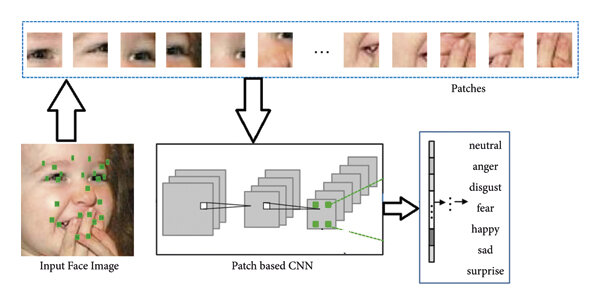 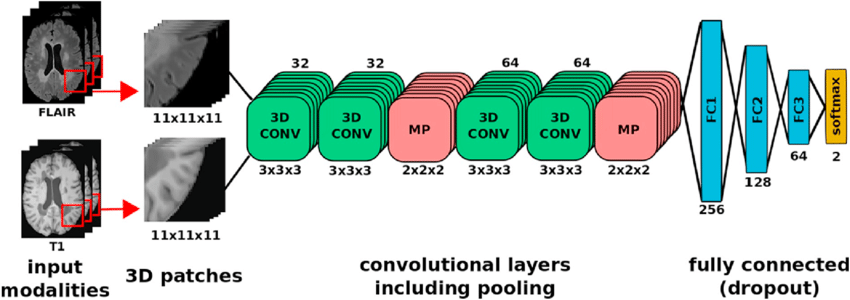 ‹#›/15
[Speaker Notes: Subsequently, we intend to utilize this patch-based classifier to extract the lesion area using class activation maps.
Finally, we will feed this extracted area into a whole-image classifier, 
generating patches for analysis, and predicting whether the area is malignant or benign.]
Brief Review
Quintana et. al. 2023
Xi et. al. 2018
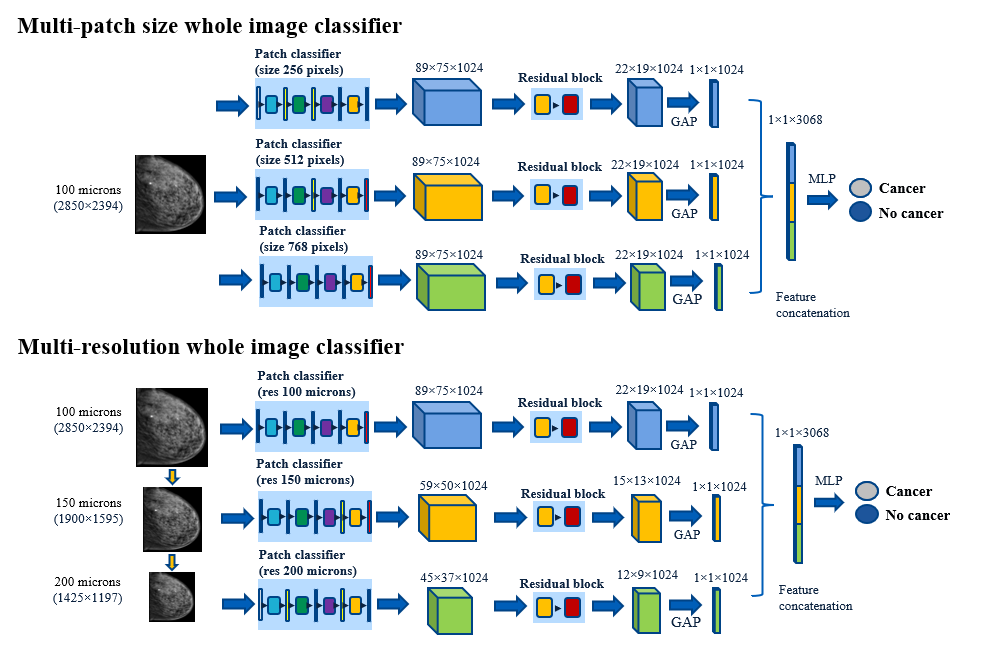 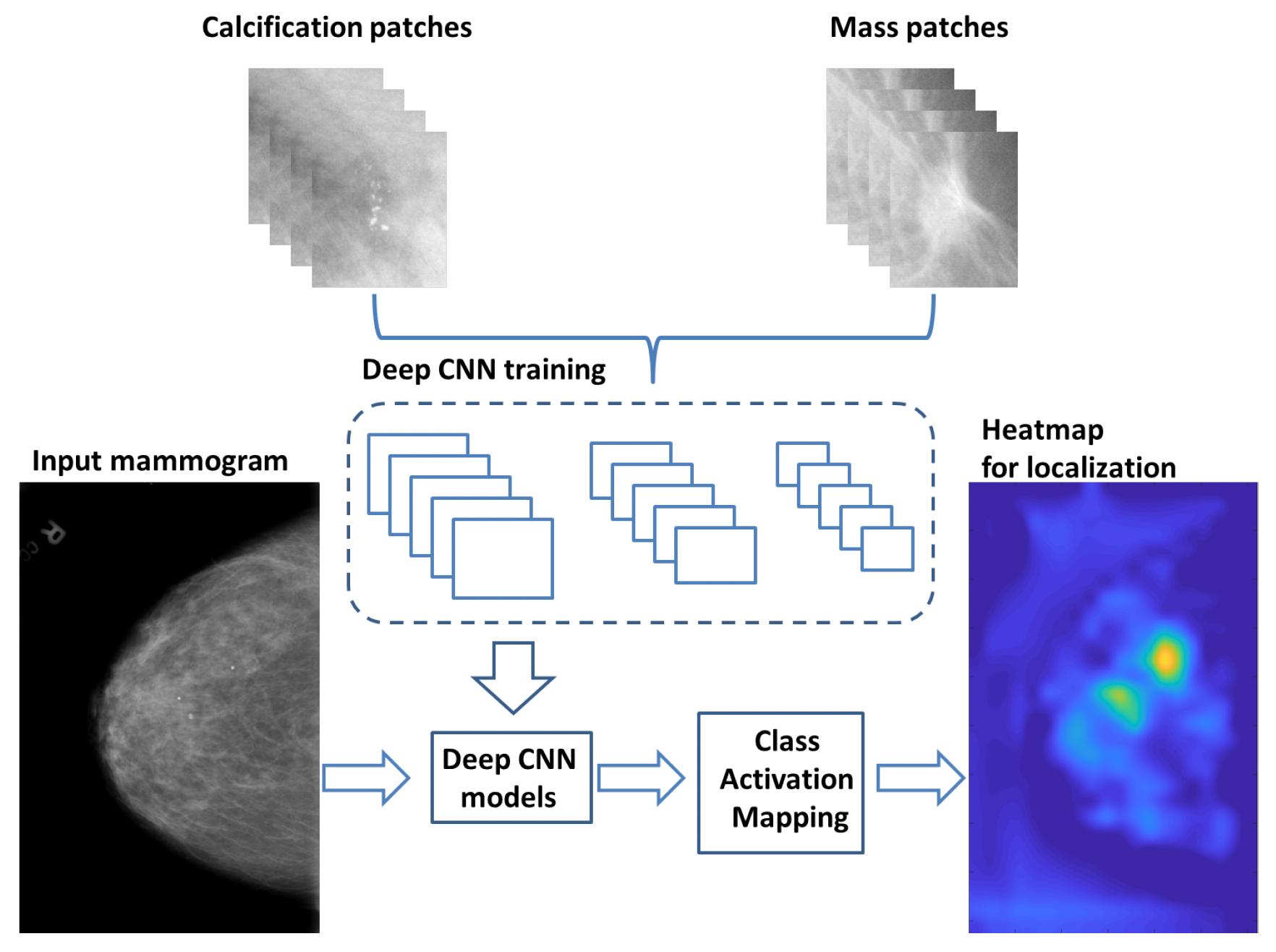 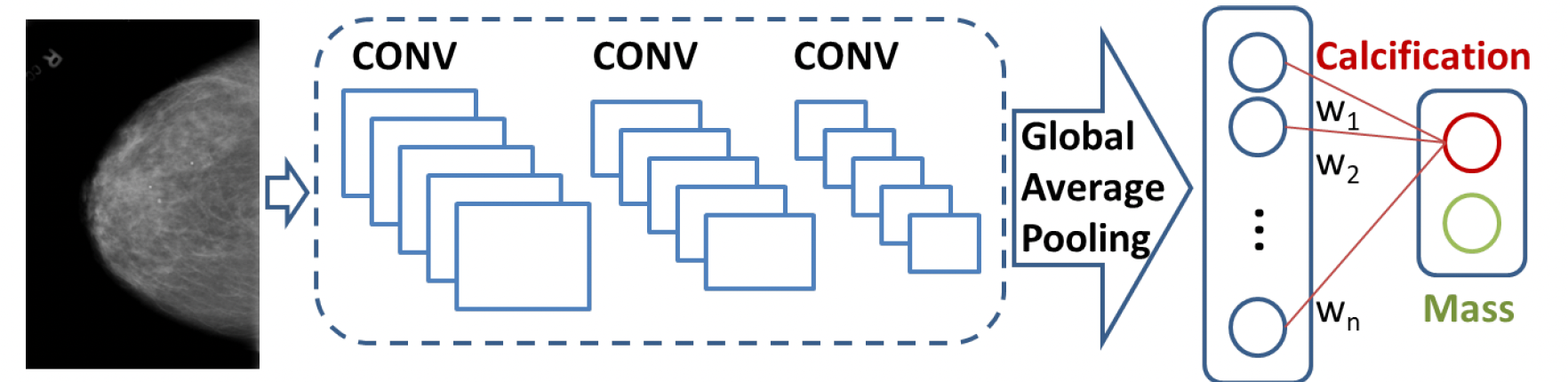 ‹#›
Table1. accuracy (Acc)  on CBIS-DDSM.
Quintana et. al. 2023 Results
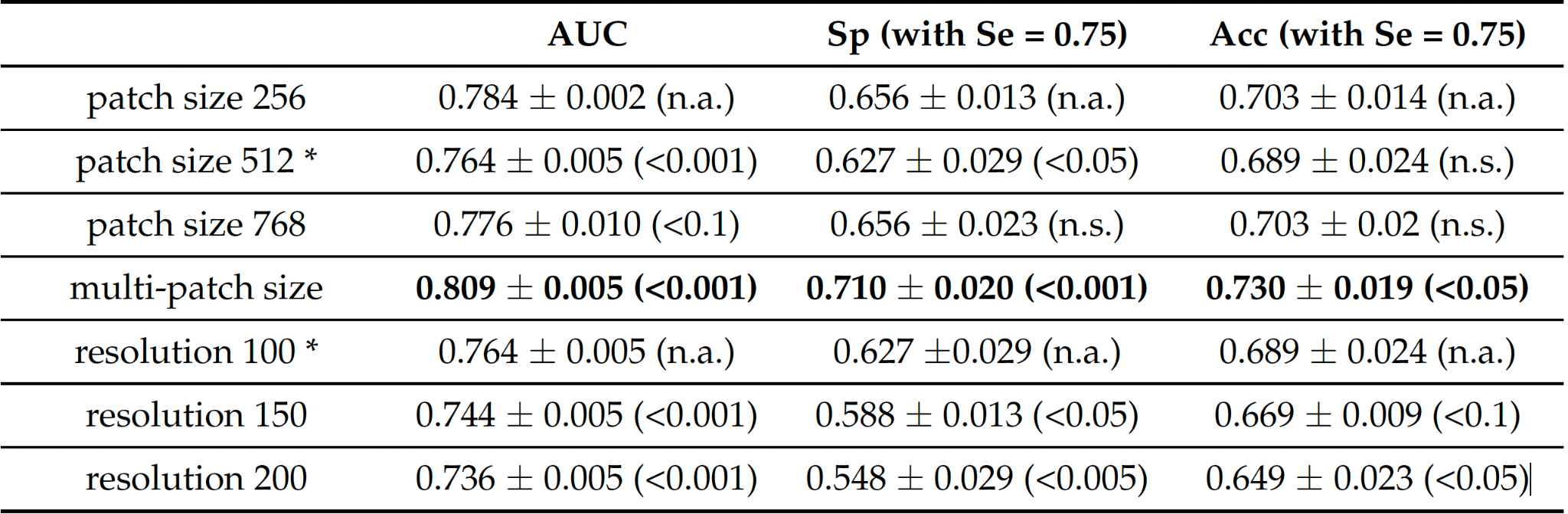 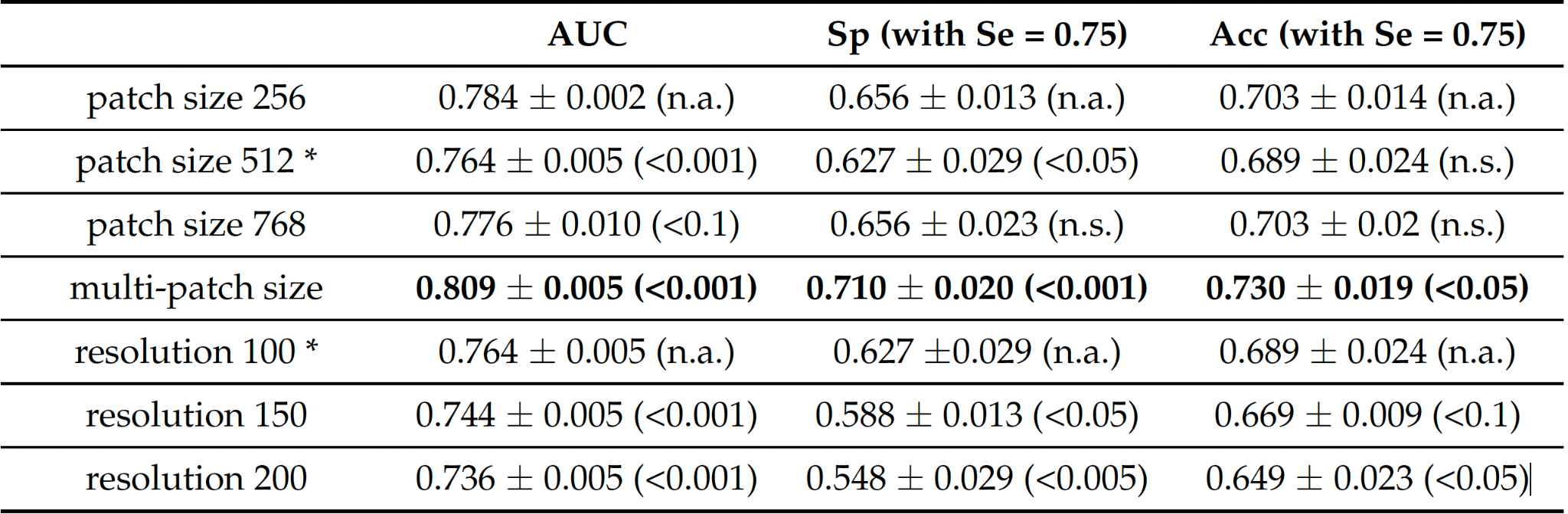 Xi et. al. 2018 Results
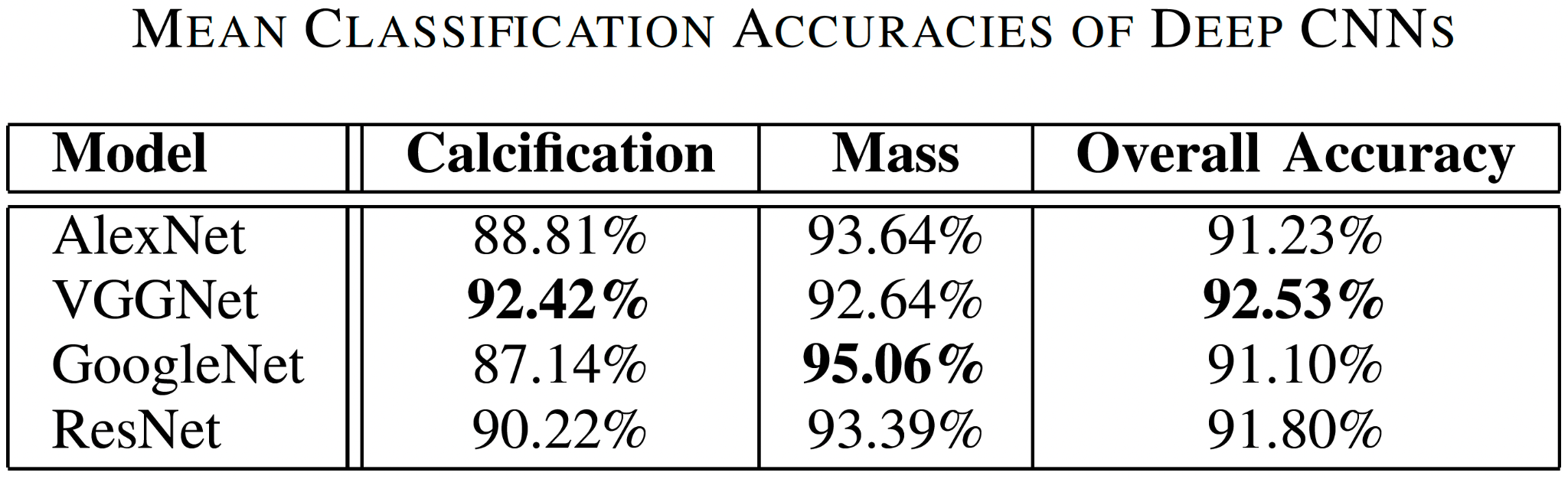 Accuracy (Acc) on CBISD-DDSM
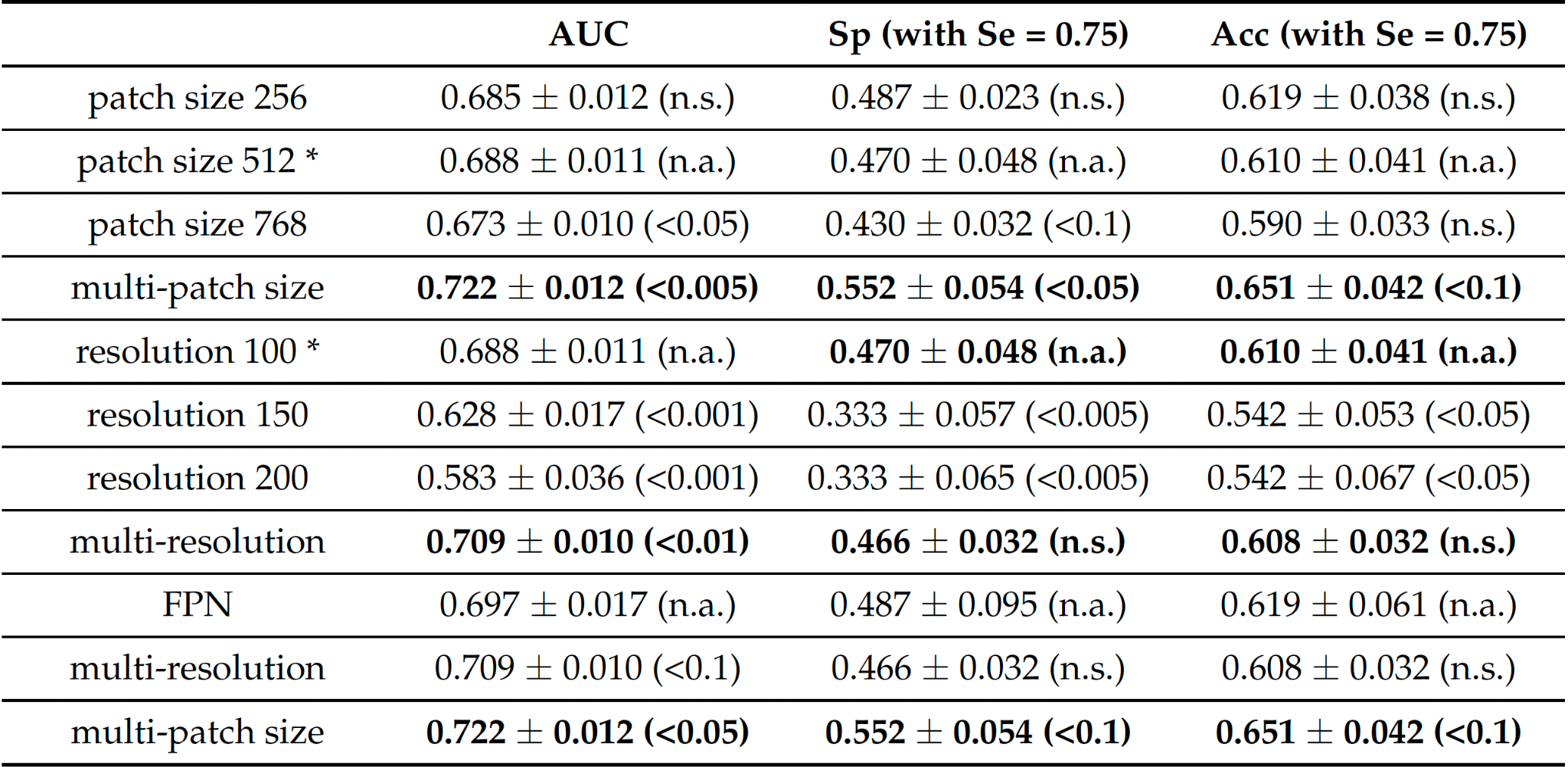 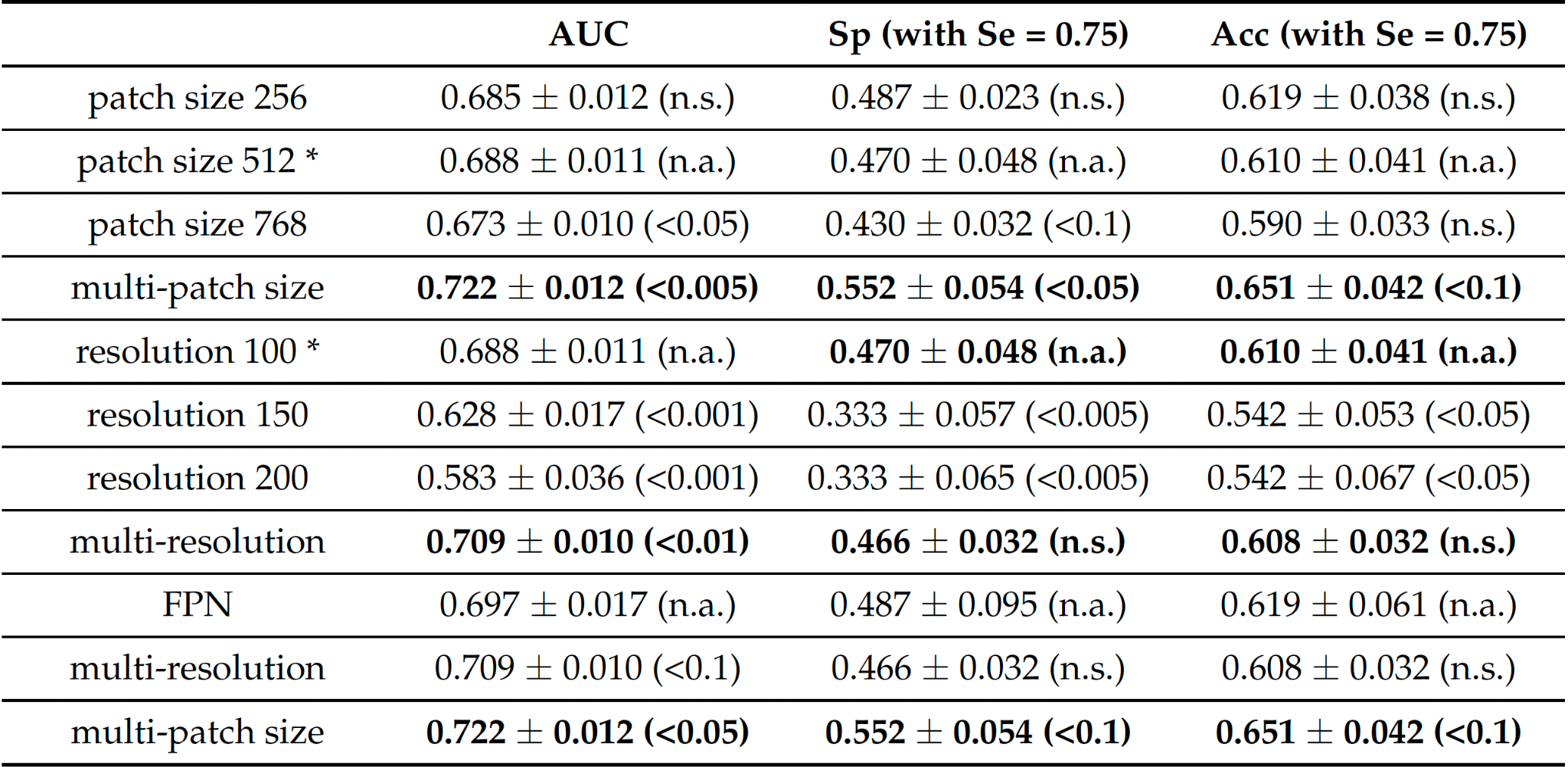 Accuracy on MIAS database
Accuracy (Acc) on GEHC dataset.
‹#›
Experimental Design - Patch Classification
Datasets
Training and Validation
VINDR-Mammo Dataset (20,000 images)
Test

Patch-based CNN (80-20 training-validation)
Whole Image Classifier
Patch Extraction
VINDR
795 images
Small, Medium, Large
Augmentation
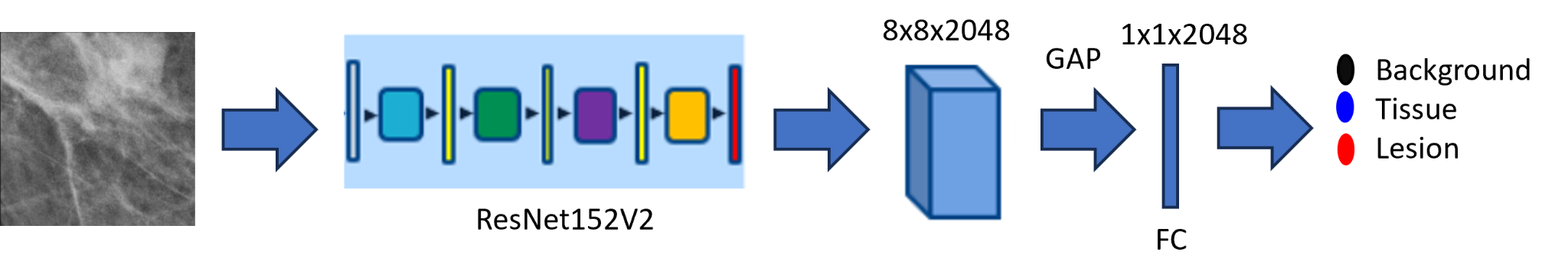 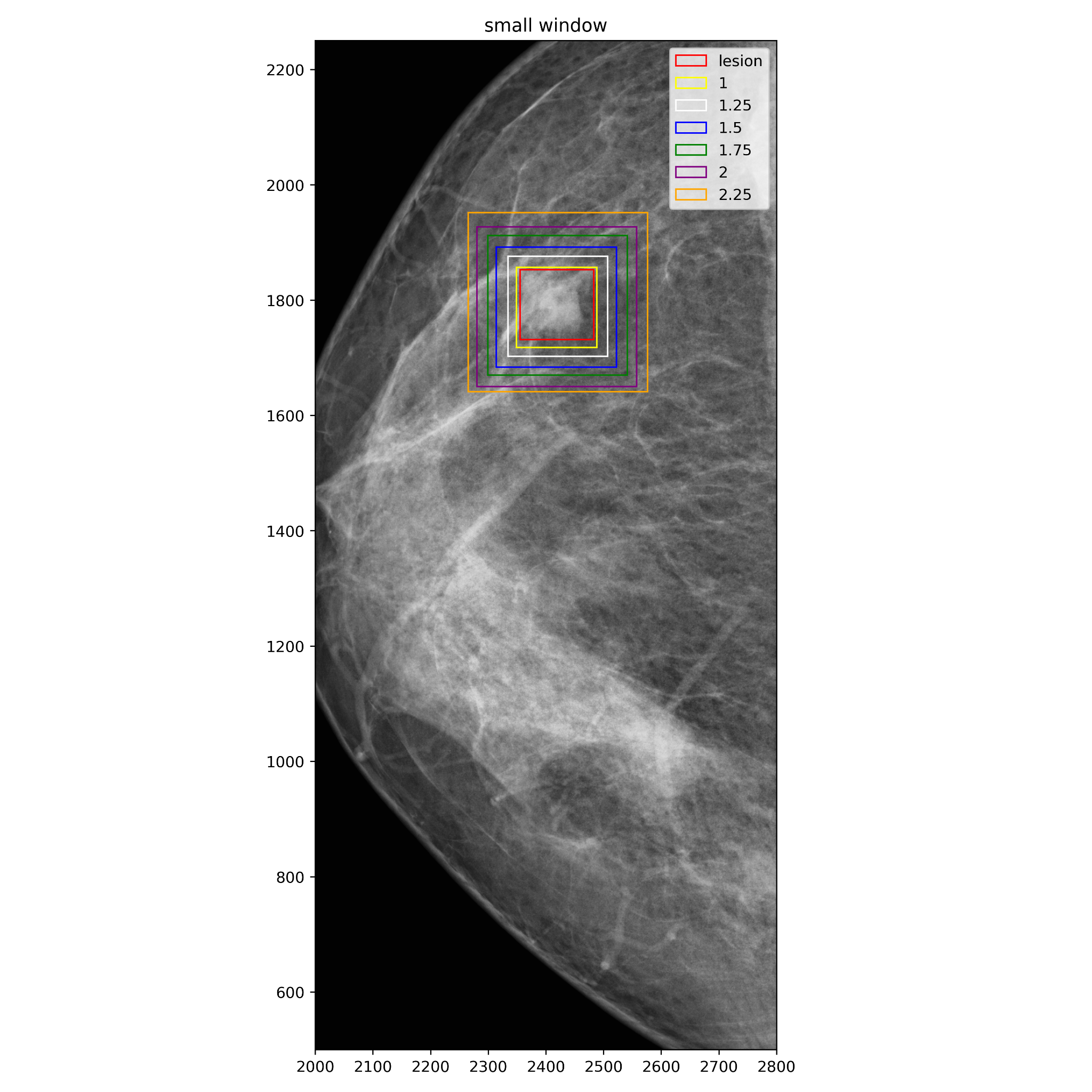 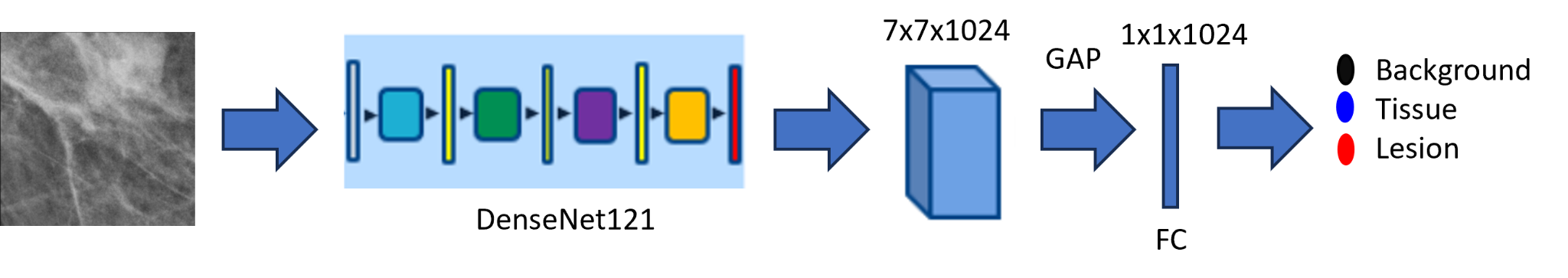 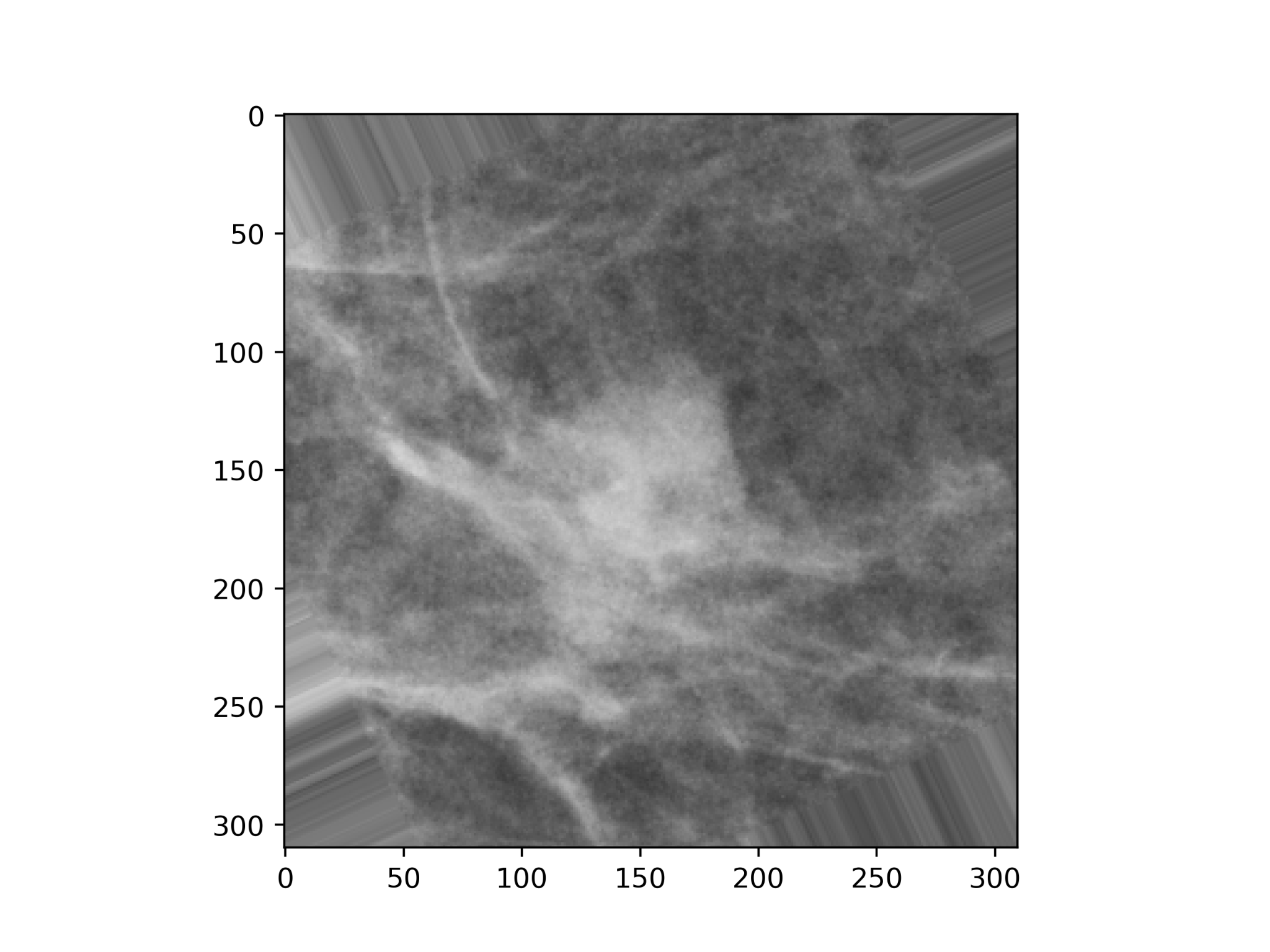 Model
Dataset
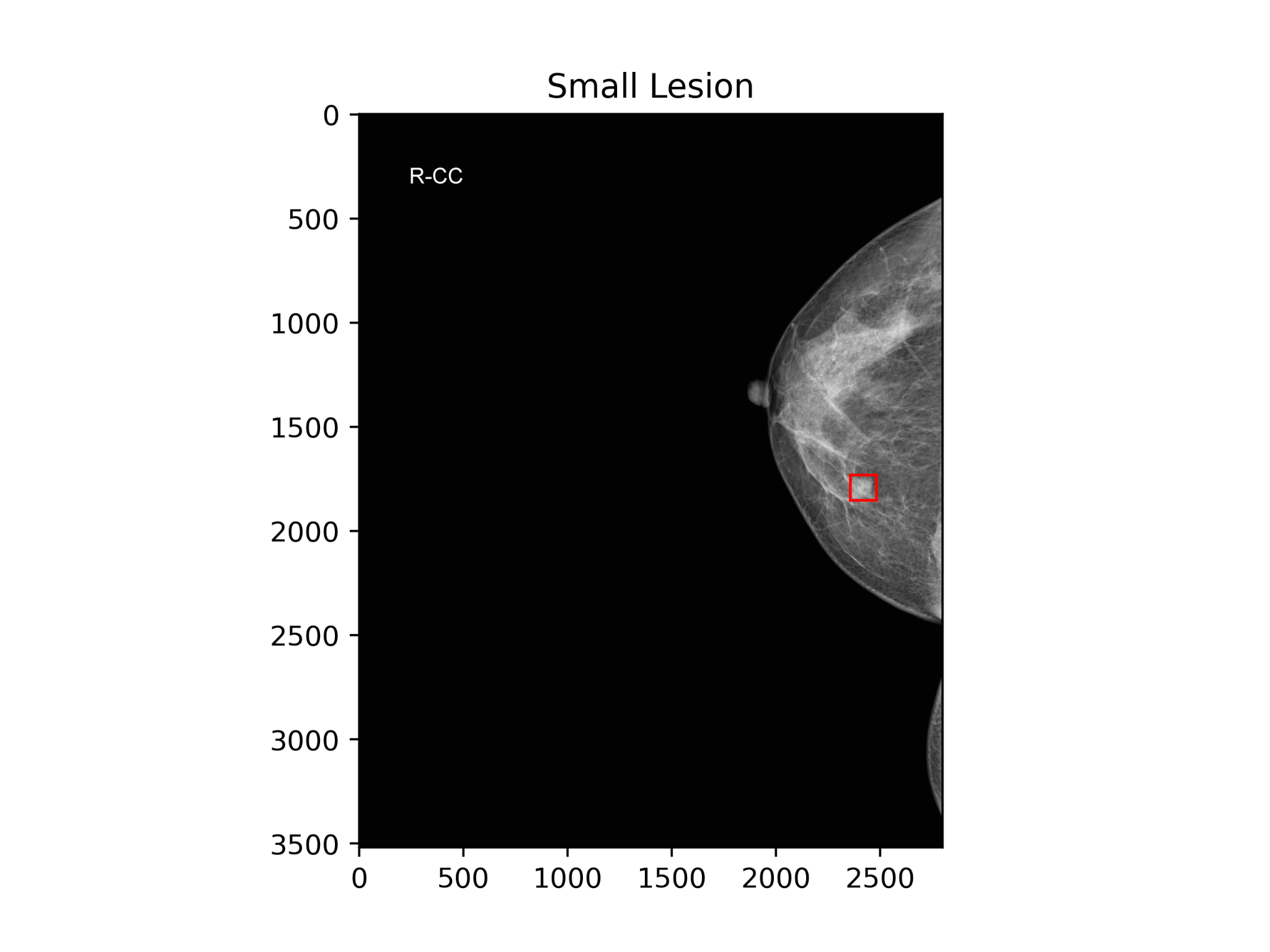 Distribution
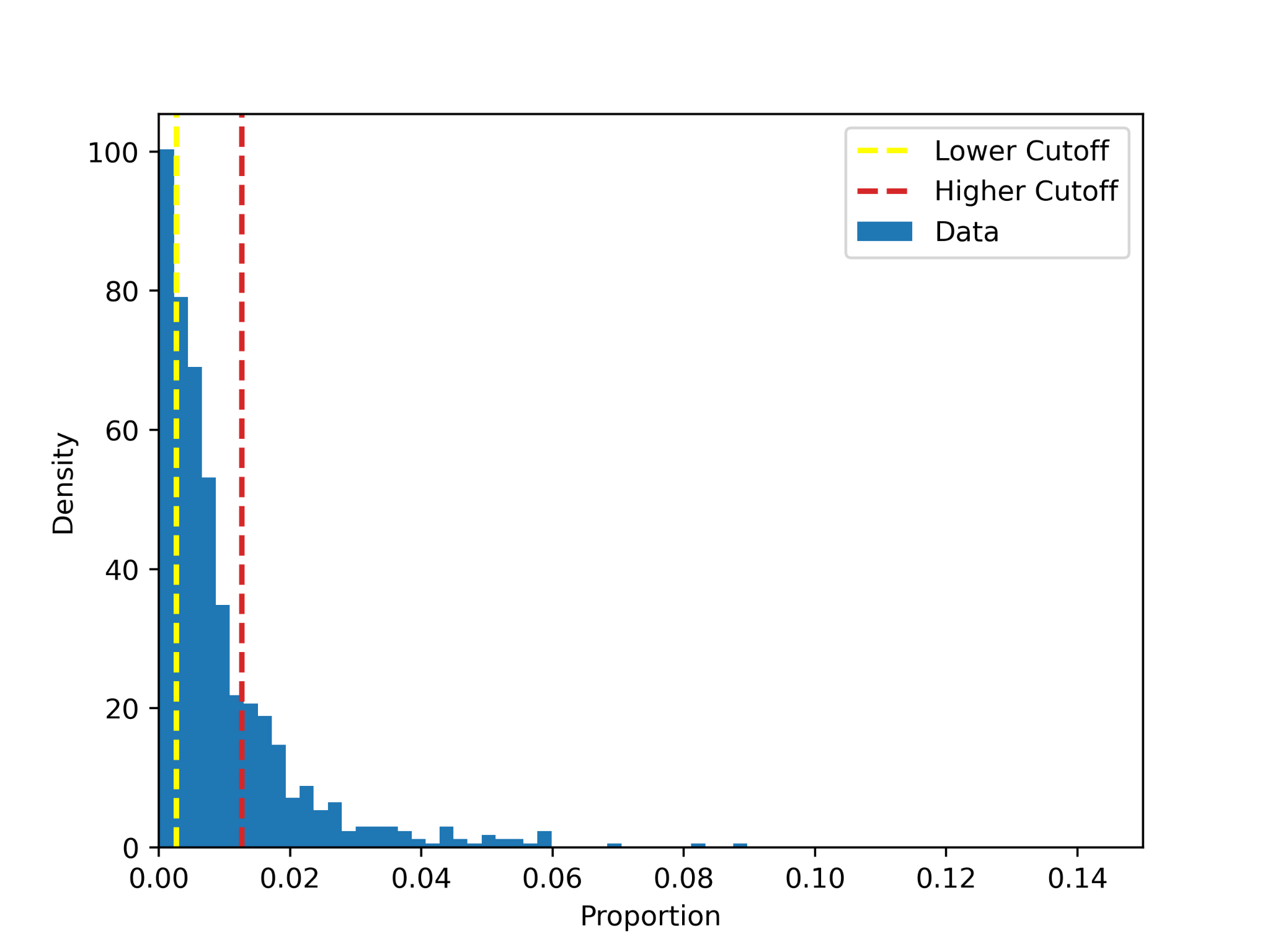 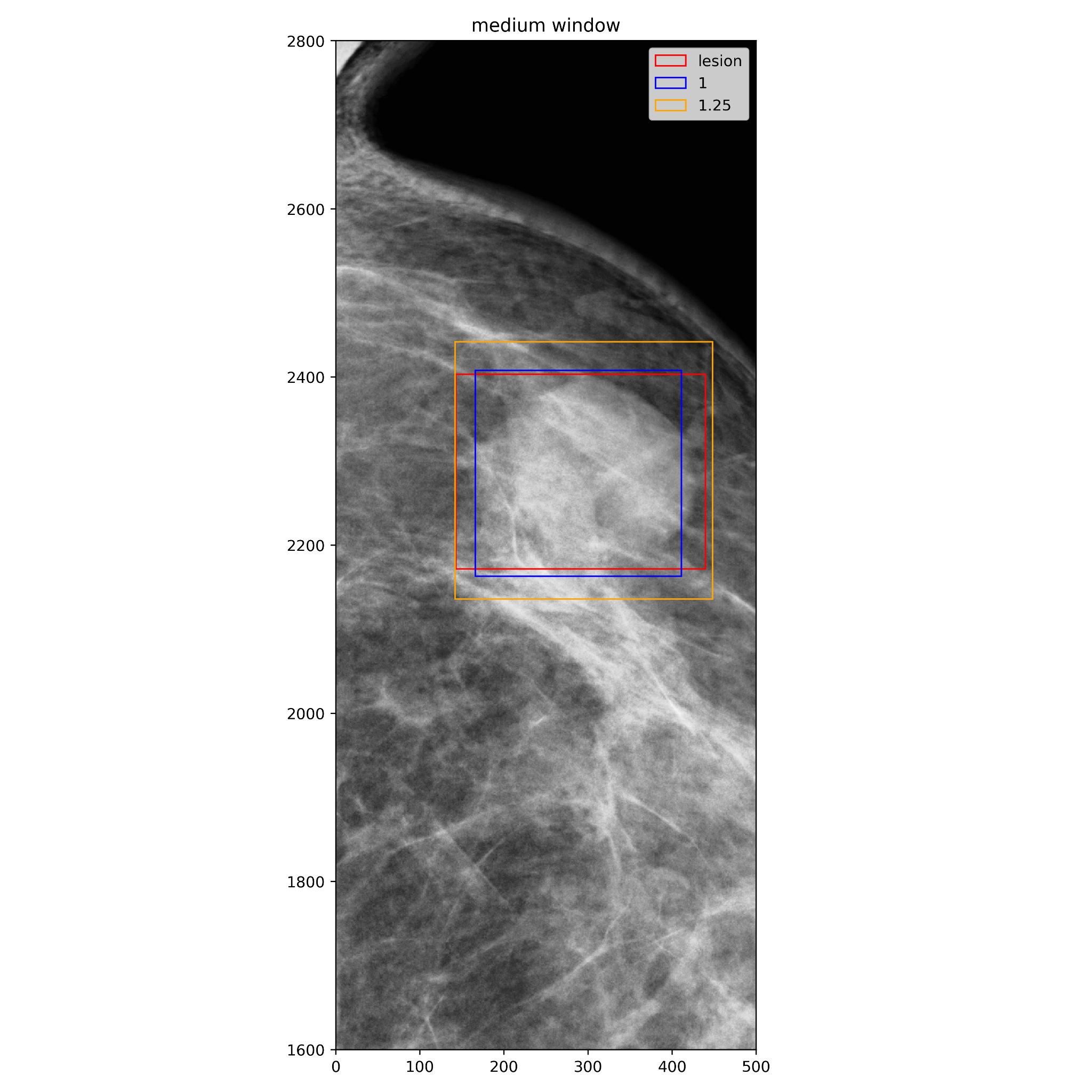 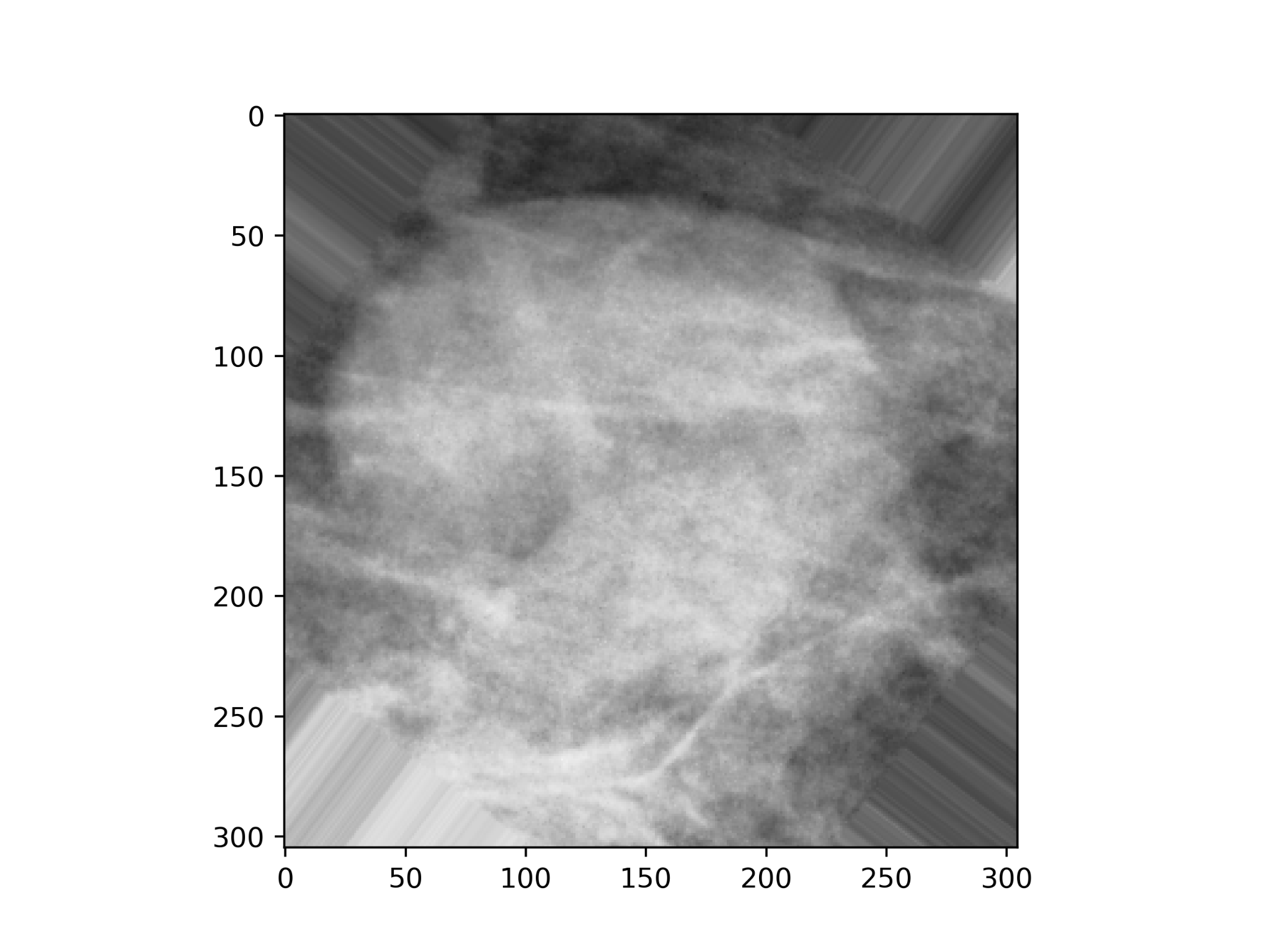 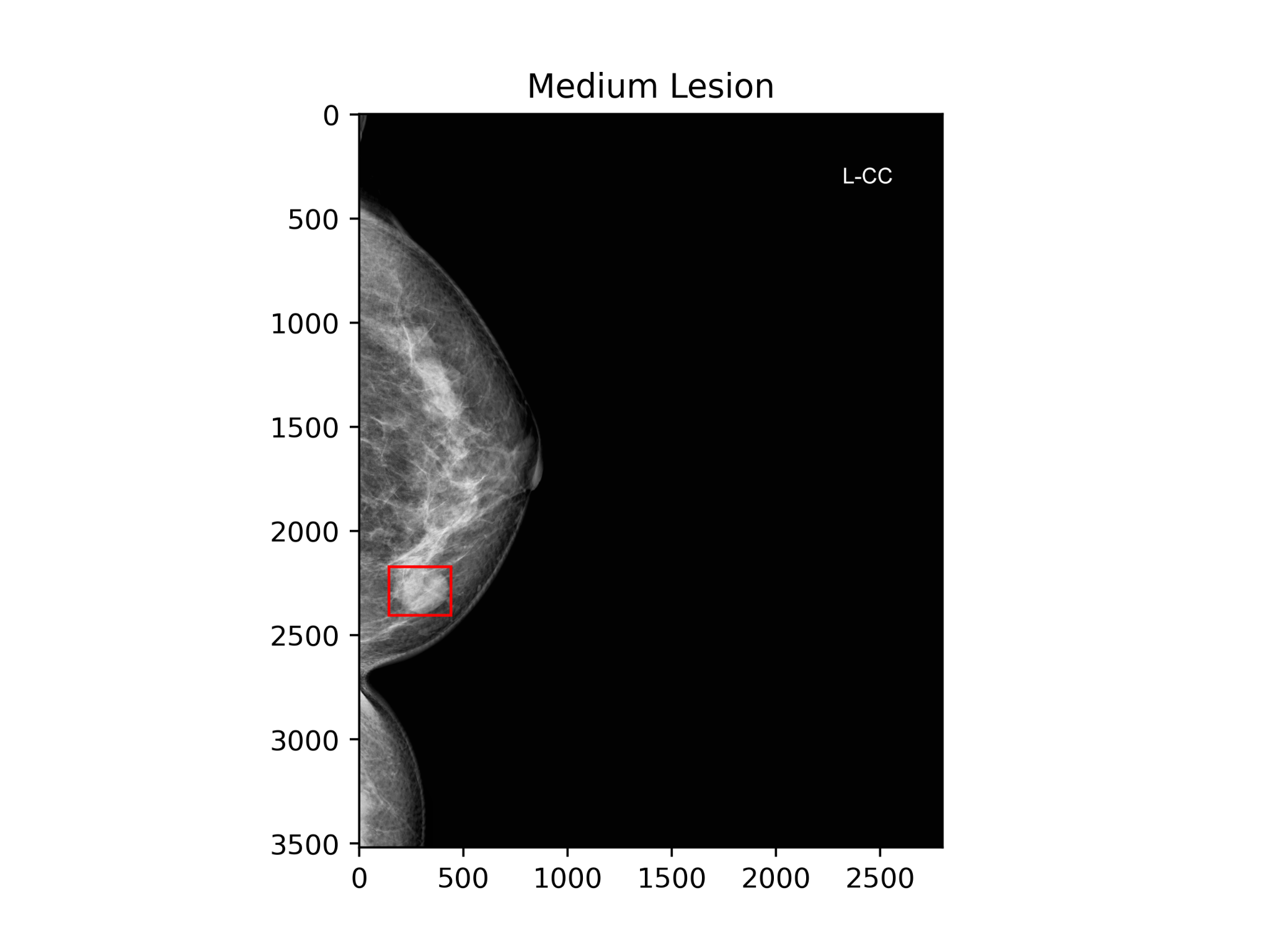 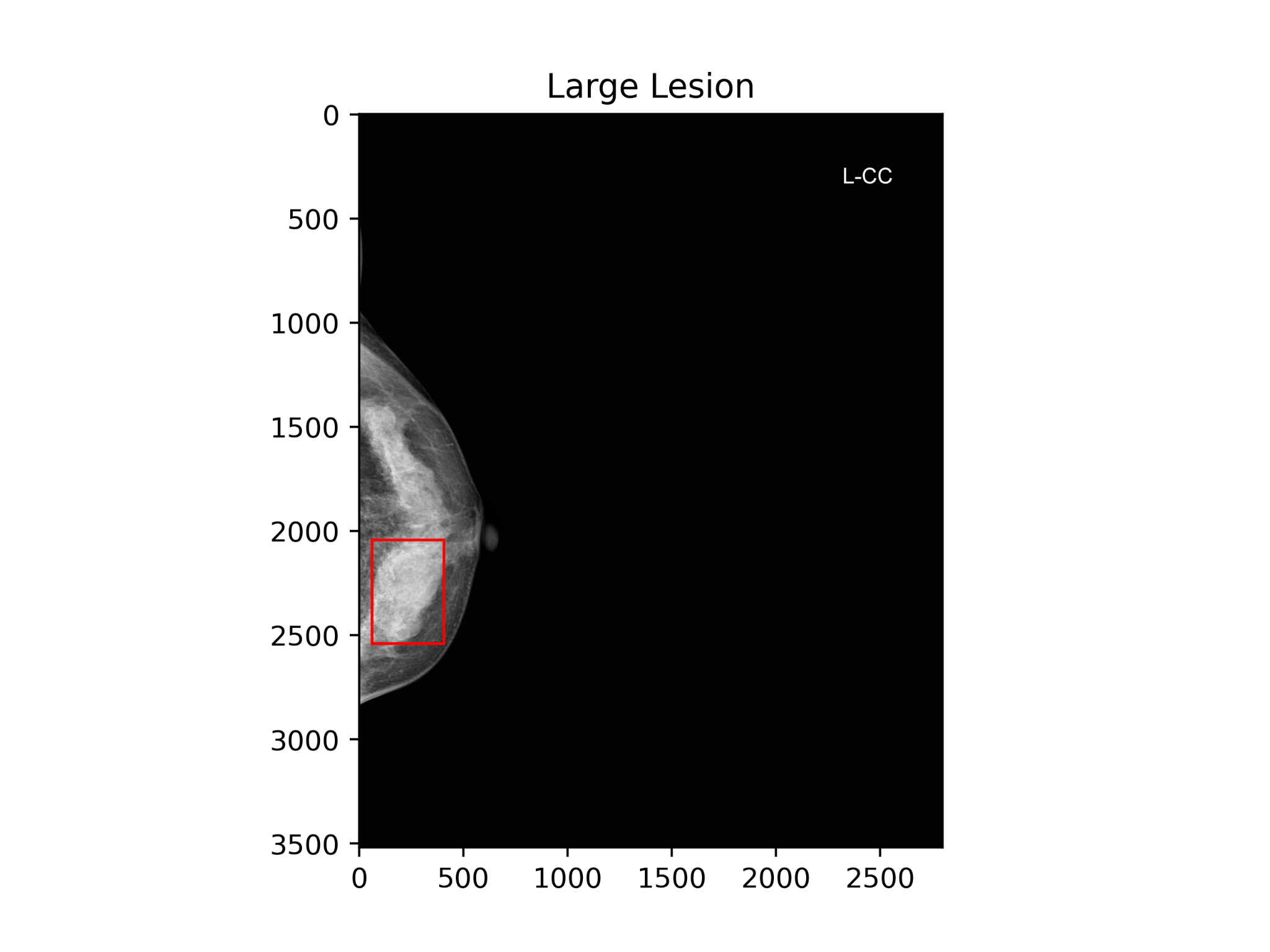 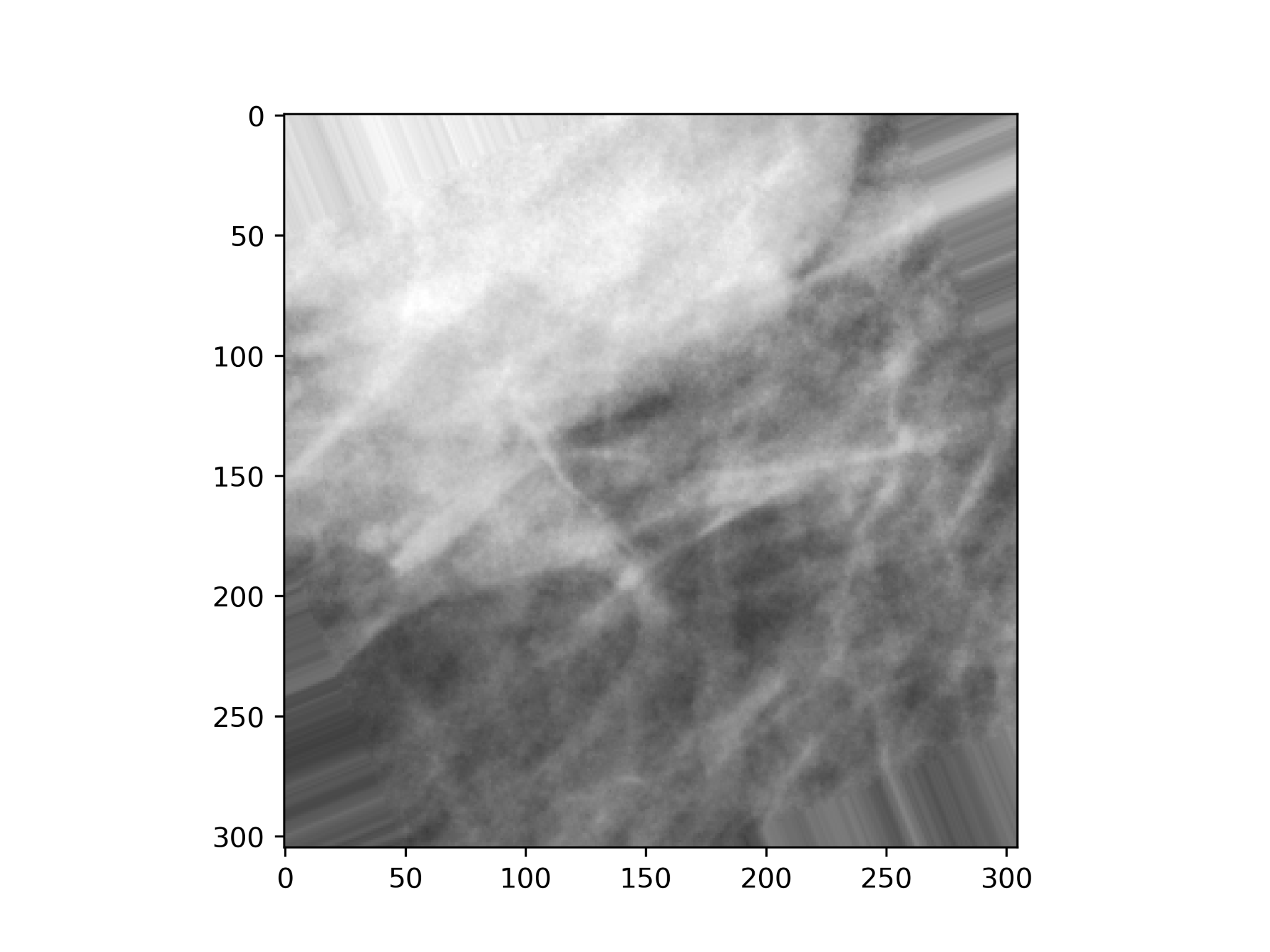 Contrast Limited Adaptive Histogram Equalization
‹#›
[Speaker Notes: Contrast Limited Adaptive Histogram Equalization (CLAHE; Kaur et al., 2022). 
This technique will help eliminate artifacts and reduce background noise in the images.]
Small, Medium, Large Categories
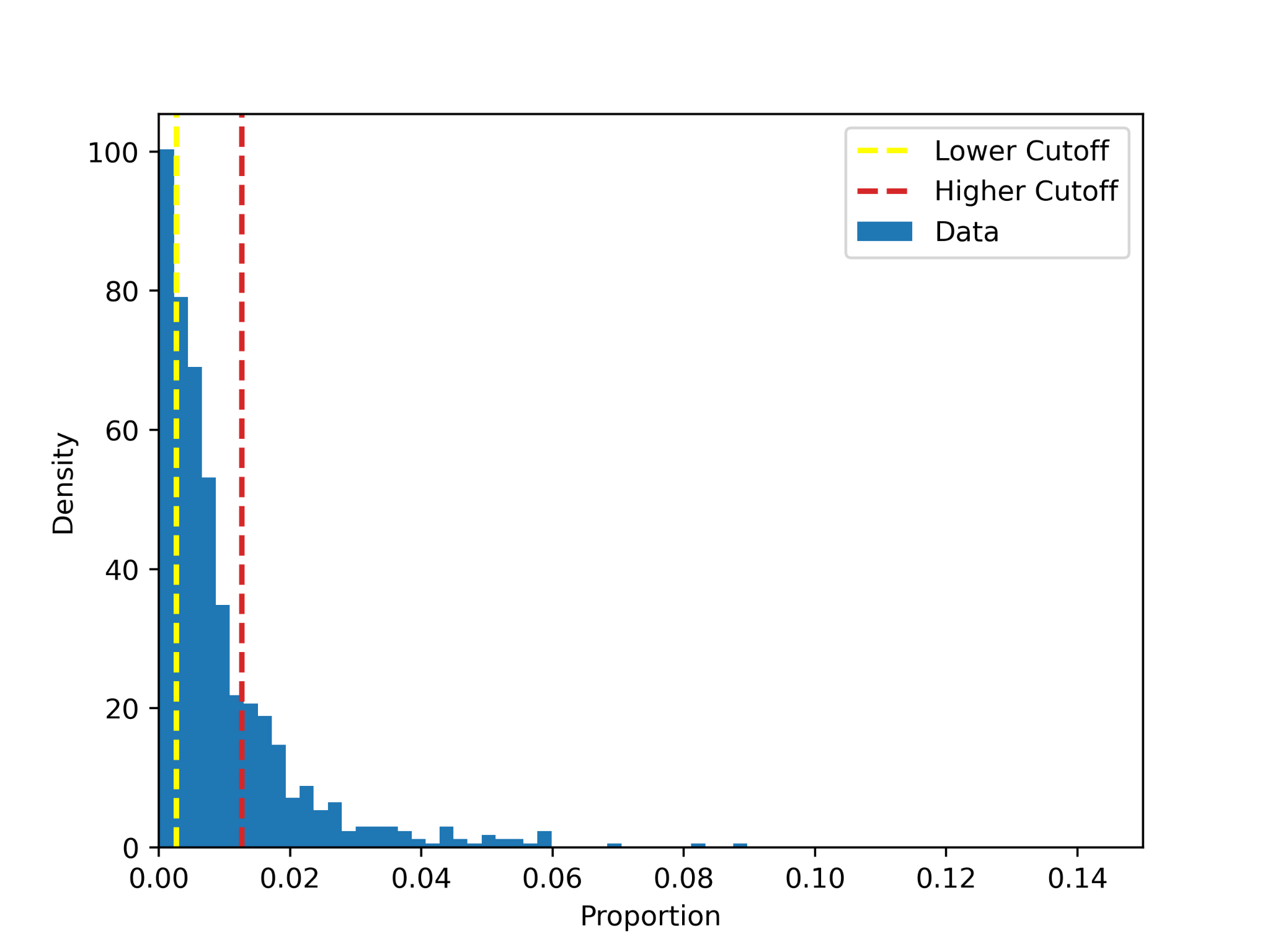 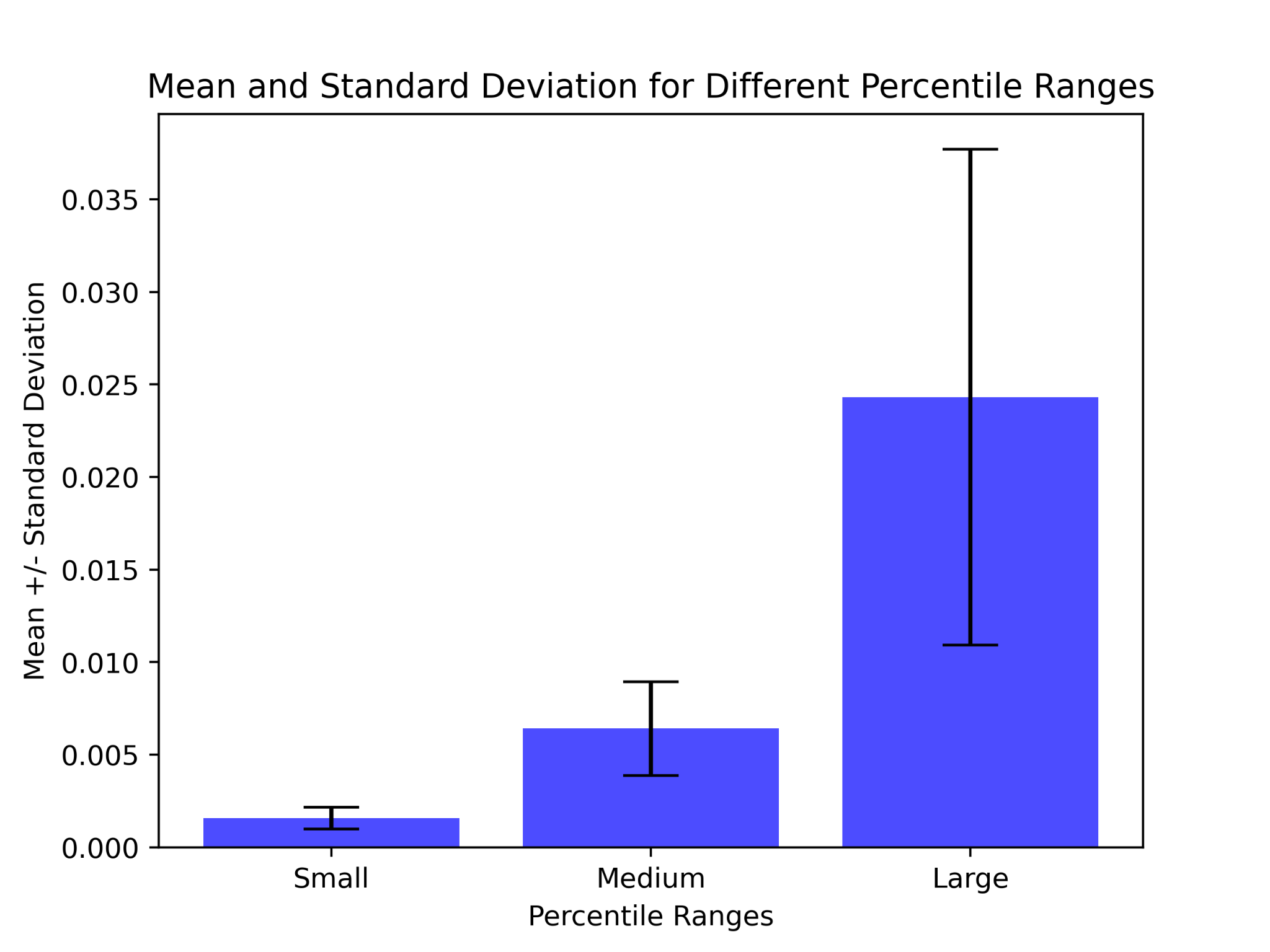 450
244
138
‹#›
Whole image dataset
140 small images
470 medium images
185 large images
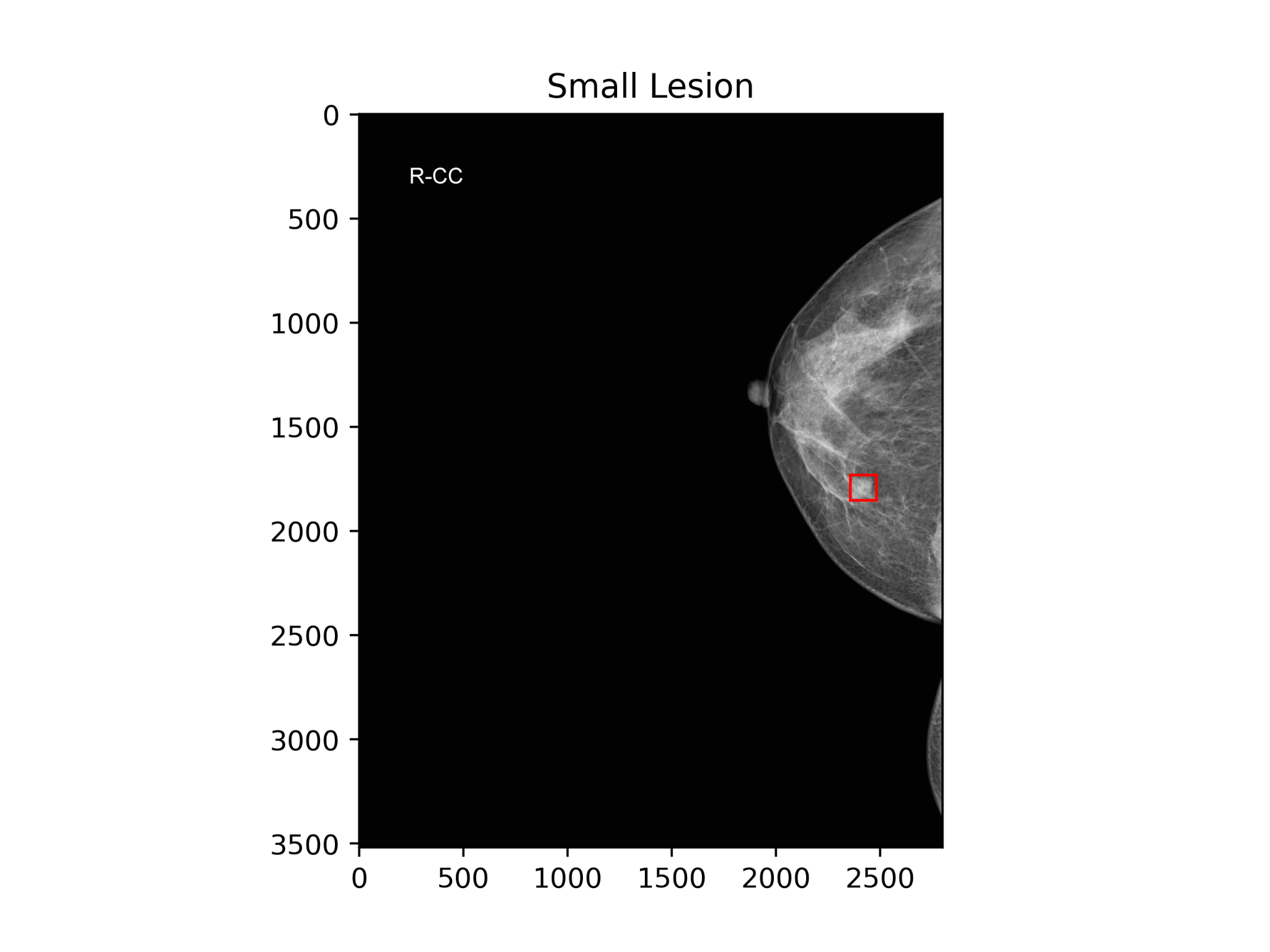 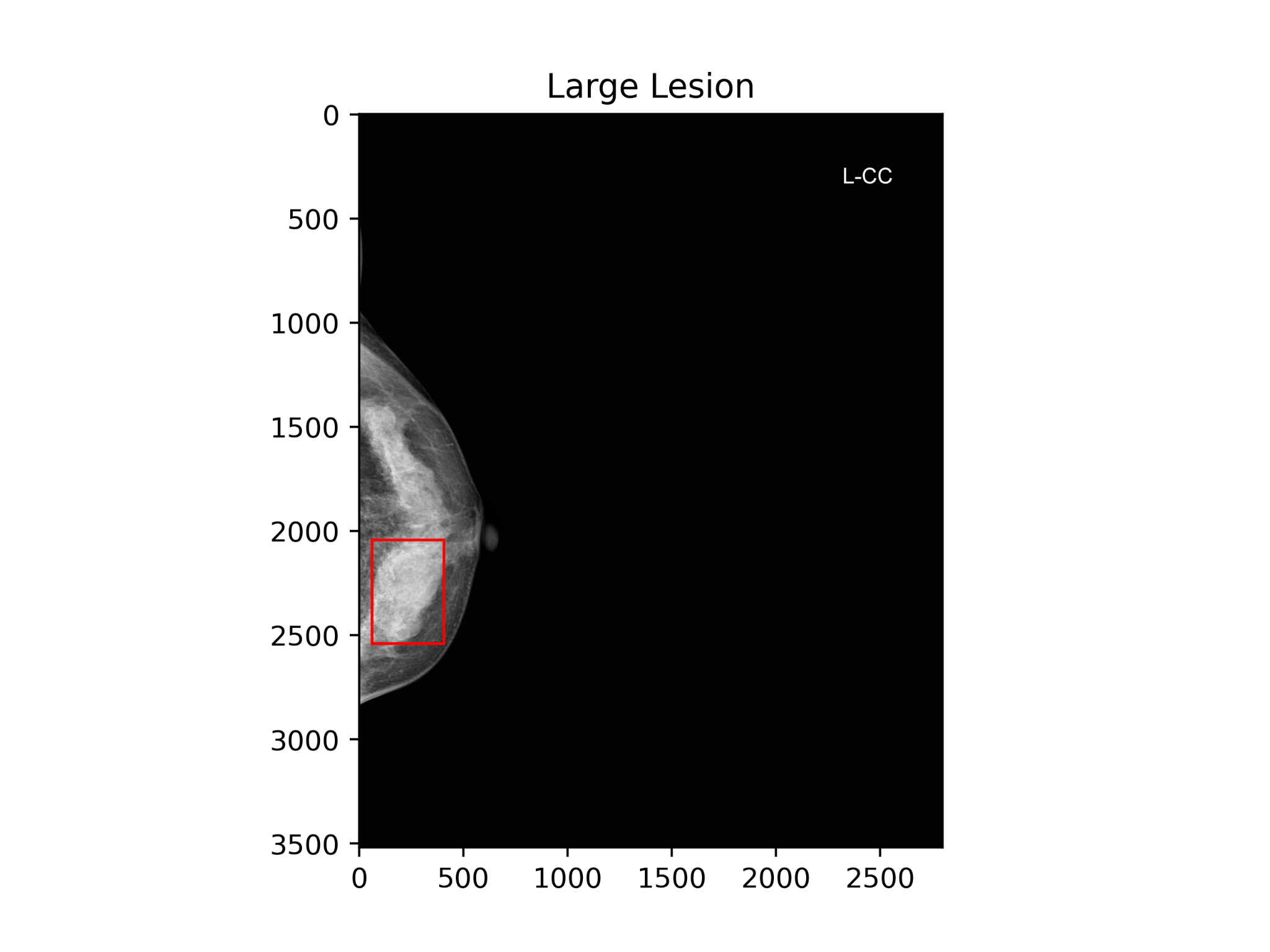 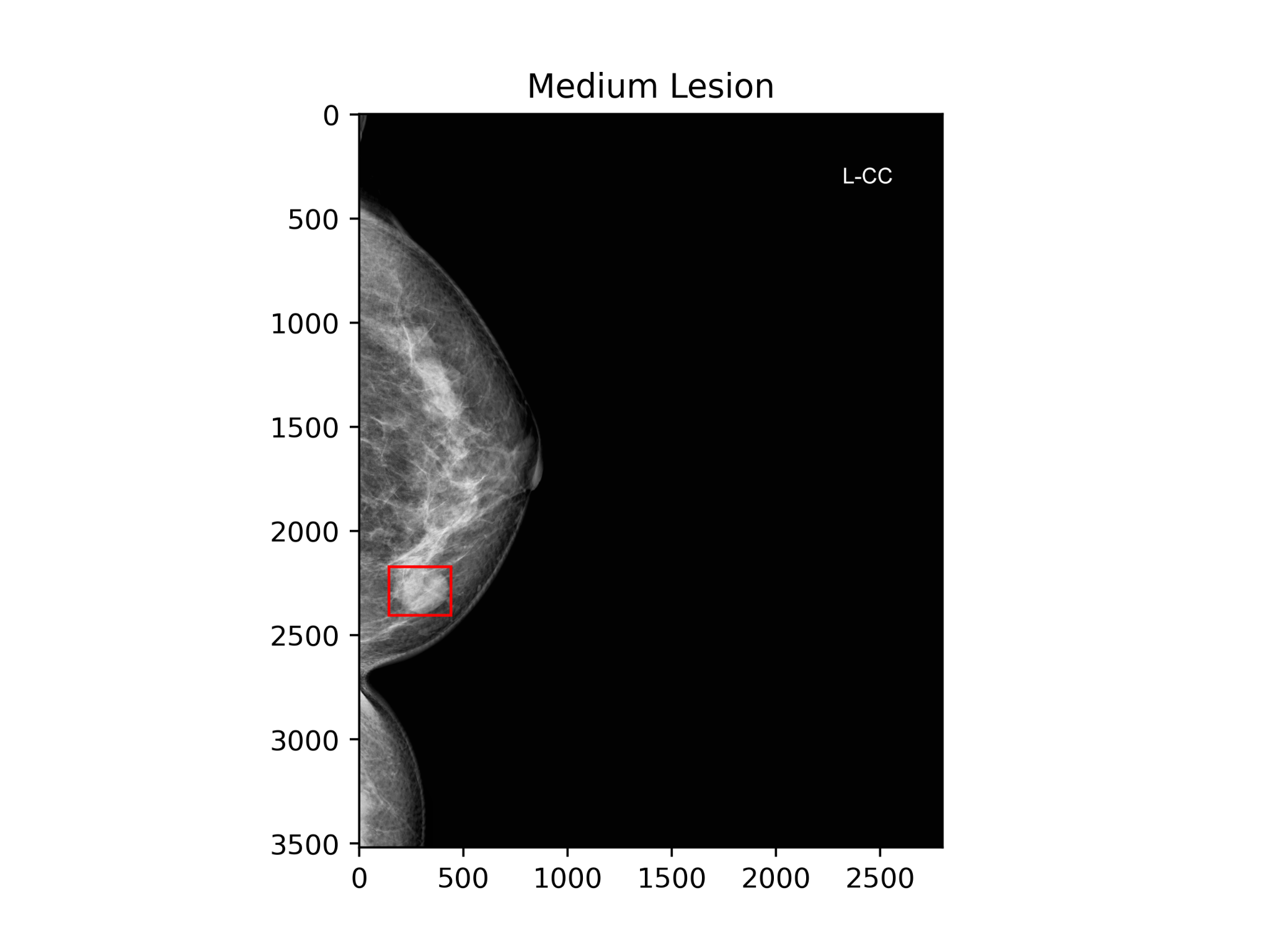 98 train, 21 validate, 21 test
329 train, 70 validate, 71 test
129 train, 28 validate, 28 test
‹#›
[Speaker Notes: -80/10/10 train/validation/test]
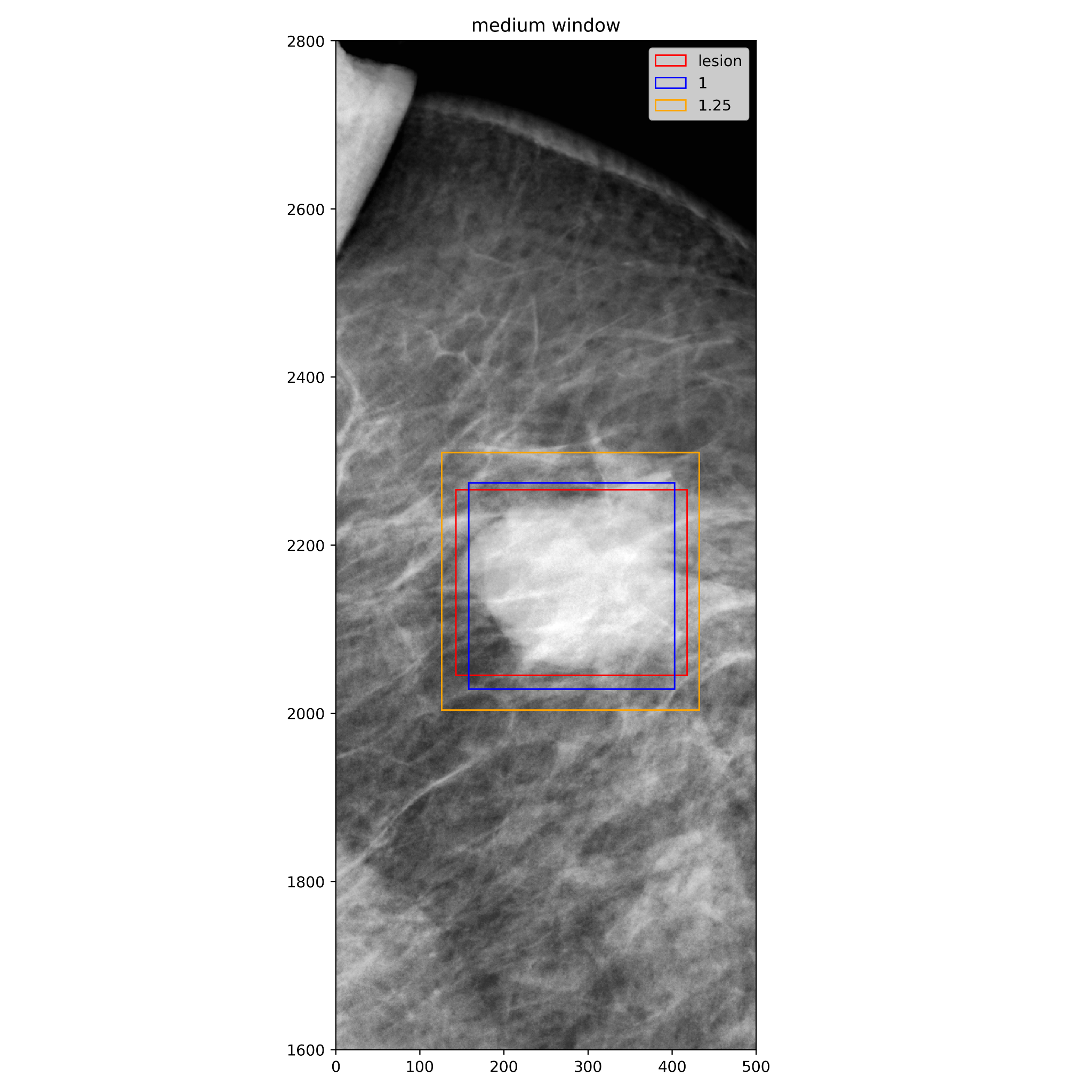 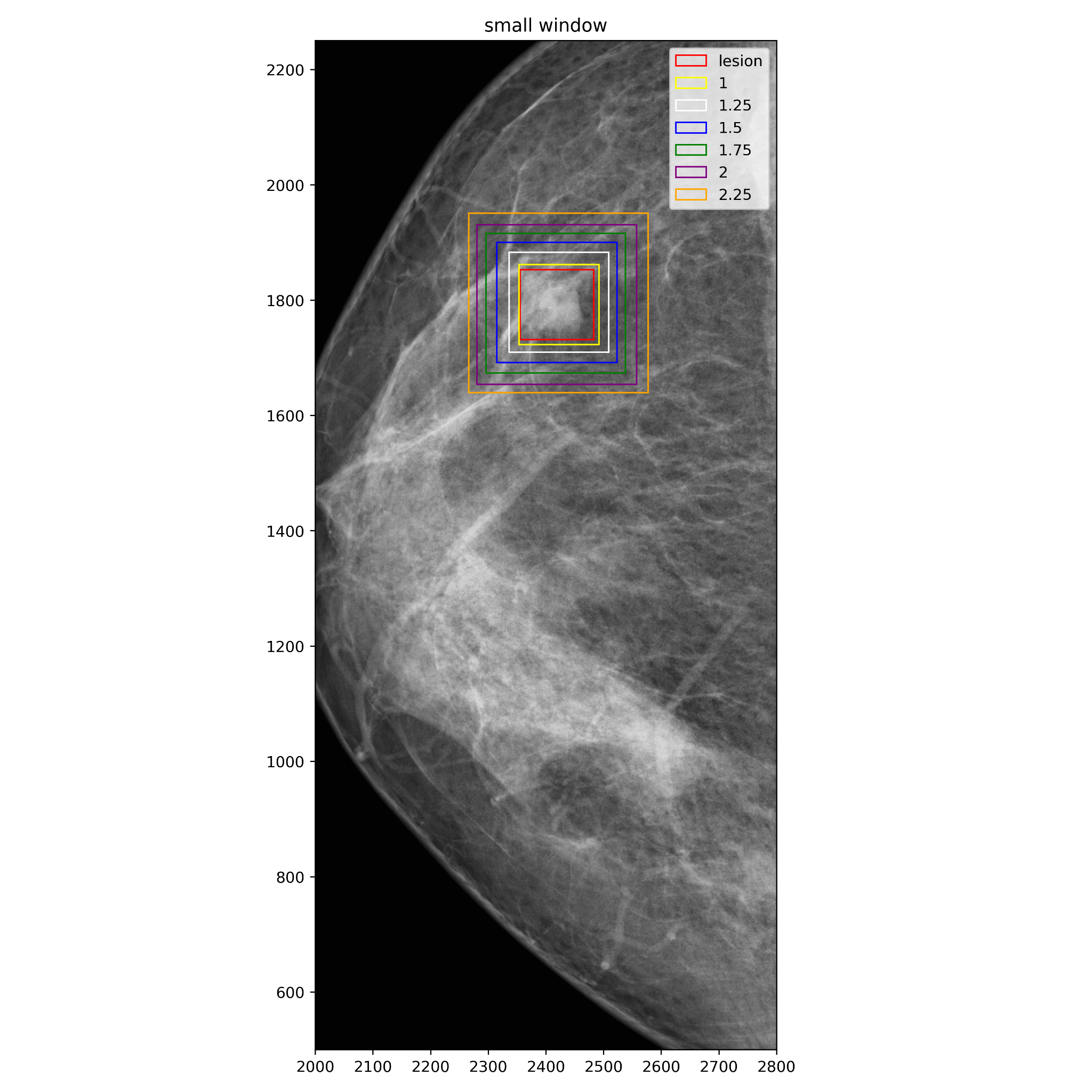 Patchify Lesions
Small Patches
138x138 (x1)
172x172 (x1.25)
207x207 (x1.50)
241x241 (x1.75)
276x276 (x2)
310x310 (x2.25)
Medium Patches
 244x244 (x1)
305x30x (x1.25)
Large
450x450 (x1)
‹#›
Patchify Normal
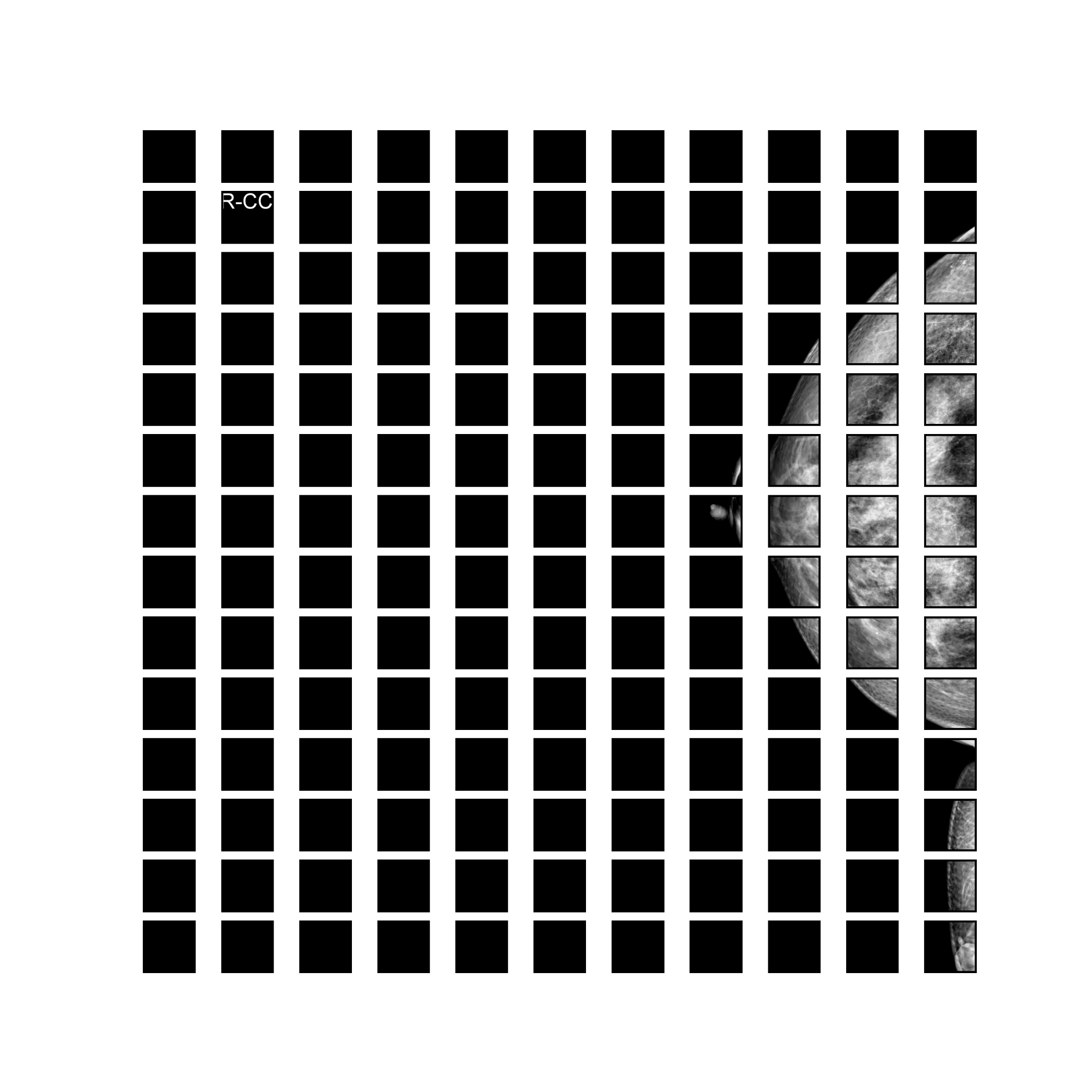 Remove black squares

Remove lesion patches

Randomly select normal tissue patch
‹#›
Patch Augmentation
Horizontal Flips
Original
Rotations
Vertical flips
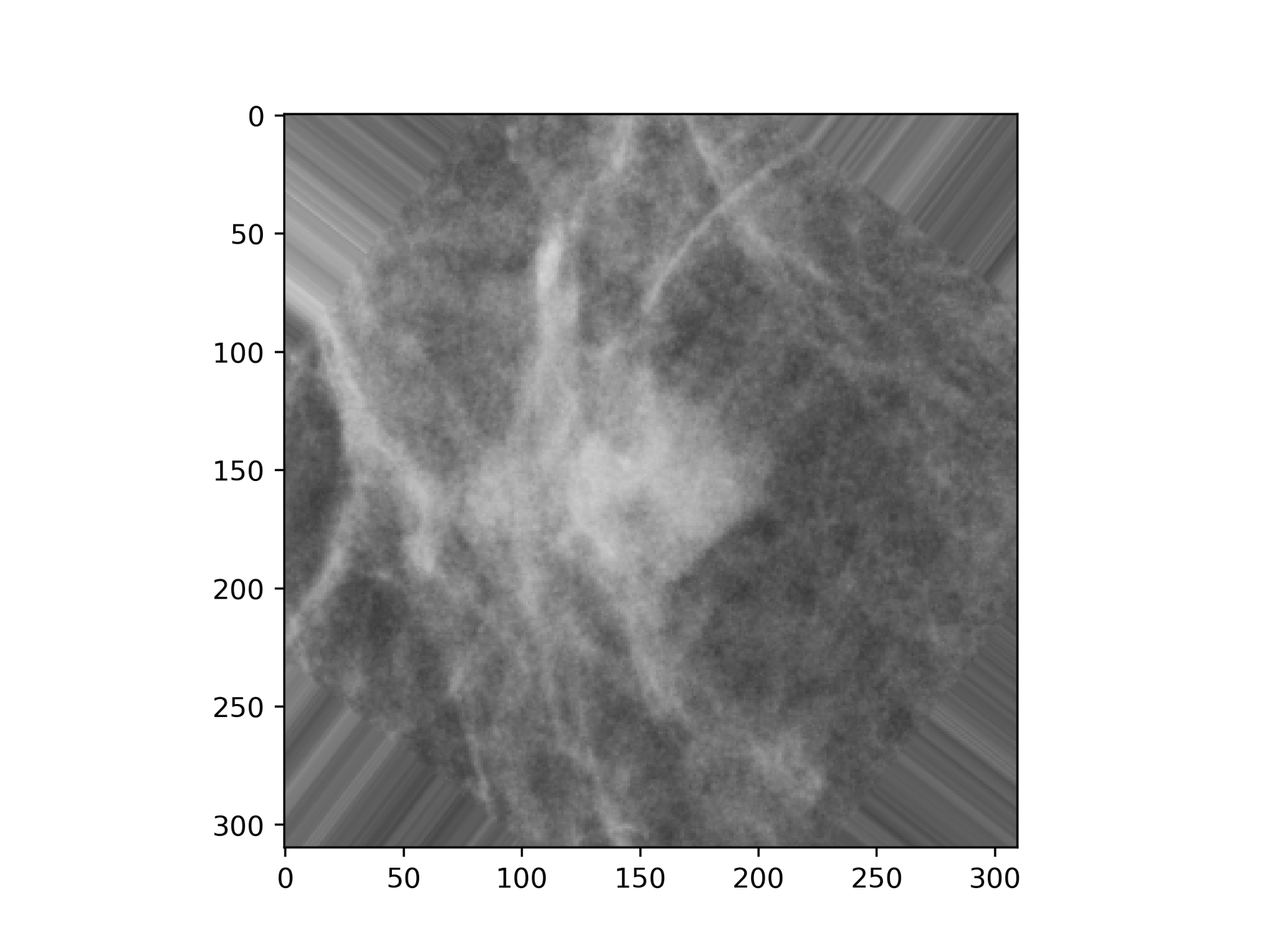 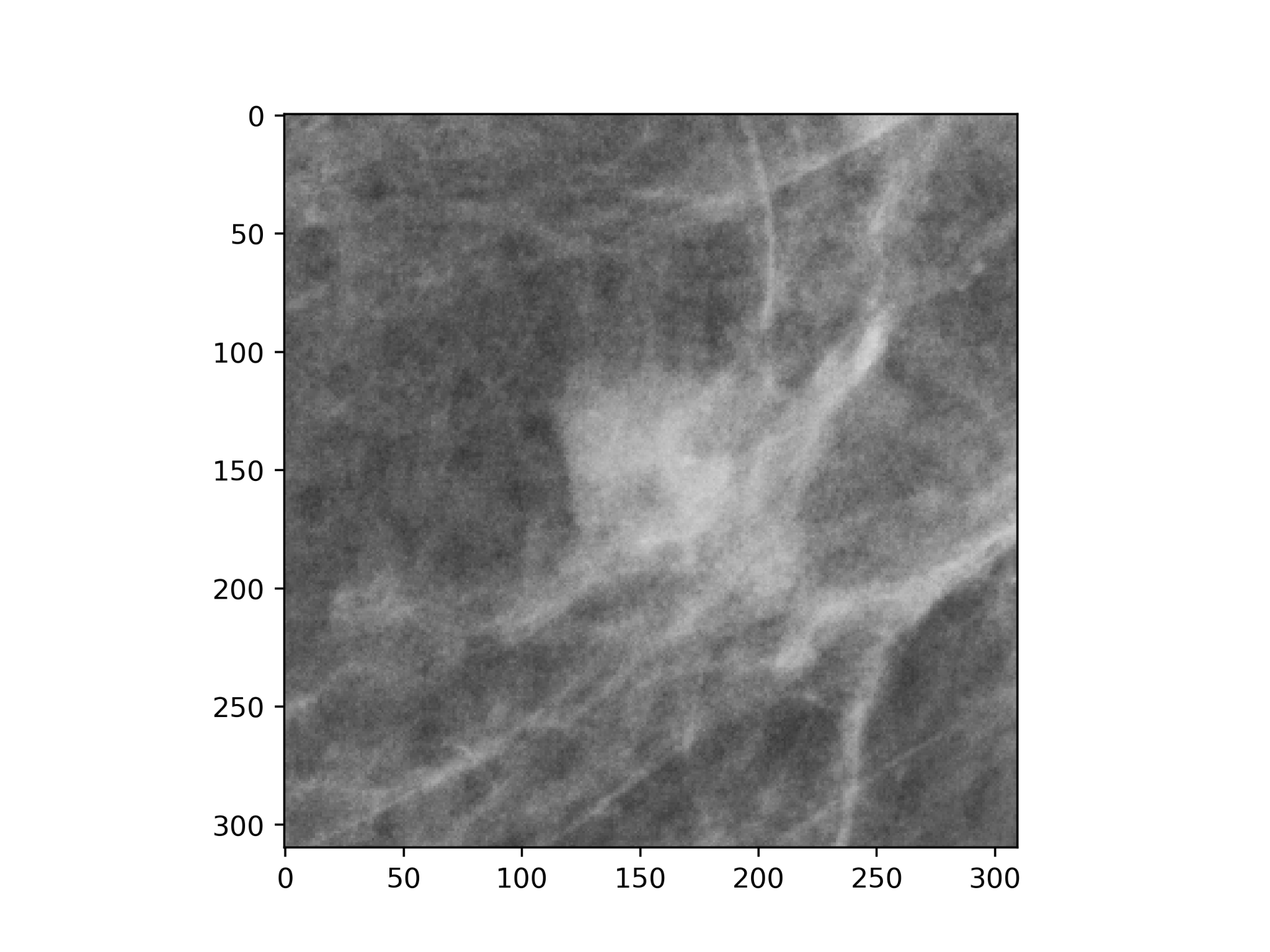 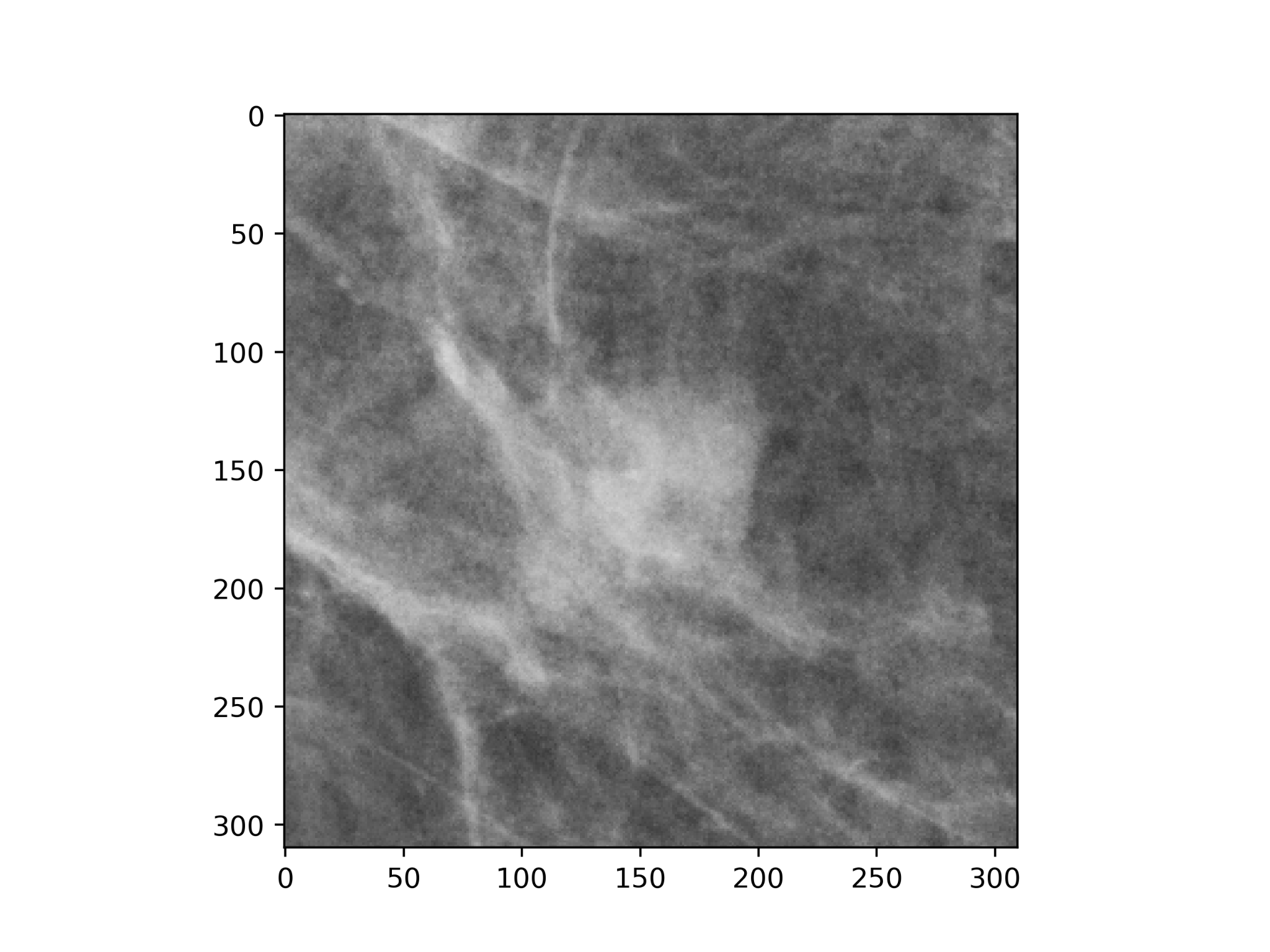 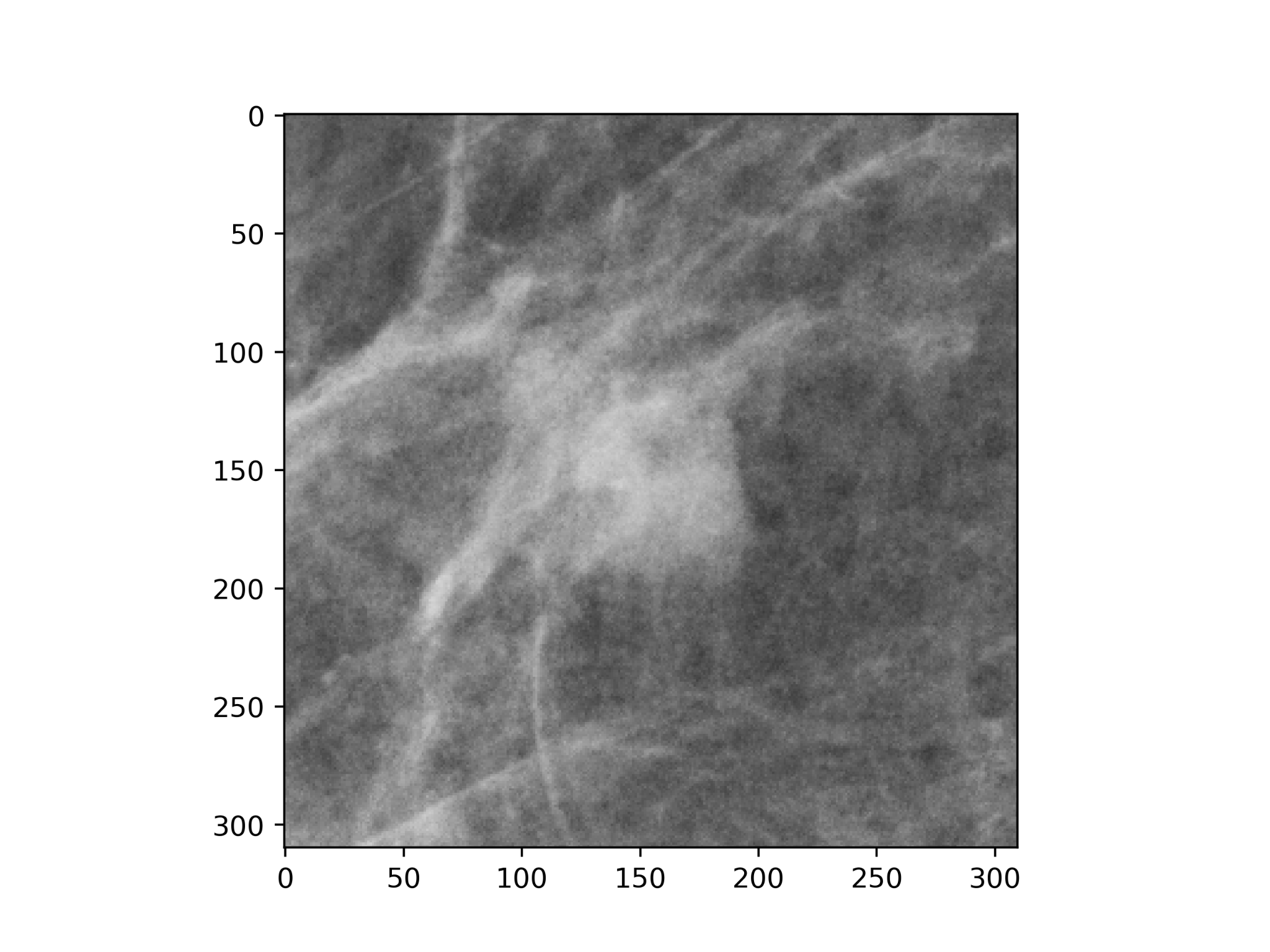 =
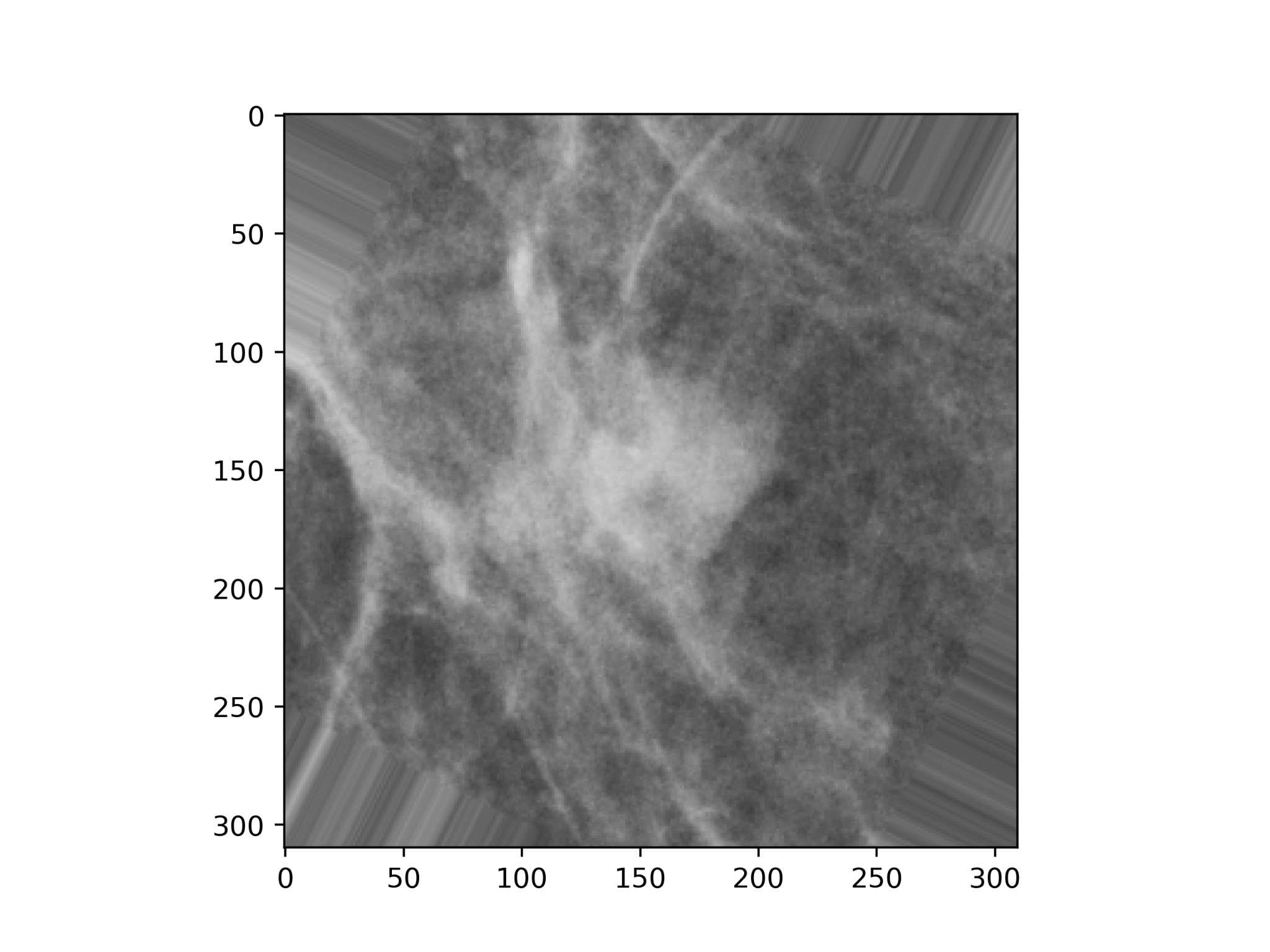 ‹#›
[Speaker Notes: Generated 3000 images per category - small medium and large. 
1500 abnormal and 1500 normal]
Models
General Architecture
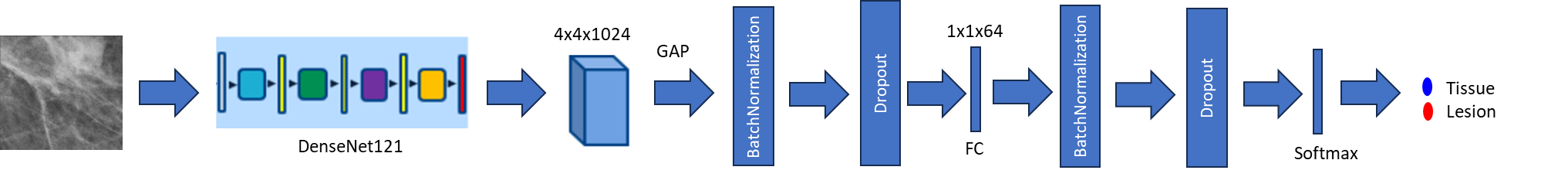 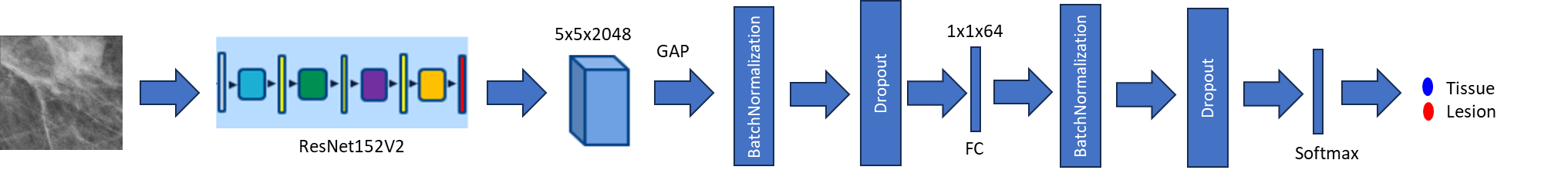 Adapted from Quintana et al, 2023
‹#›
[Speaker Notes: Two models used in Quintana 2023
Global Average Pooling, followed by fully connected layer, with a soft max layer
Use standard metrics like accuracy, specificity and sensitivity, may use F1 score due to class imbalances]
Results - Small x1 and x1.25 ResNet152
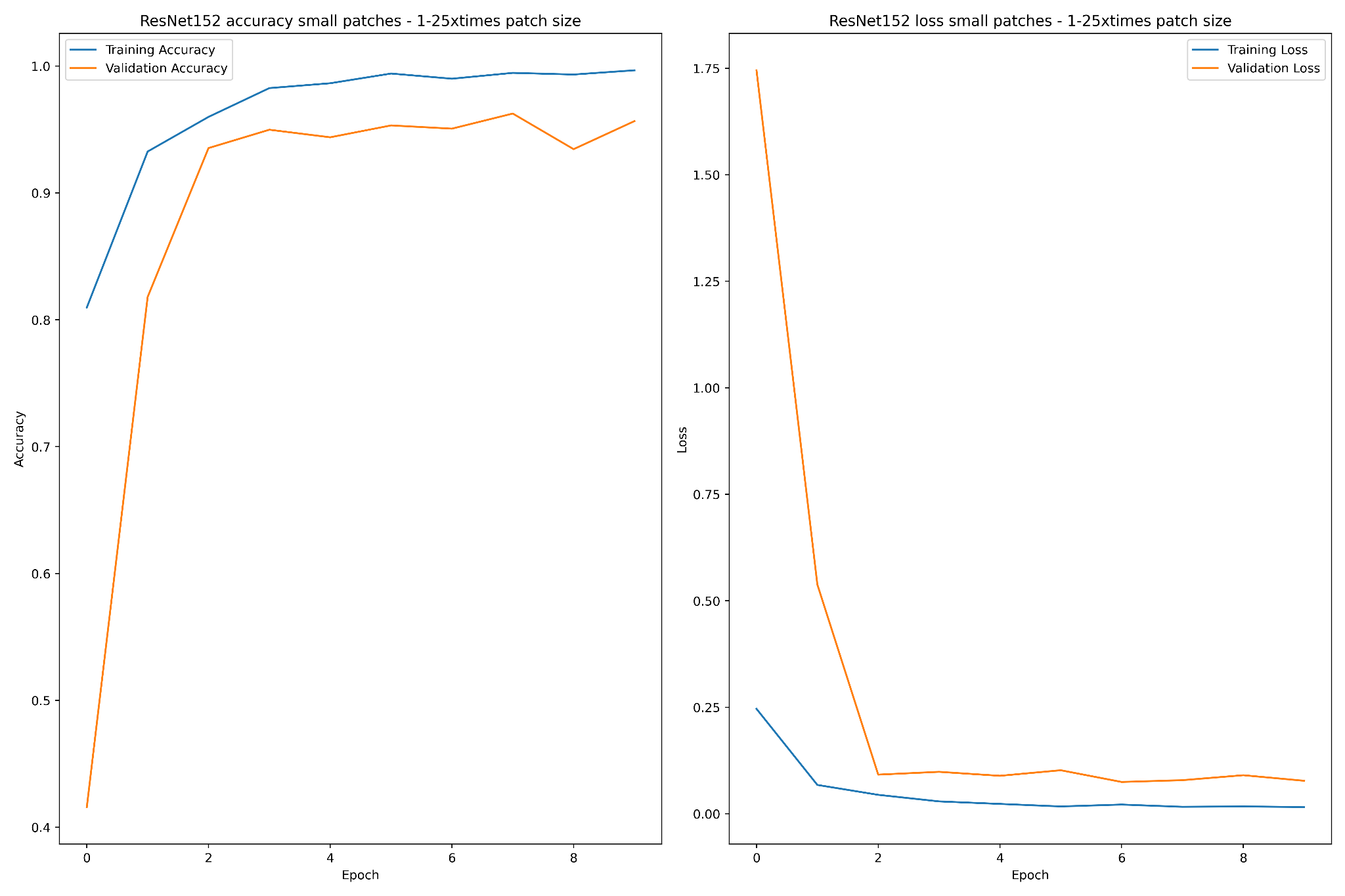 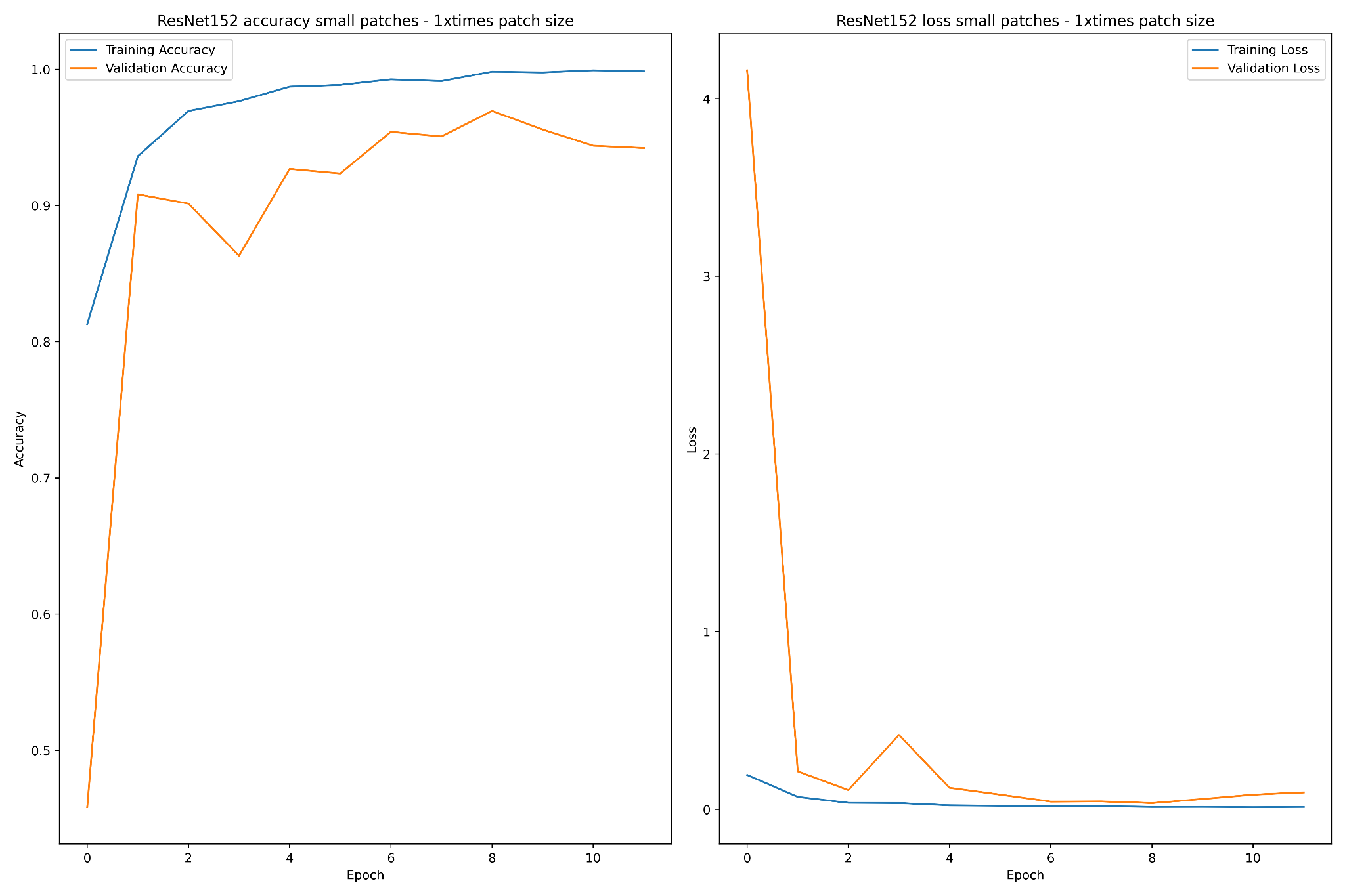 ‹#›
Results - Small x1.50 and x1.75 ResNet152
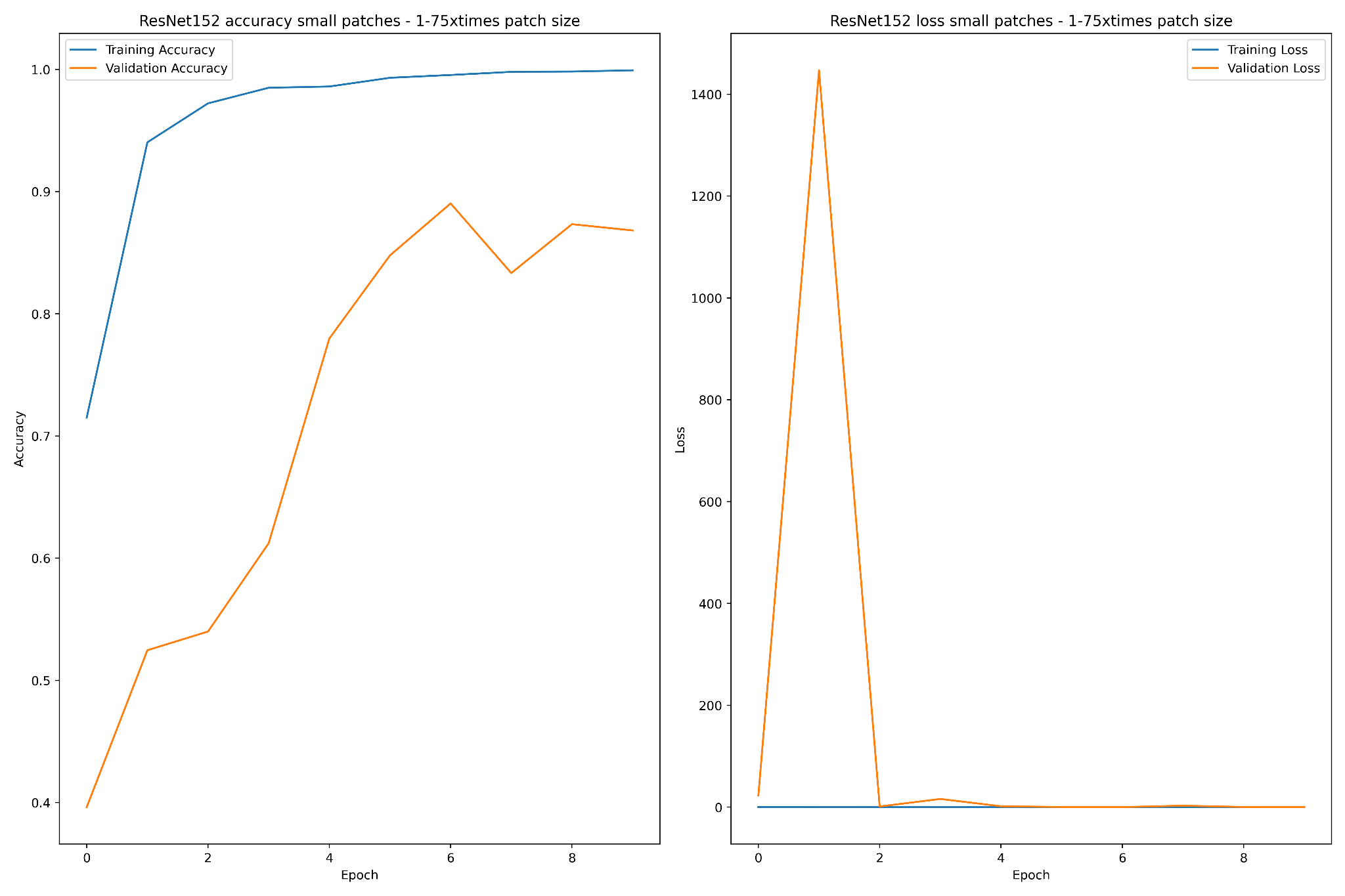 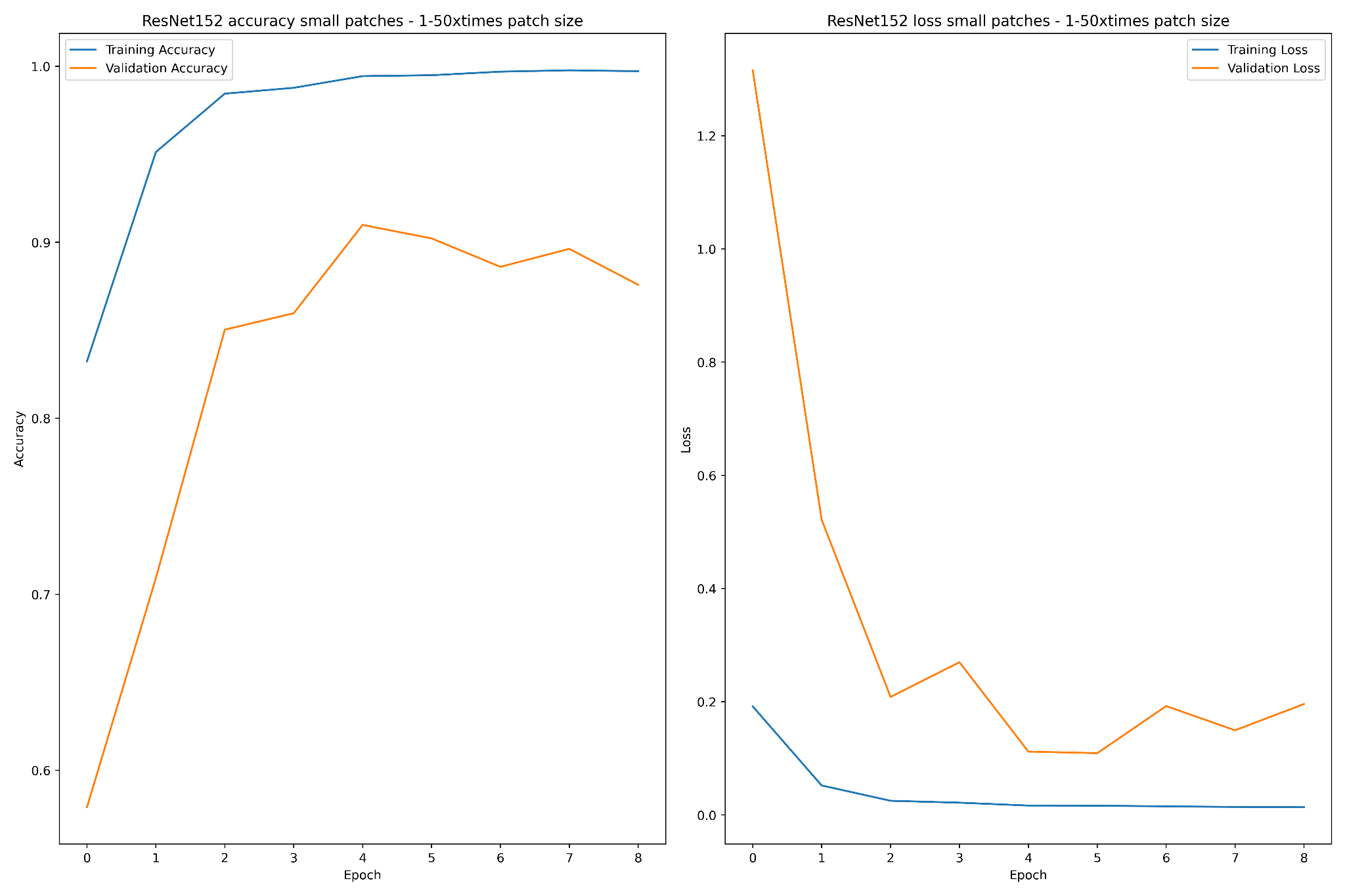 ‹#›
Results - Small x2 and x2.25 ResNet152
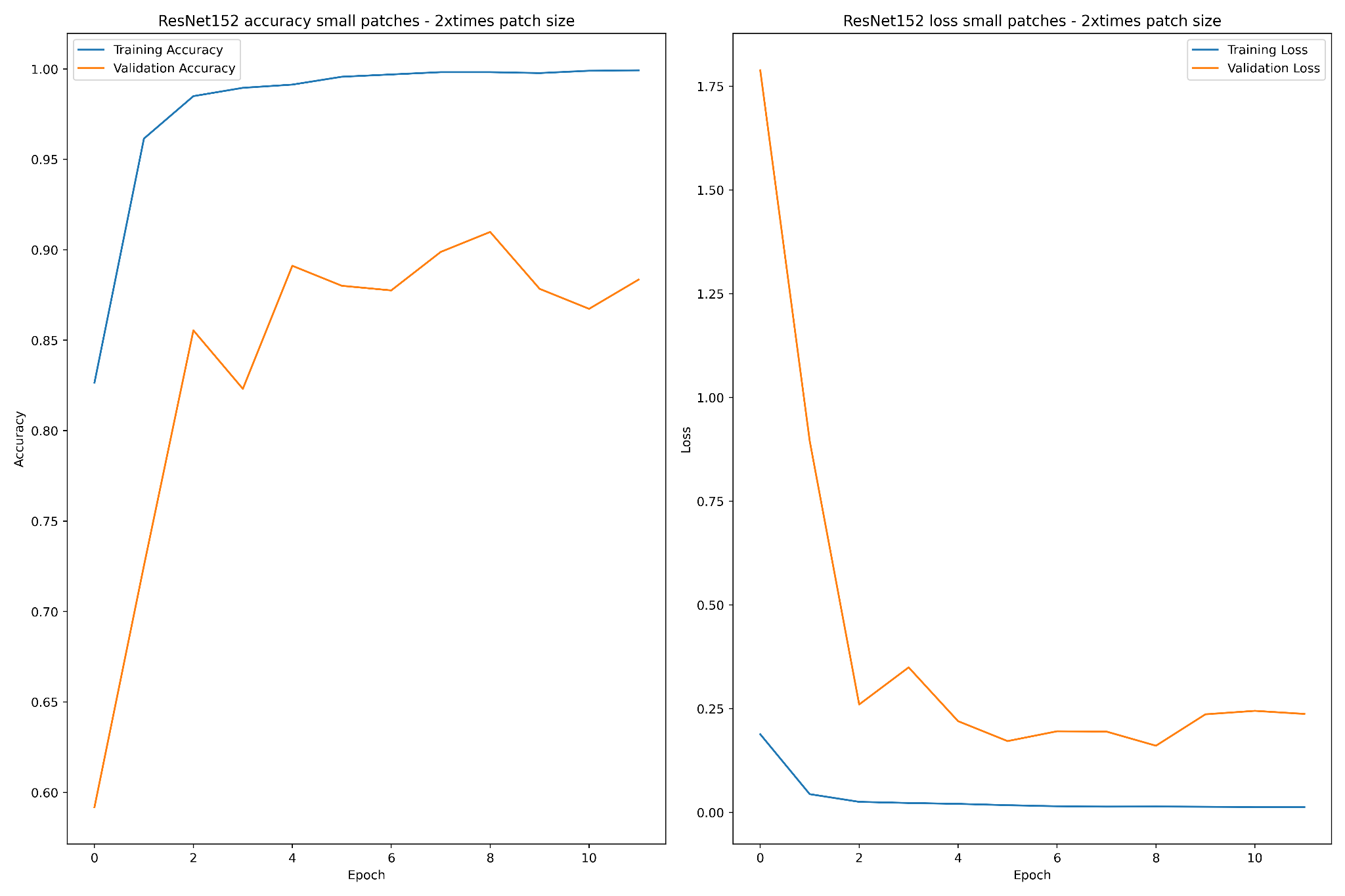 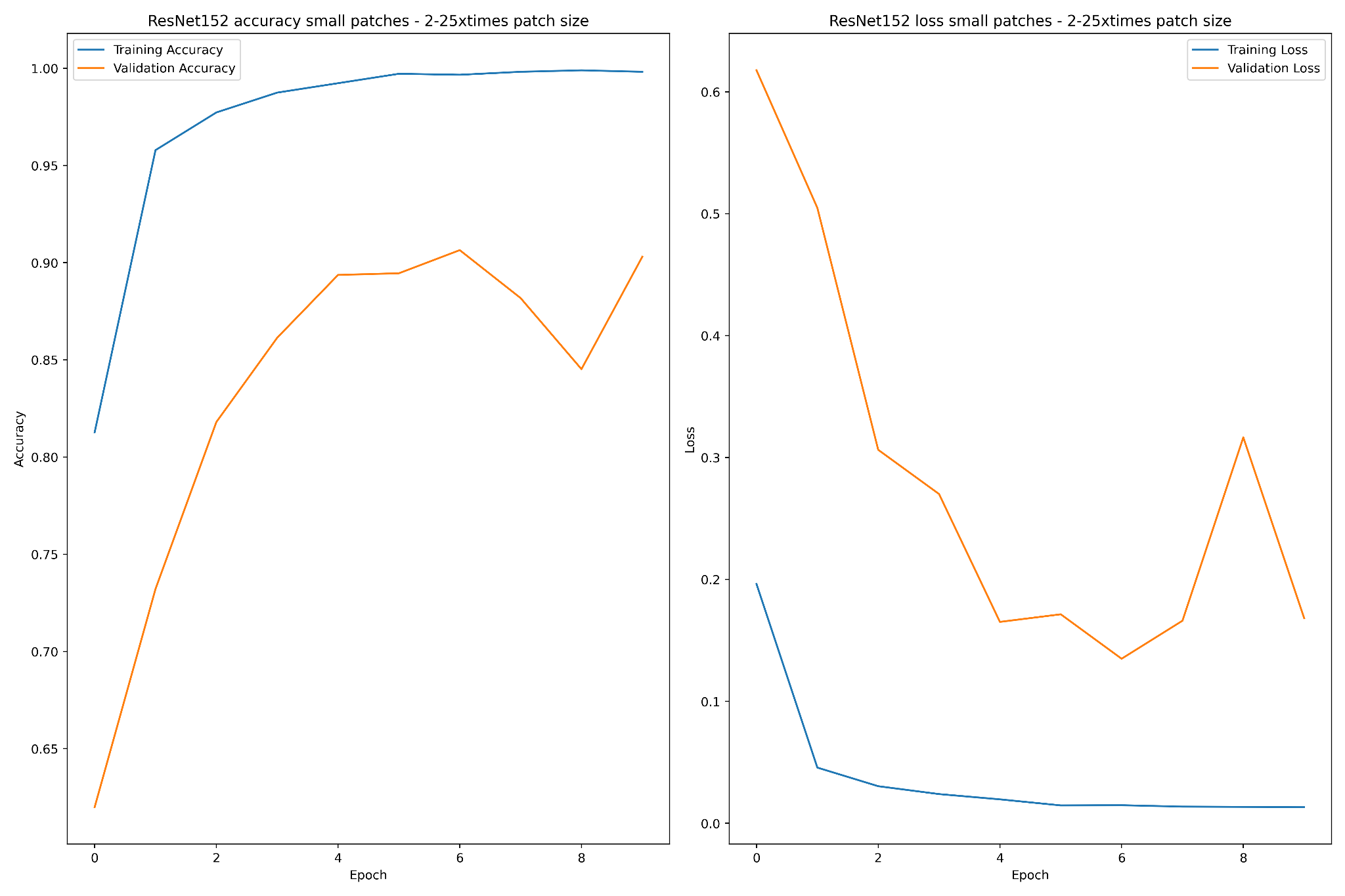 ‹#›
Results - Small x1 and x1.25 DenseNet121
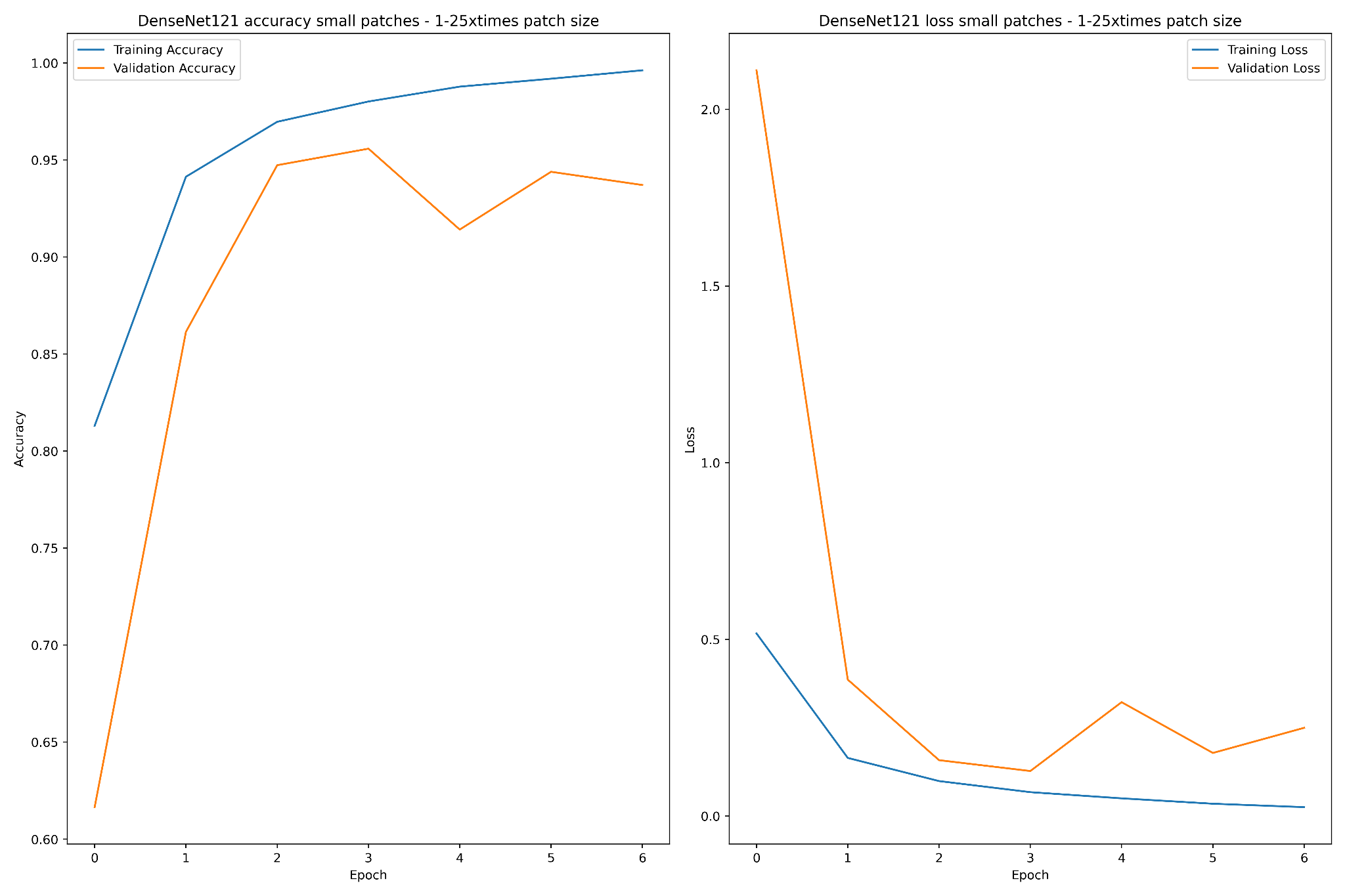 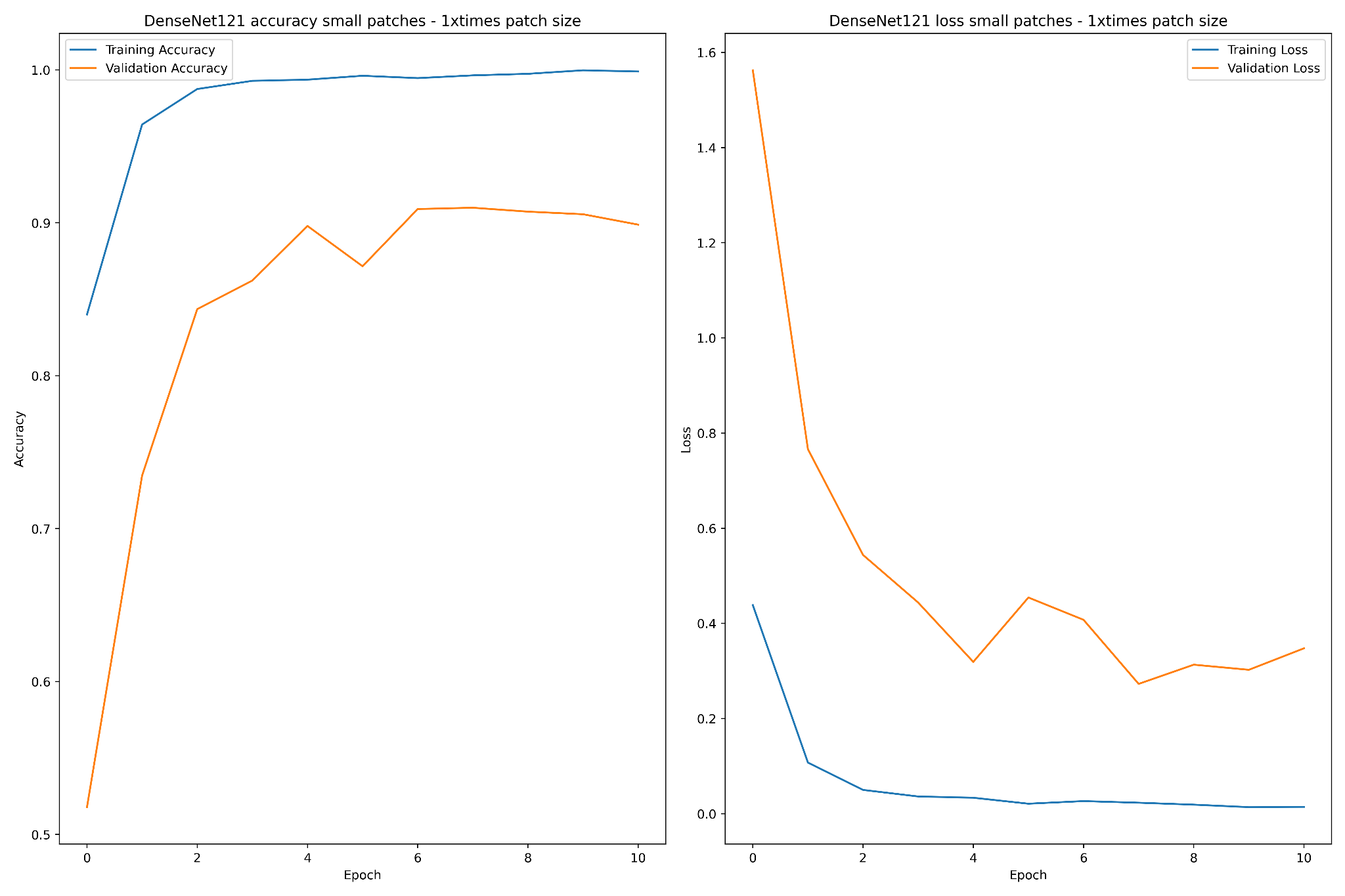 ‹#›
Results - Small x1.50 and x1.75 DenseNet121
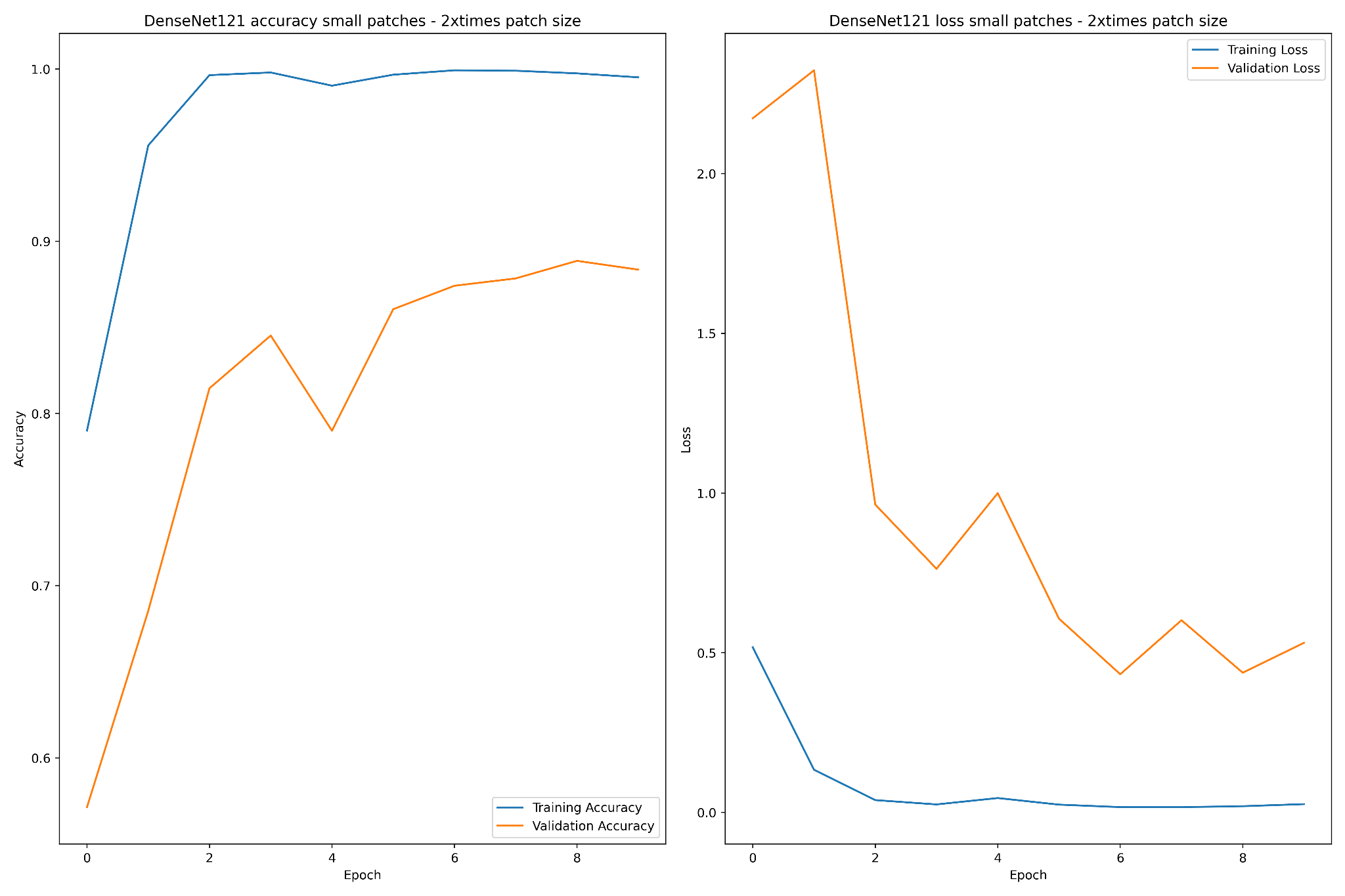 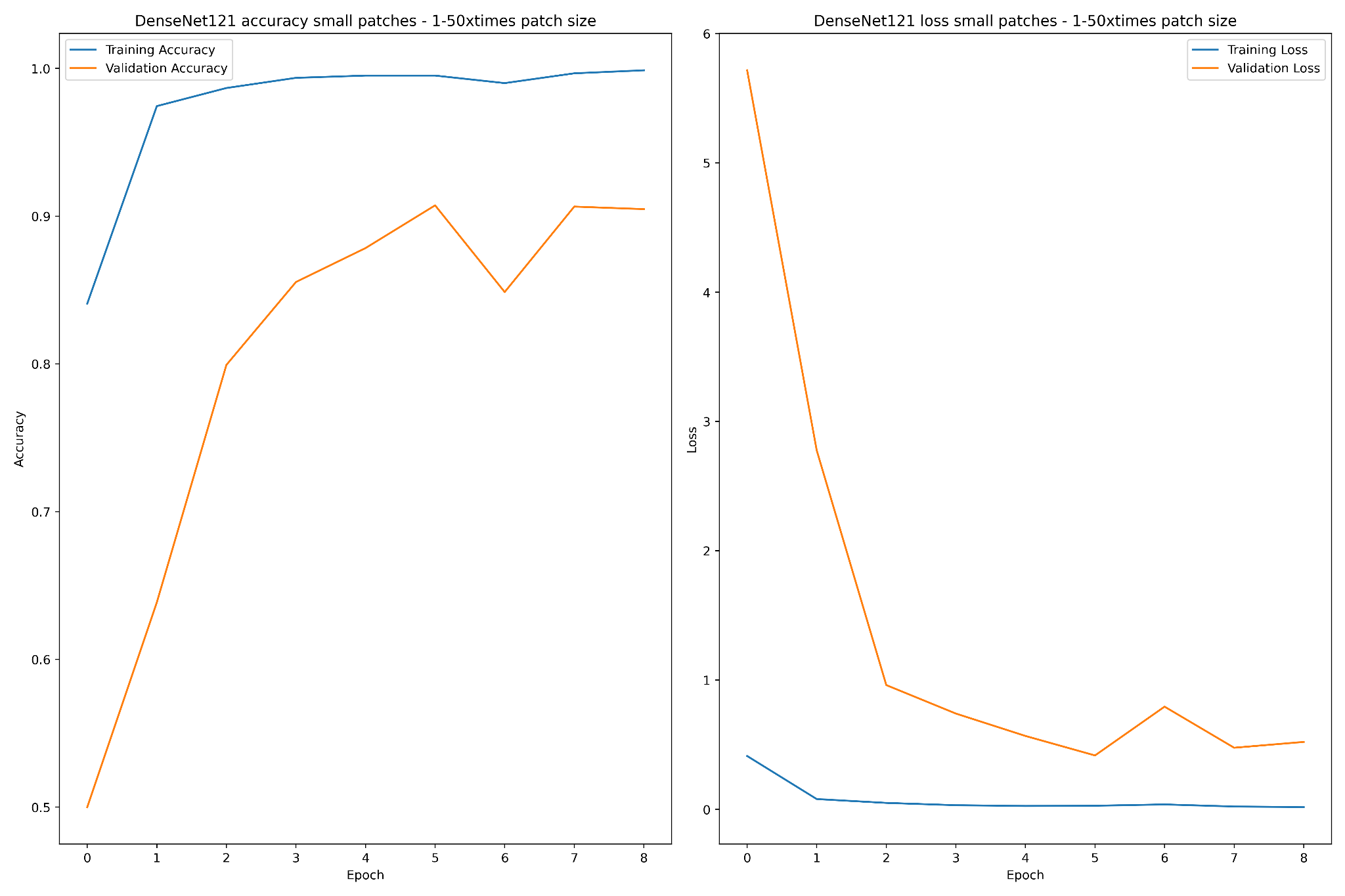 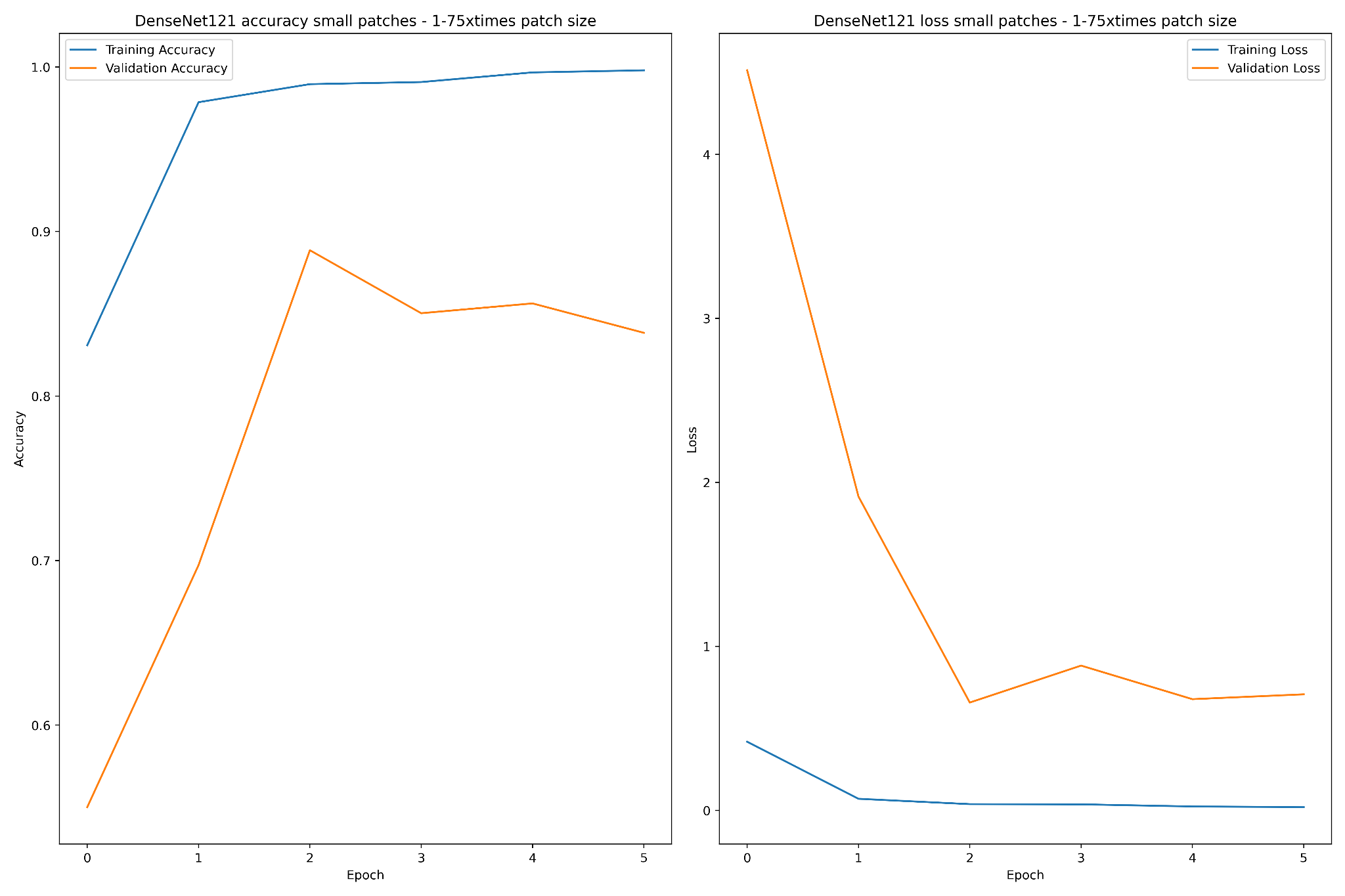 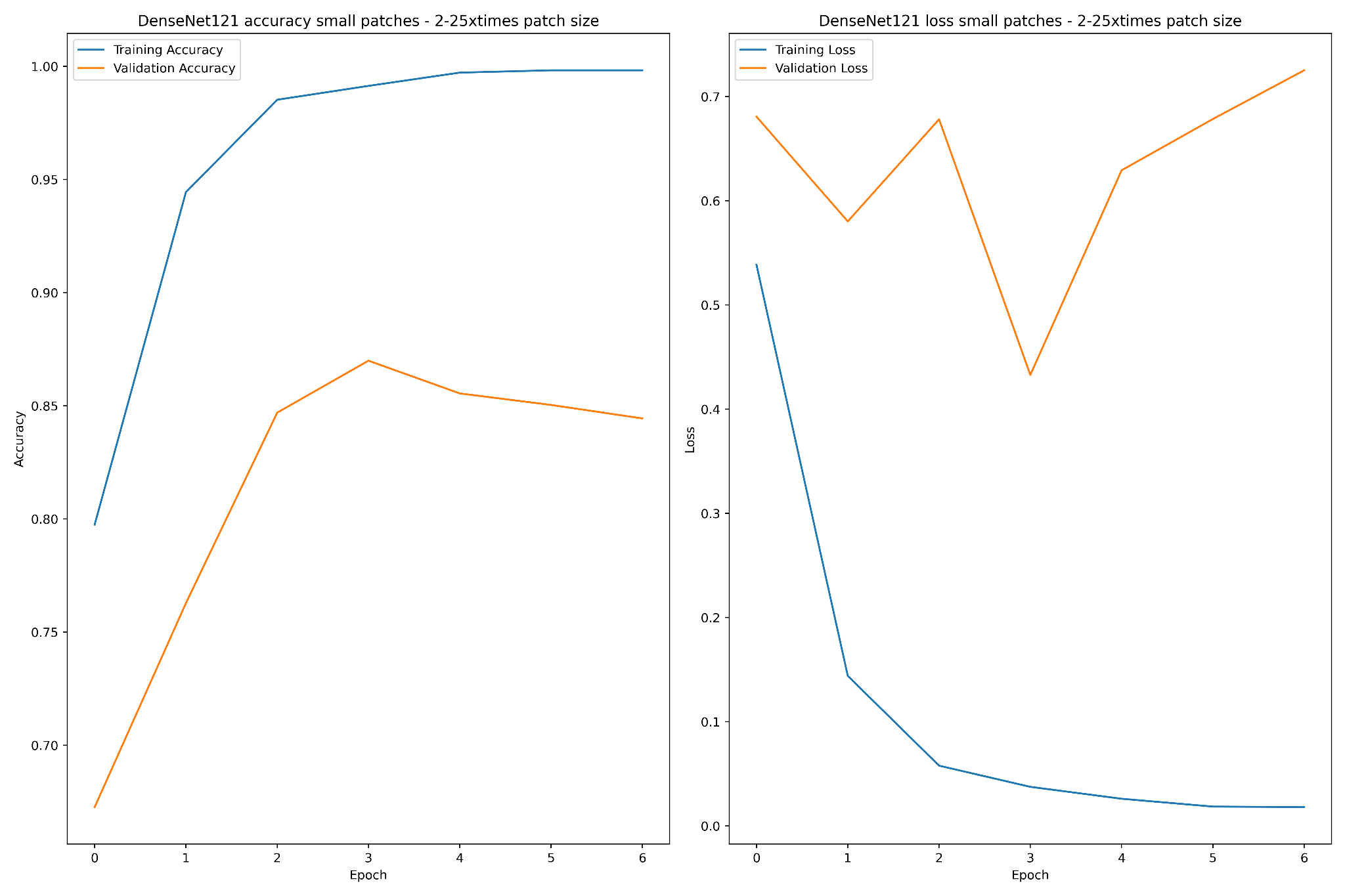 ‹#›
Results - Small x2 and x2.25 DenseNet121
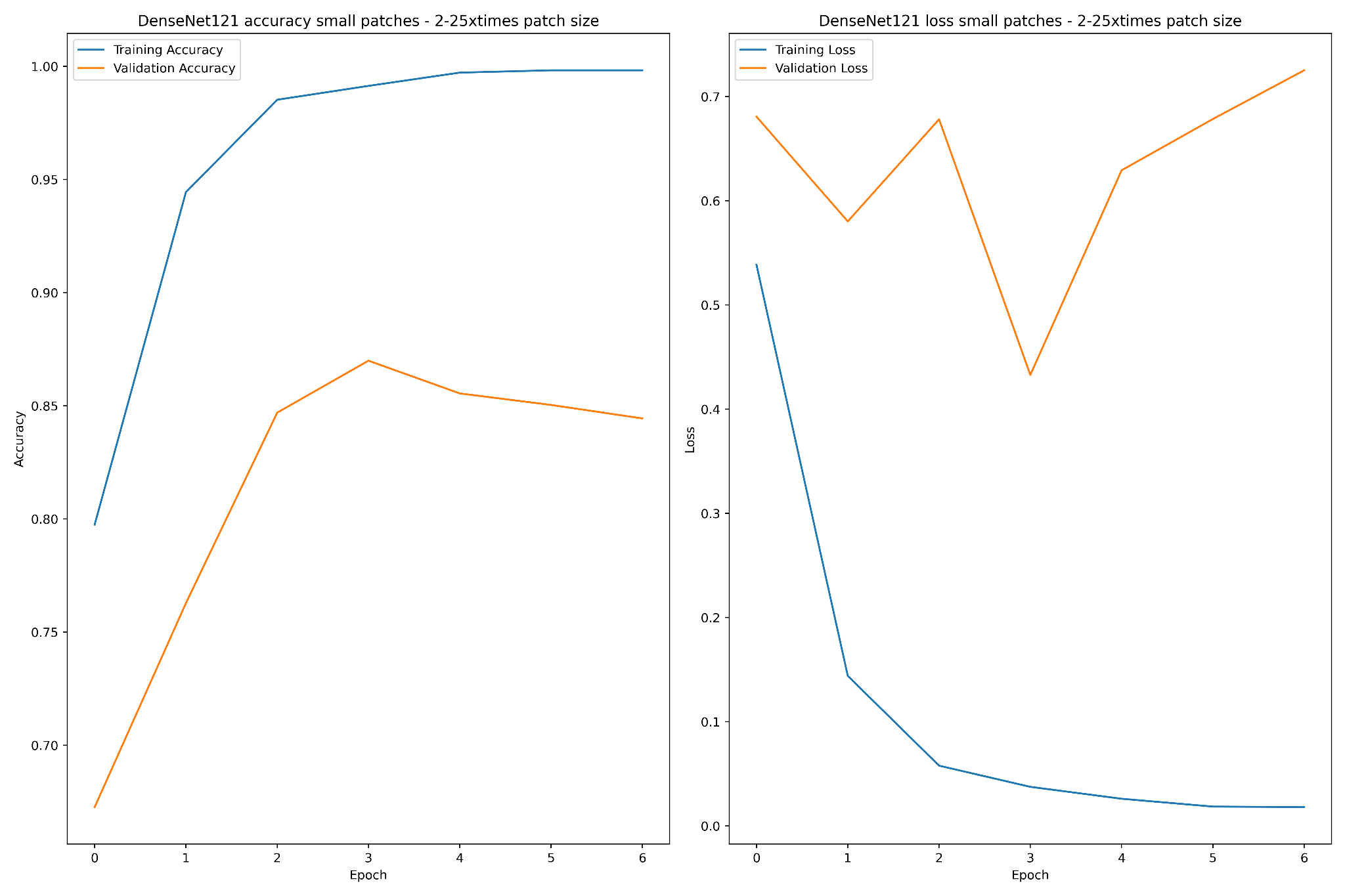 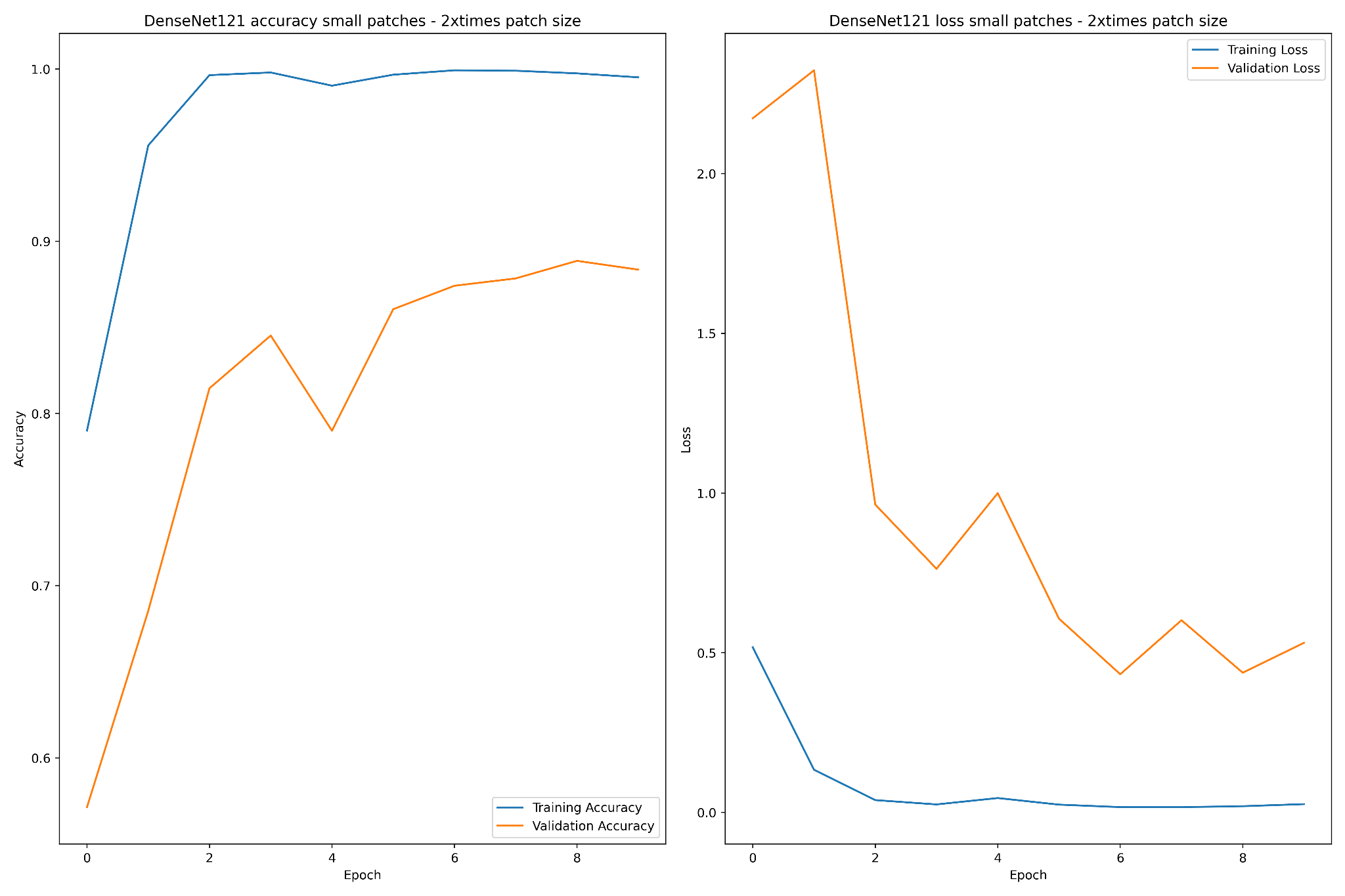 ‹#›
Results - Medium x1 and x1.25 ResNet152
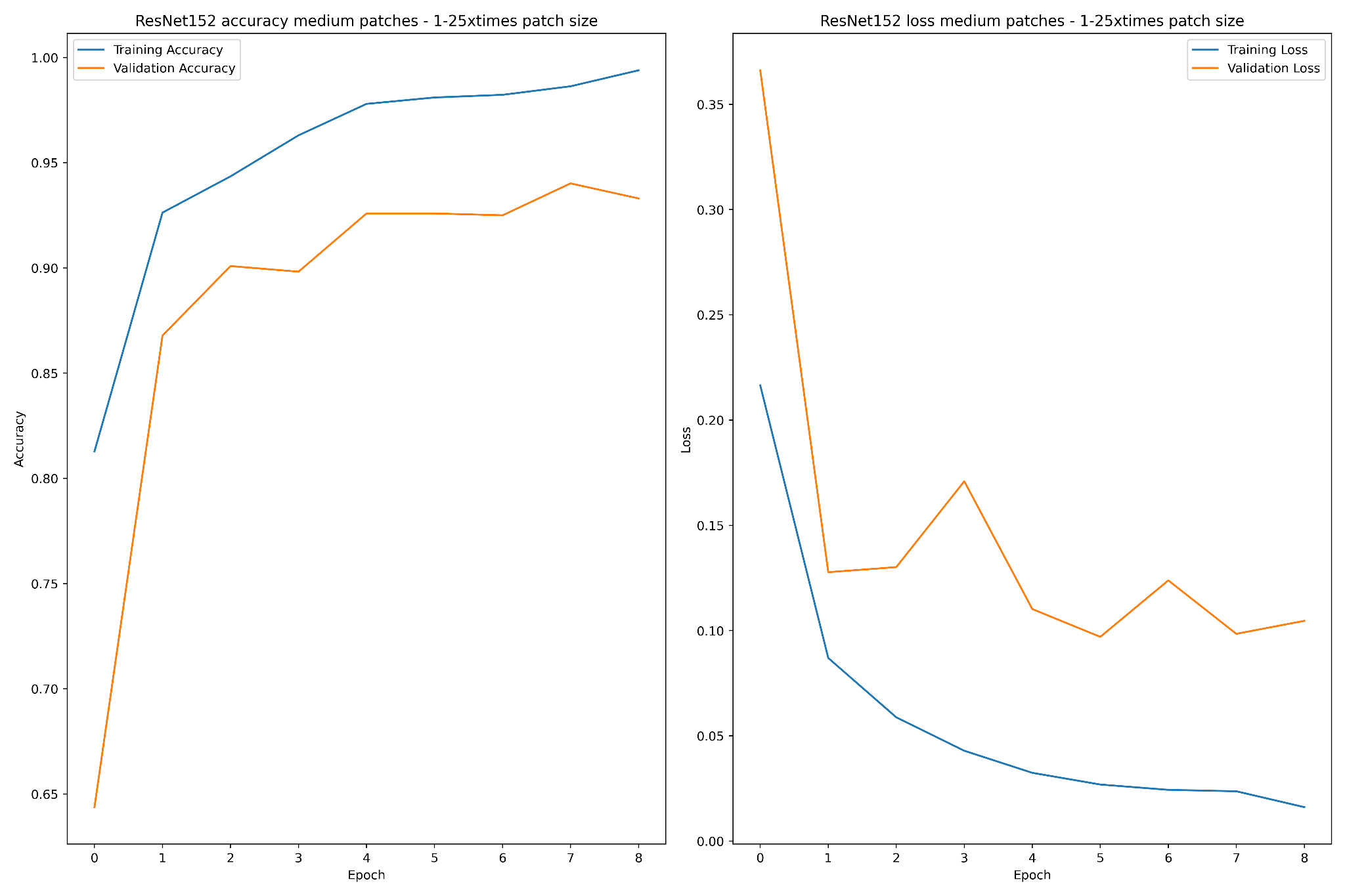 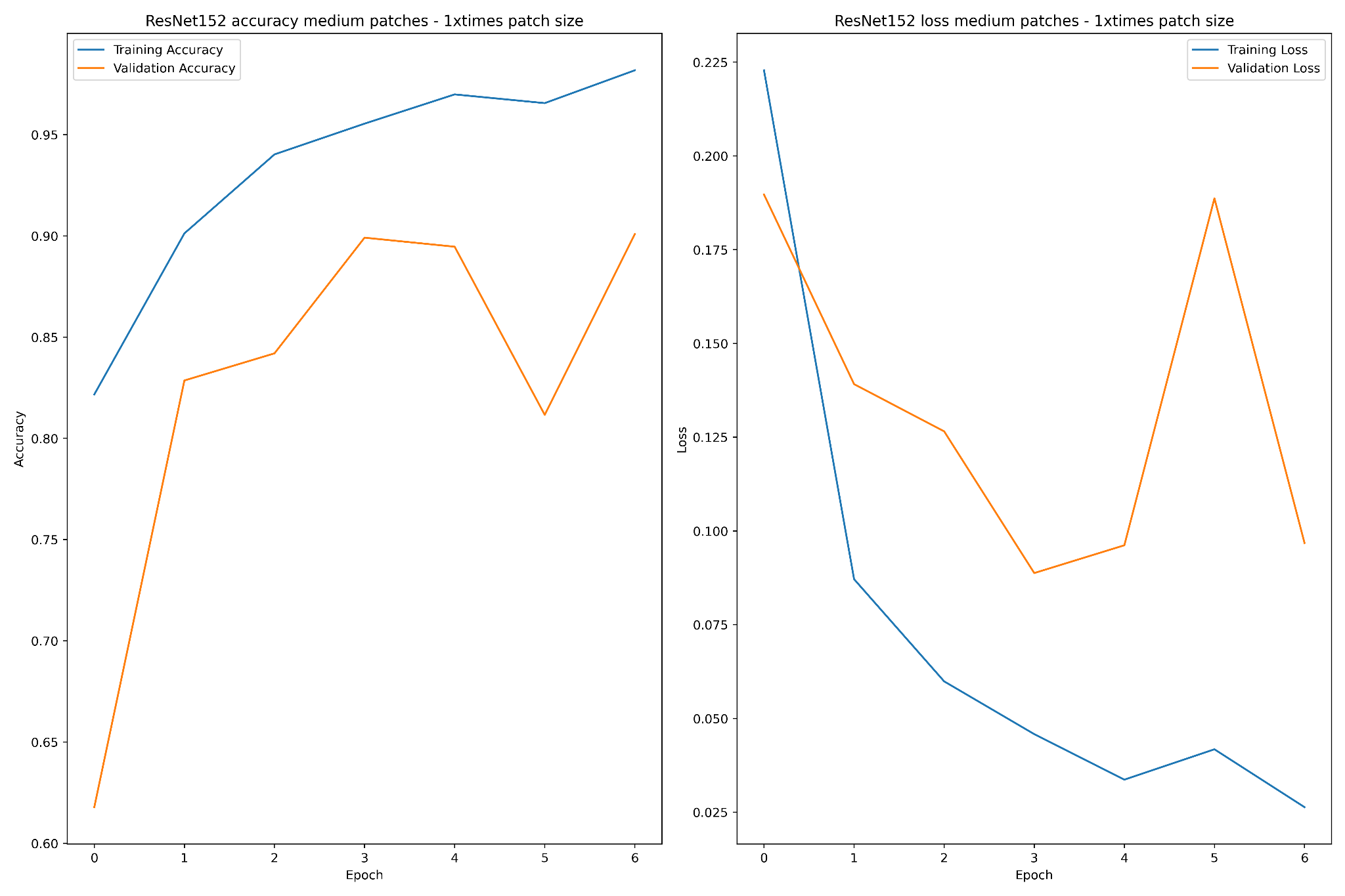 ‹#›
Results - Medium x1 and x1.25 DenseNet121
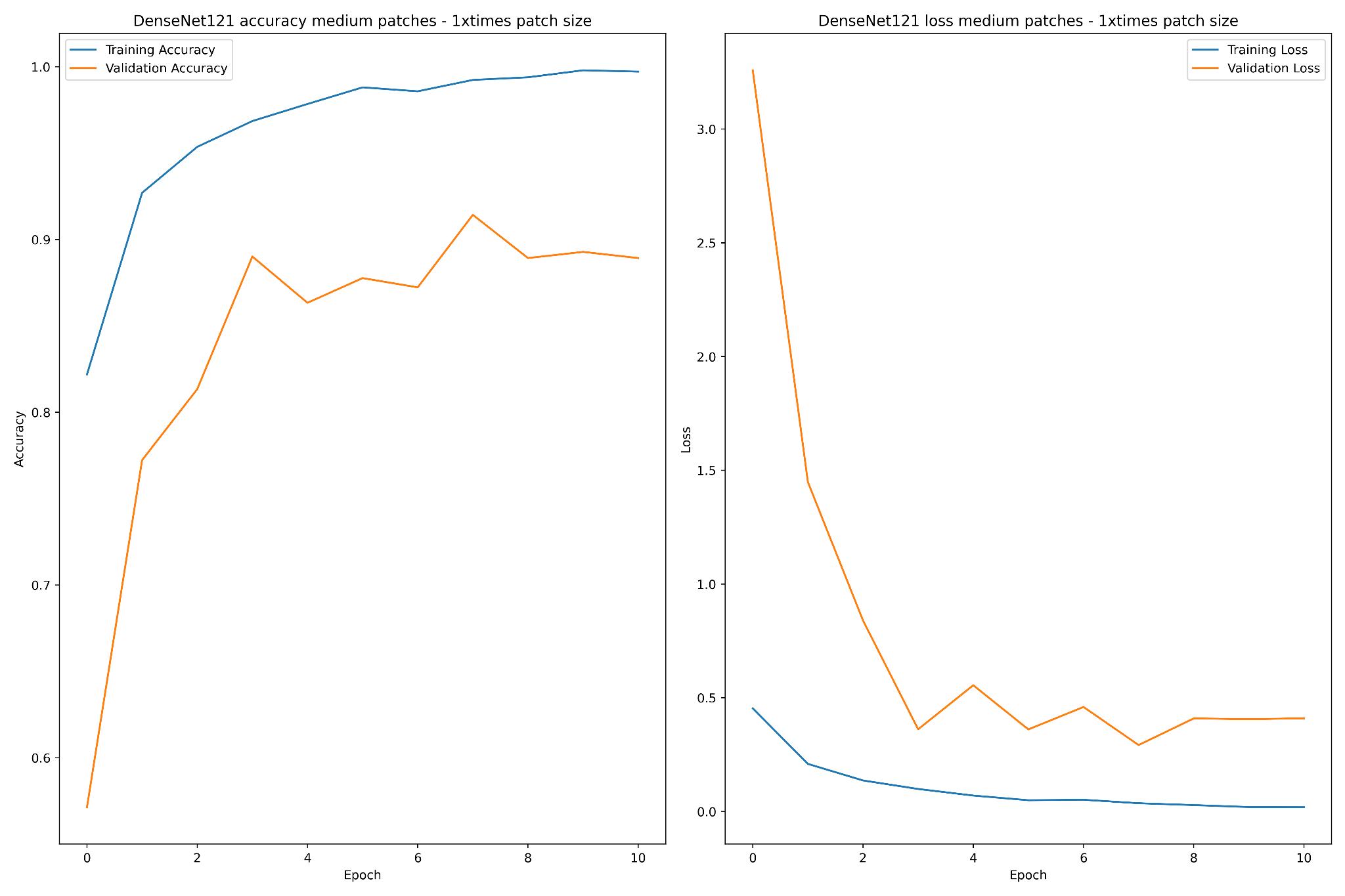 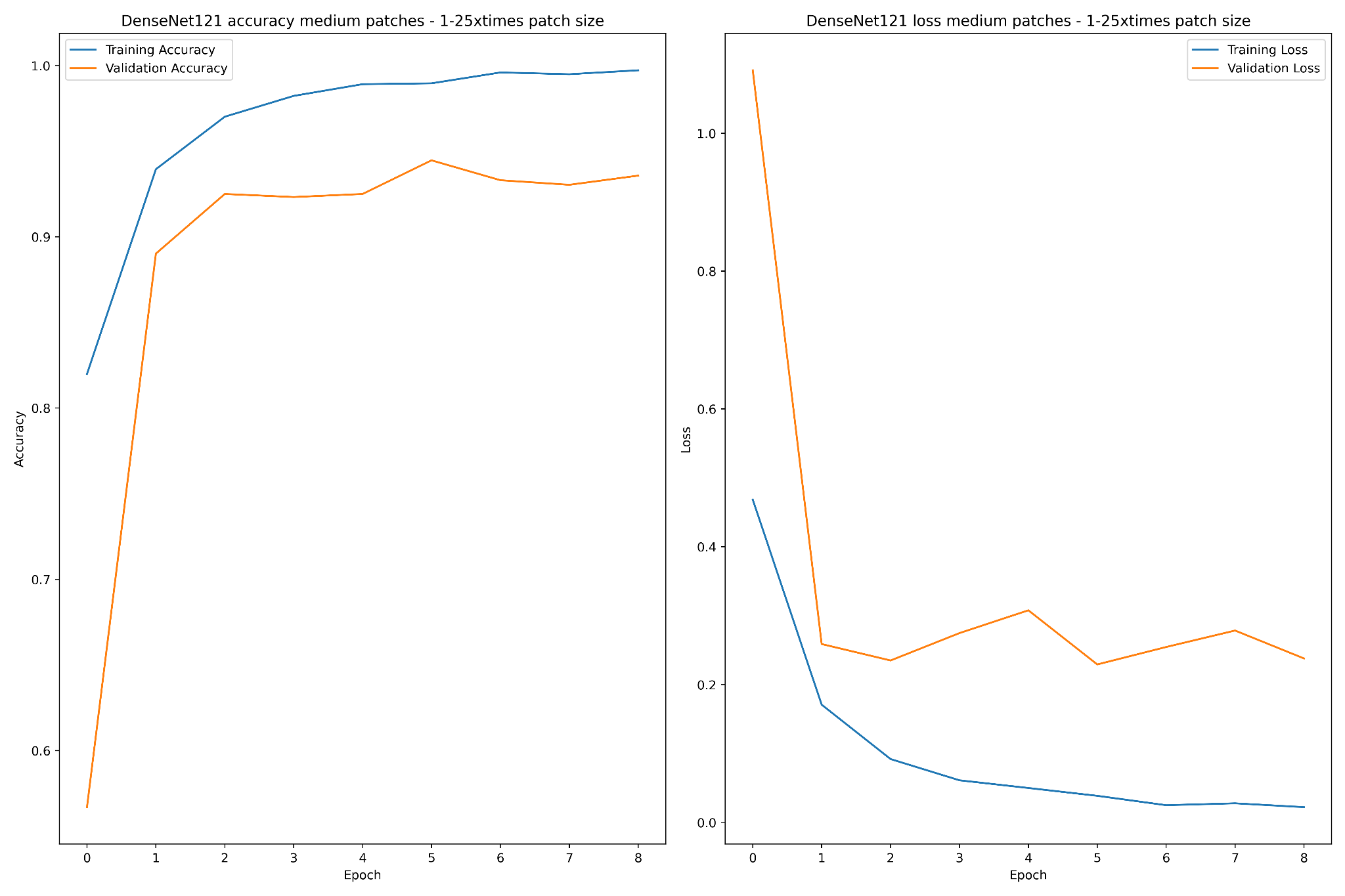 ‹#›
Results - Large x1 ResNet125 and Large x1 DenseNet121
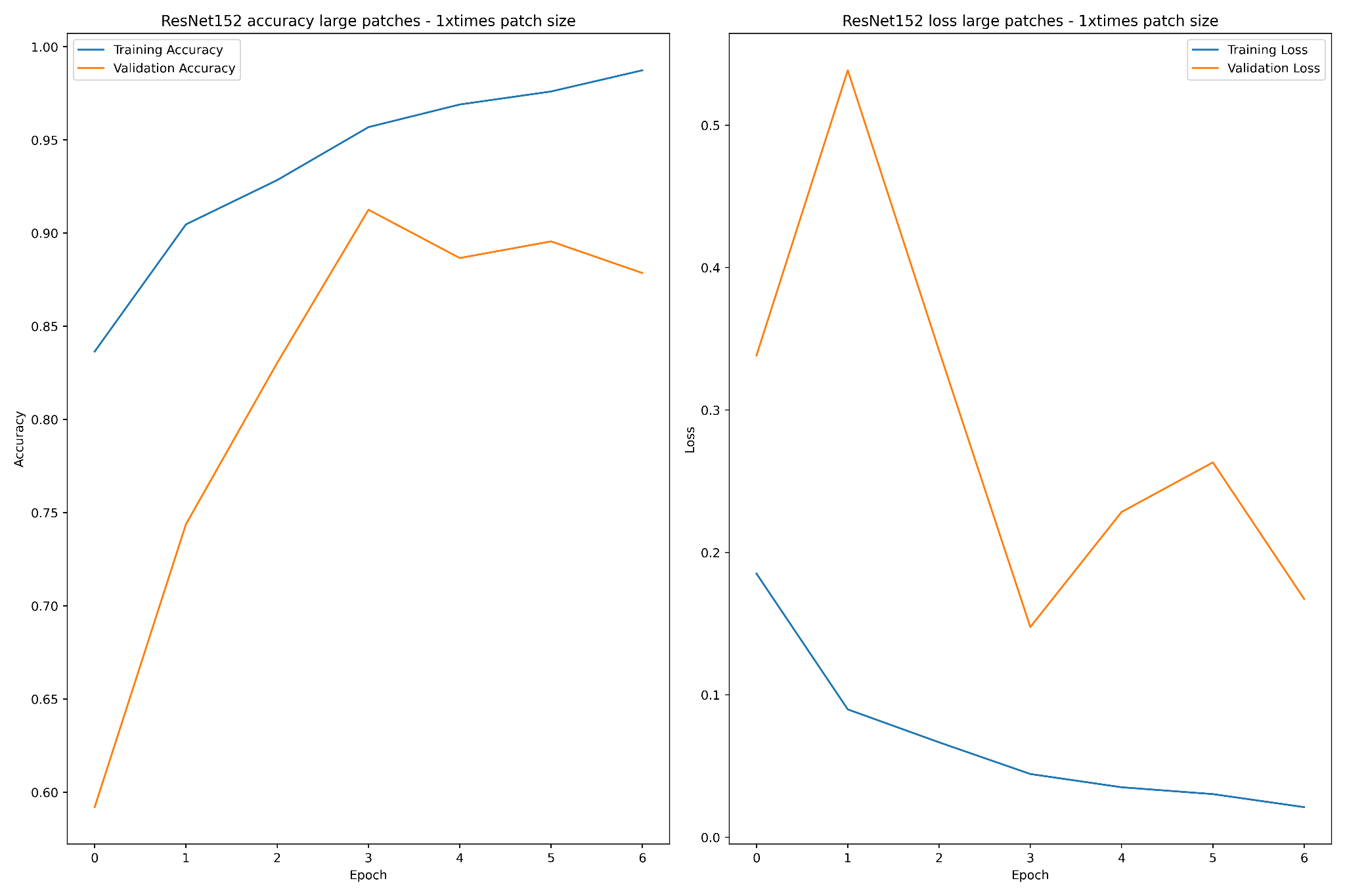 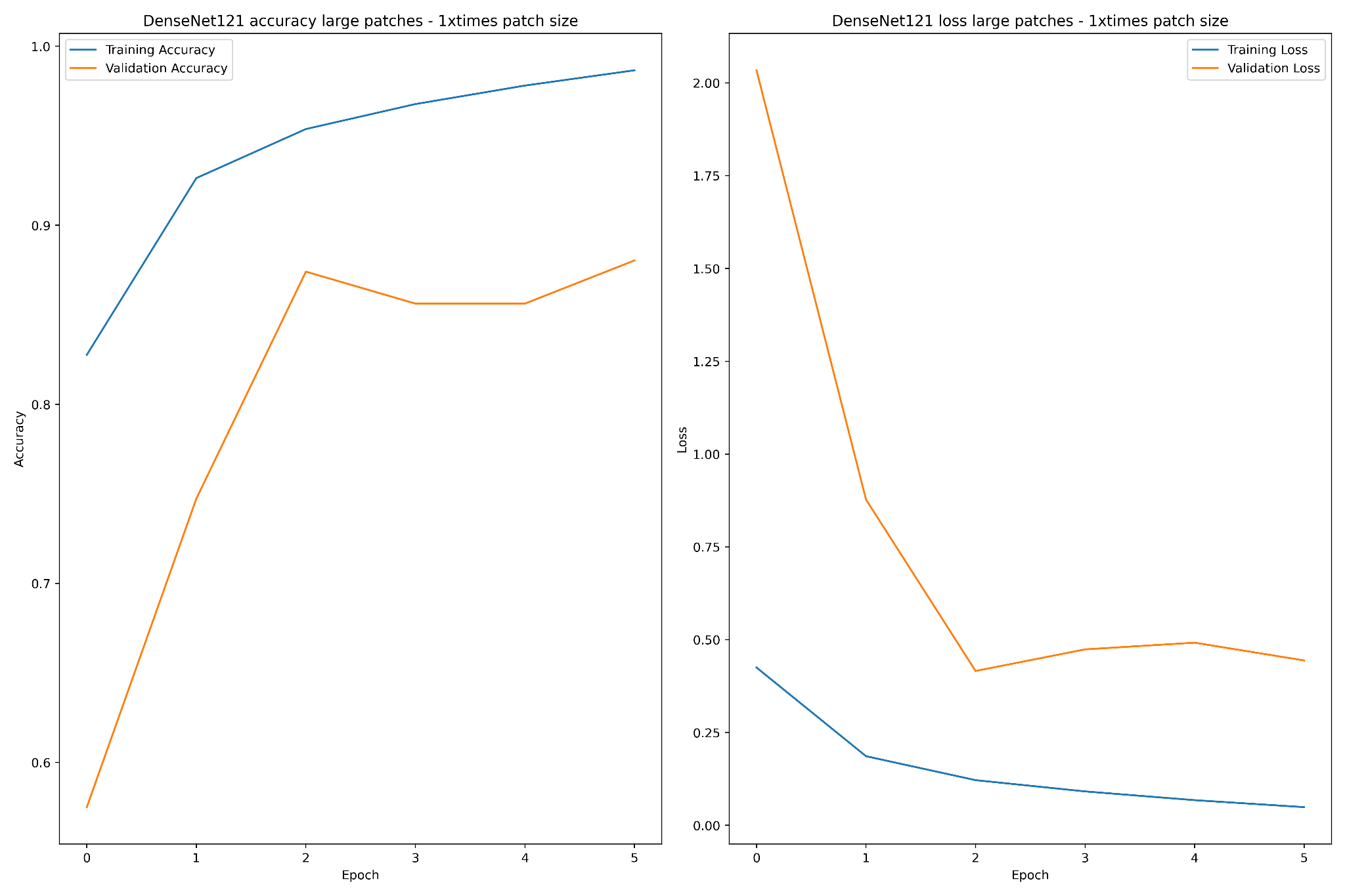 ‹#›
Small patches training/validation/test accuracy
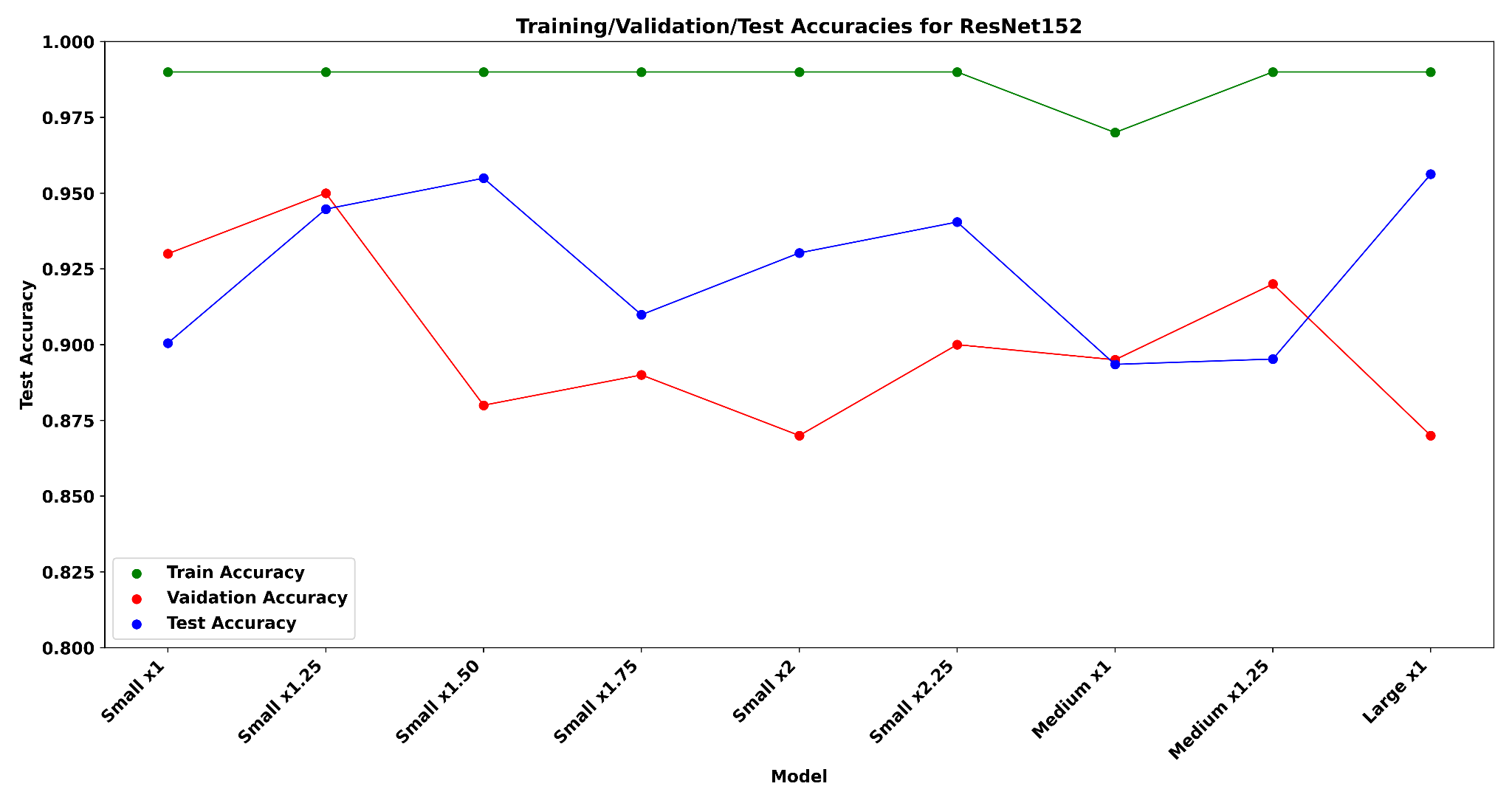 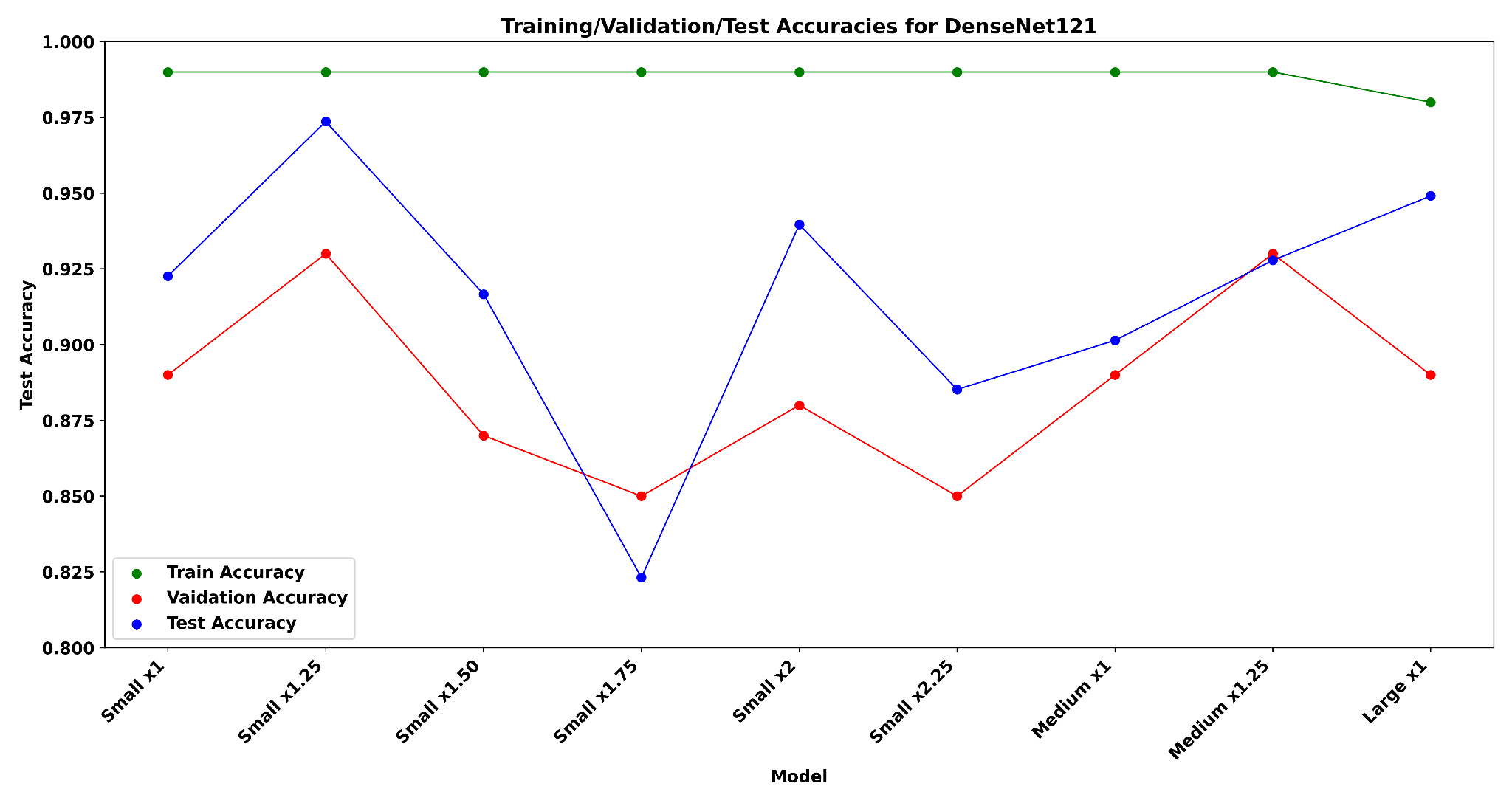 ‹#›
Sliding Window Approach
0
0
0
0
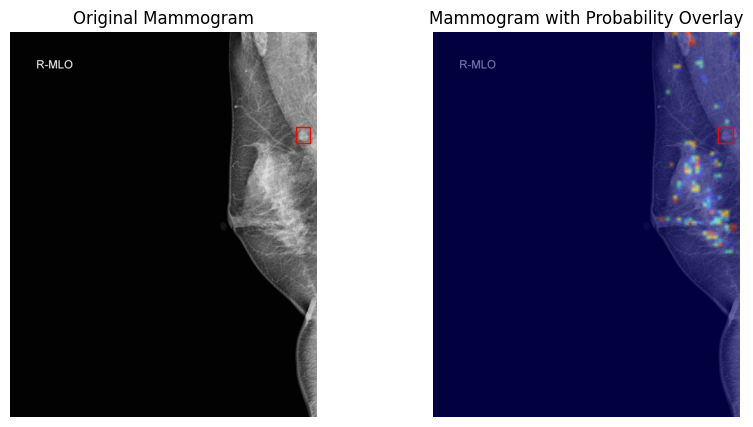 0
0
0
1
0
0
0
0
0
0
0
0
0
0
0
0
Image Size = (3518, 2800, 3)
Patch size = (175x175) 
Stride = (33, 33, 3),
# Windows = (102, 80)

Disadvantages:
Time consuming
Not to scale
‹#›
Convolutional Implementation of Sliding Window Approach
Training
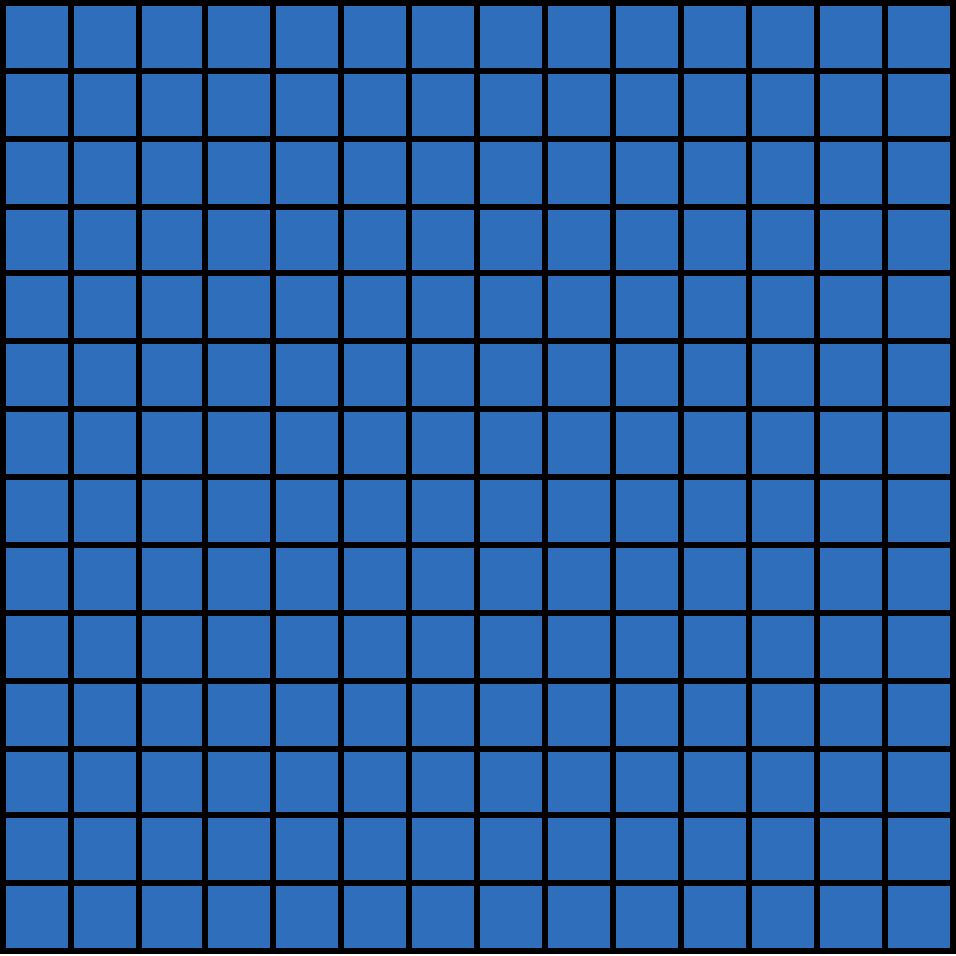 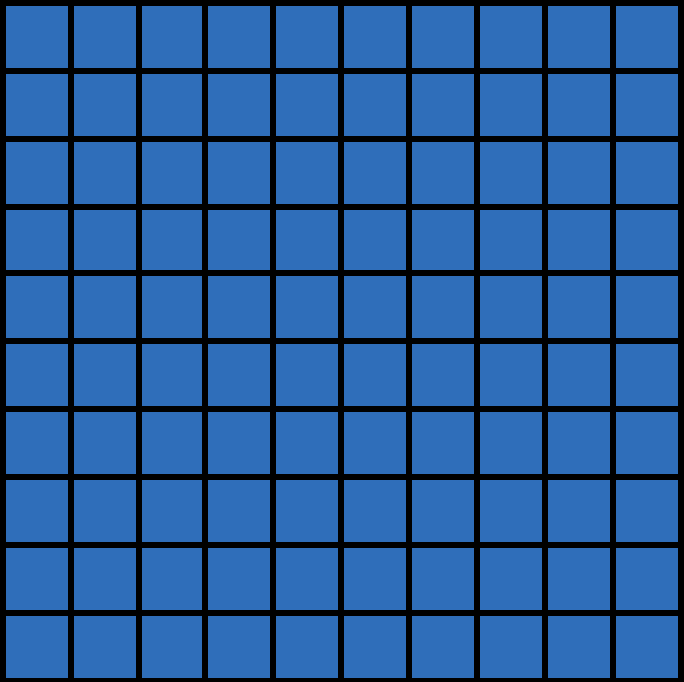 MAX POOL
FC
FC
FC
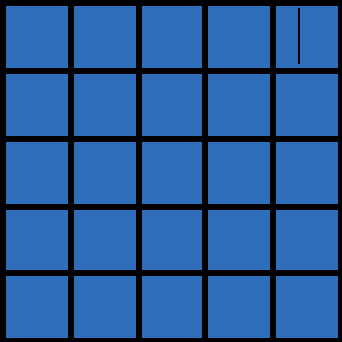 1 X 1
1 X 1
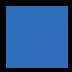 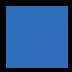 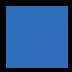 5 X 5
2 X 2
5 X 5
1 X 1 X 4
14 X 14 X 3
10 X 10 X 16
5 X 5 X 16
1 X 1 X 400
1 X 1 X 400
Testing
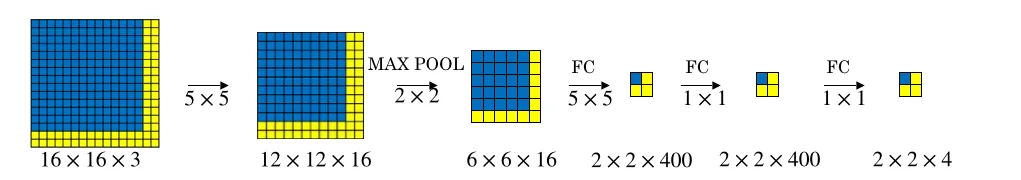 ‹#›
Convolutional Implementation of Sliding Window Approach
Feature Maps
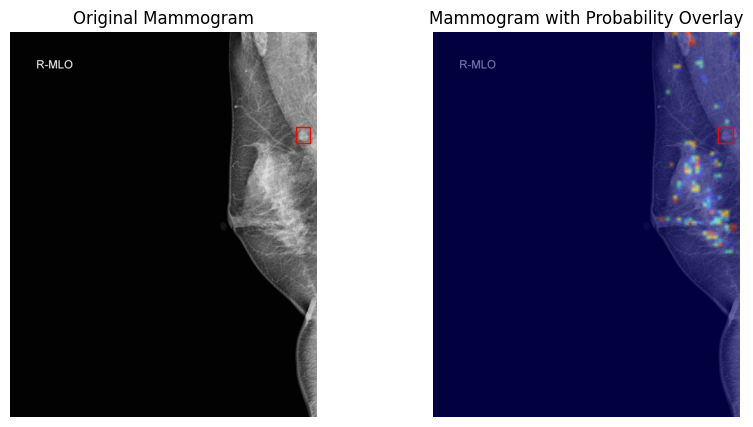 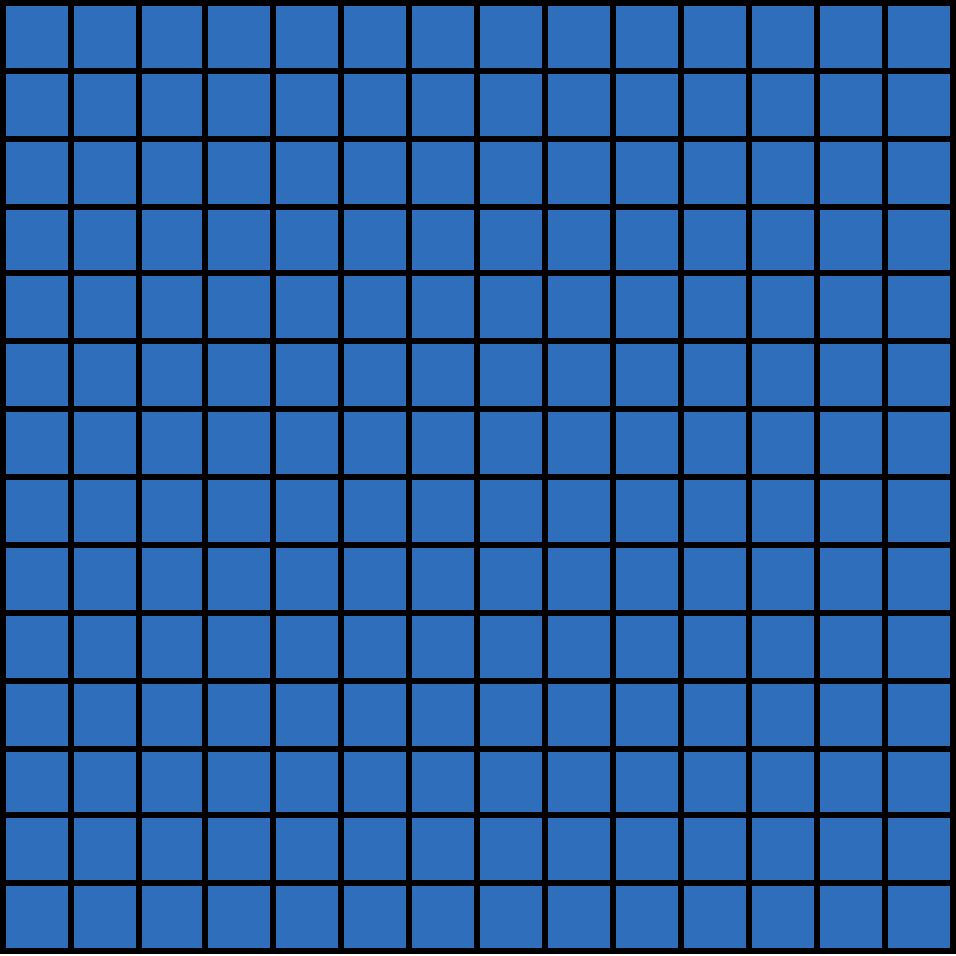 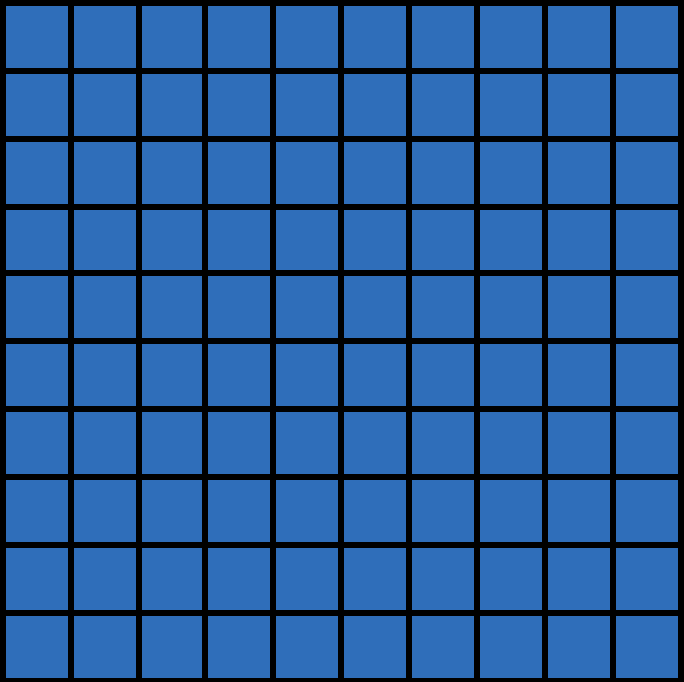 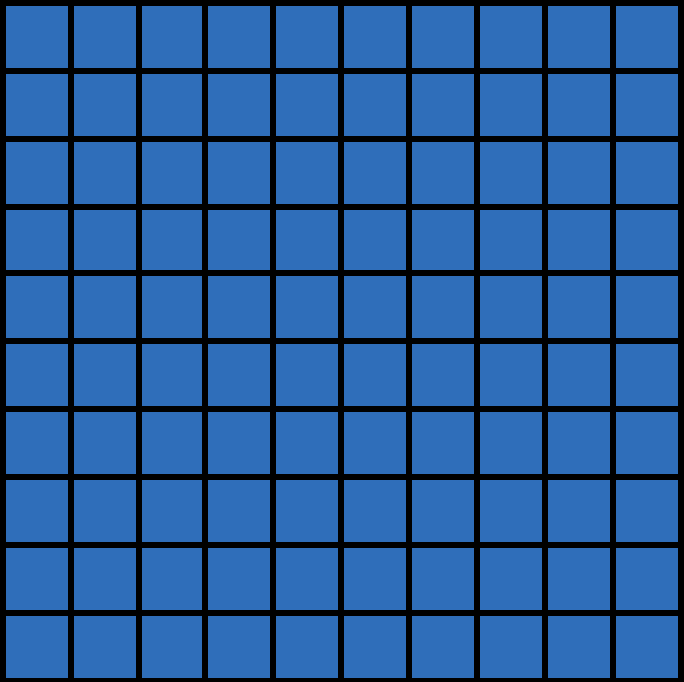 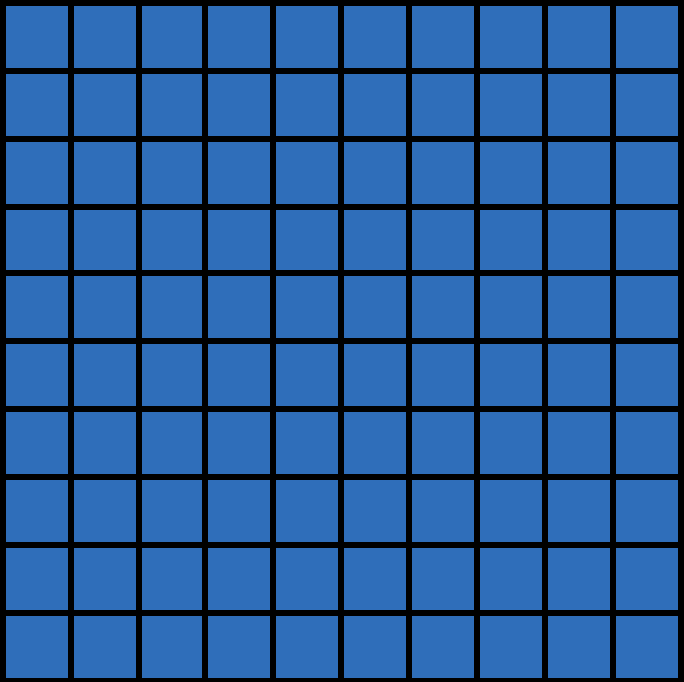 Trained
DenseNet121
/ ResNet152
Patch Classifier
f1 X f2
1 X 1
1 X 1
3518 x 2800 x 3
h X w X 3
h X w X 1024
h X w X 1024
106 x 83 x 2
‹#›
Results with Whole Image
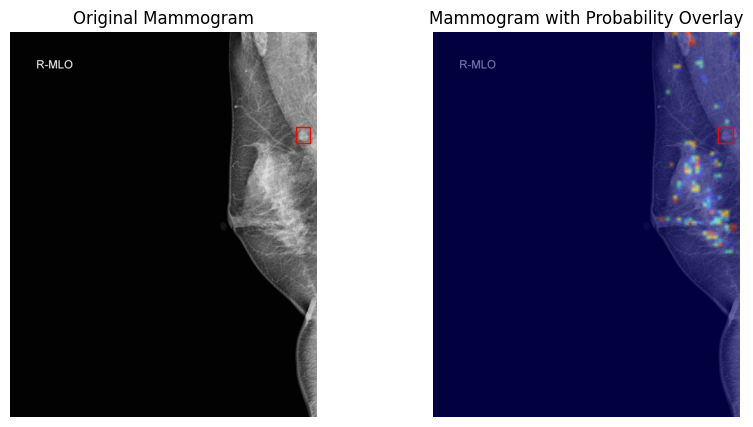 ‹#›
Results with Whole Image
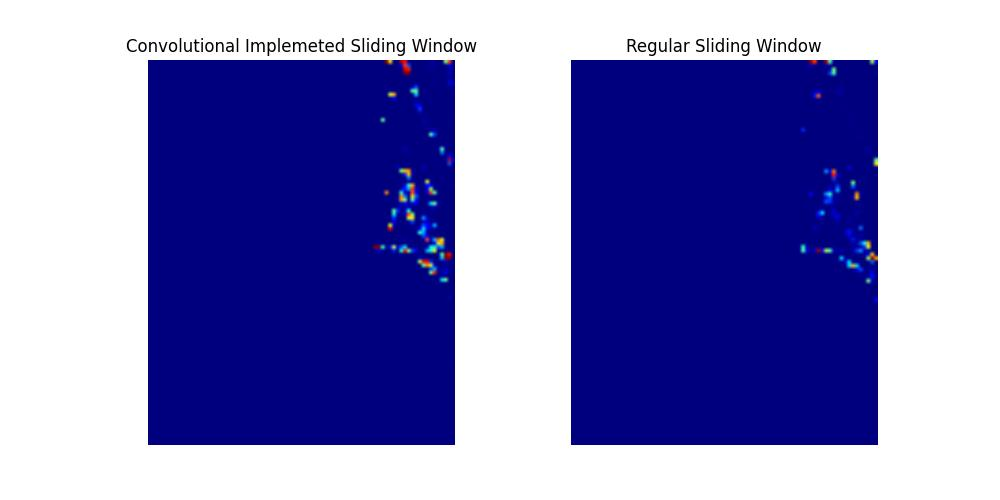 CISW Duration: 2 Secs 841814 msec
SW Duration: 12.0 Mins 25 Secs 293741 msec
‹#›
Results without Regularization
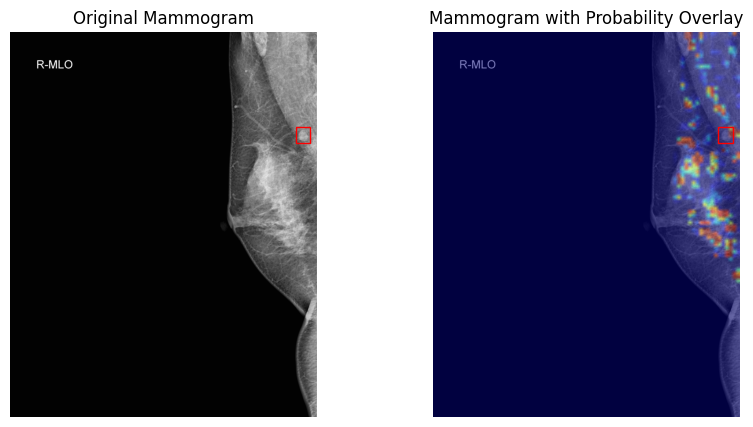 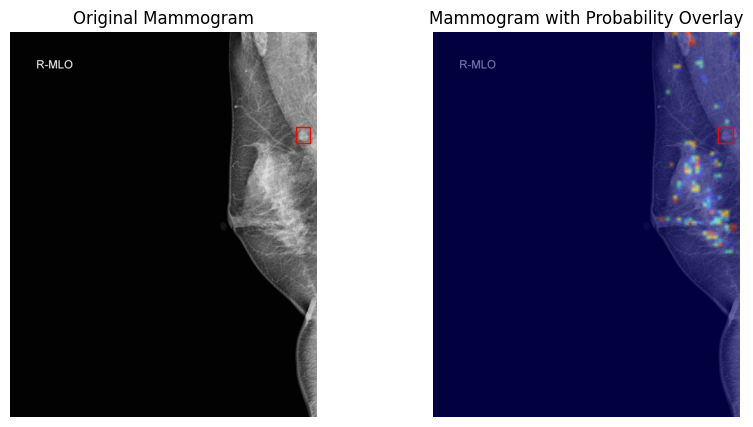 Without Dropout
With Dropout
‹#›
Aggregation Techniques
Multiple Instance Learning - Campanella 2019 - Requires large datasets
Majority vote of class predictions
Averaging the prediction scores
Compute a quantile function of the patch prediction scores to more fully characterize their distribution, then train a linear classifier from the quantile function or build quantile aggregation into a CNN 
- Couture 2018a&b.
Other patch feature aggregation techniques.
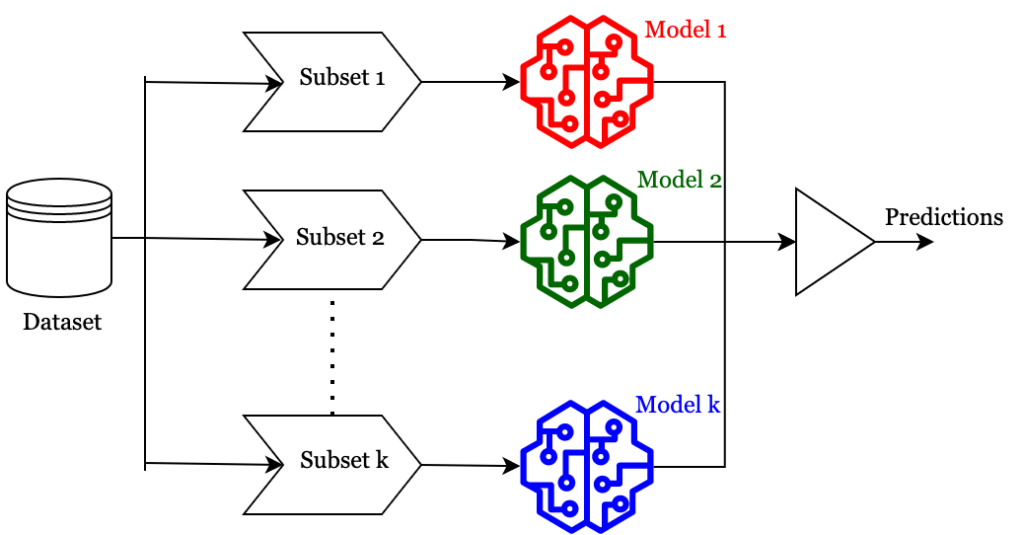 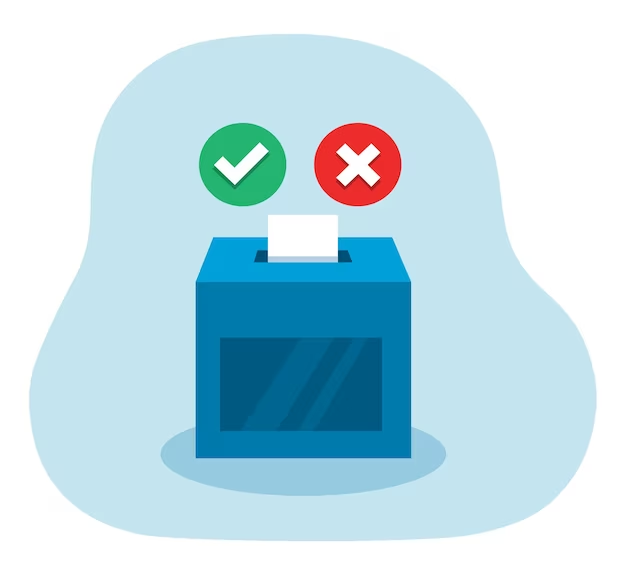 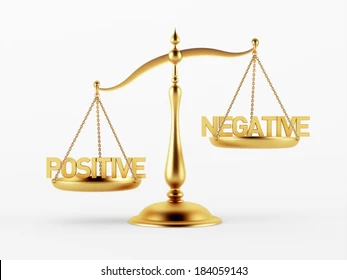 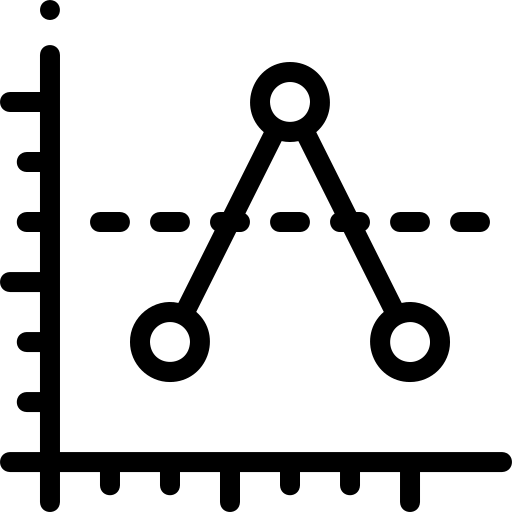 ‹#›
Our Current Direction
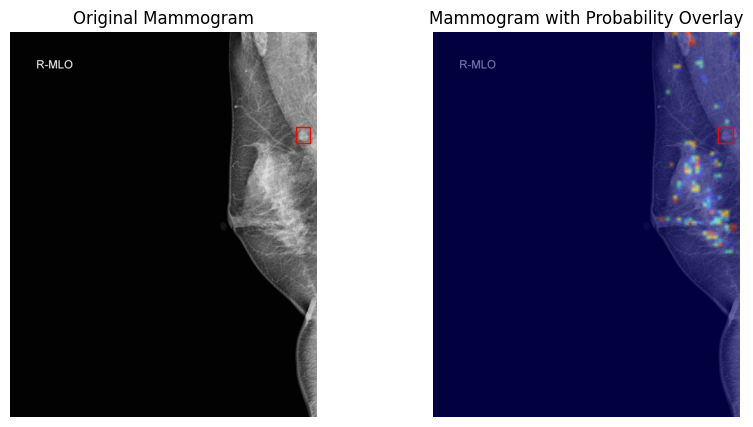 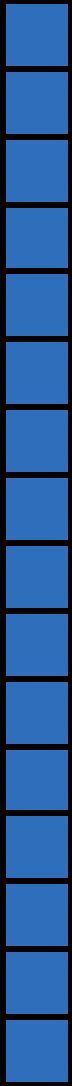 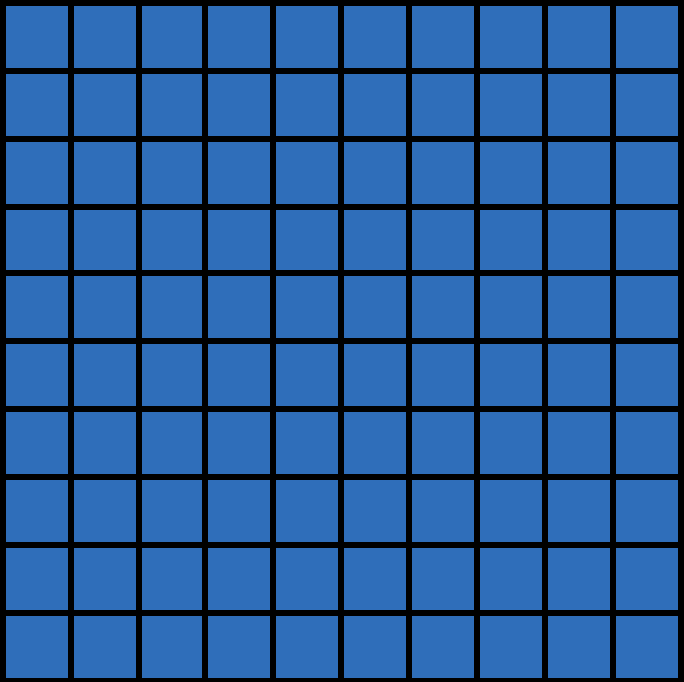 Abnormal
Our Patch Classifier
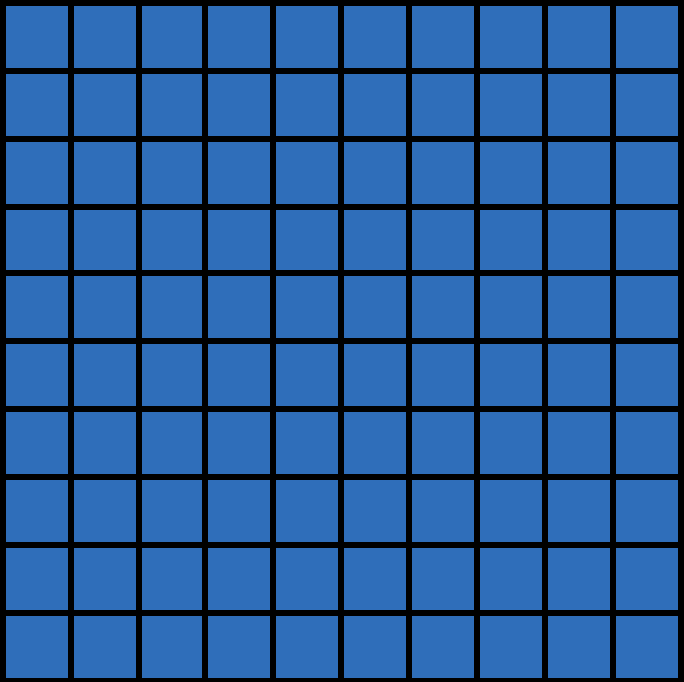 GAP
Dense
Dense
1 X 1
Normal
106 x 83 x 2
h X w X 1024
106 x 83 x 2
3518 x 2800 x 3
2.
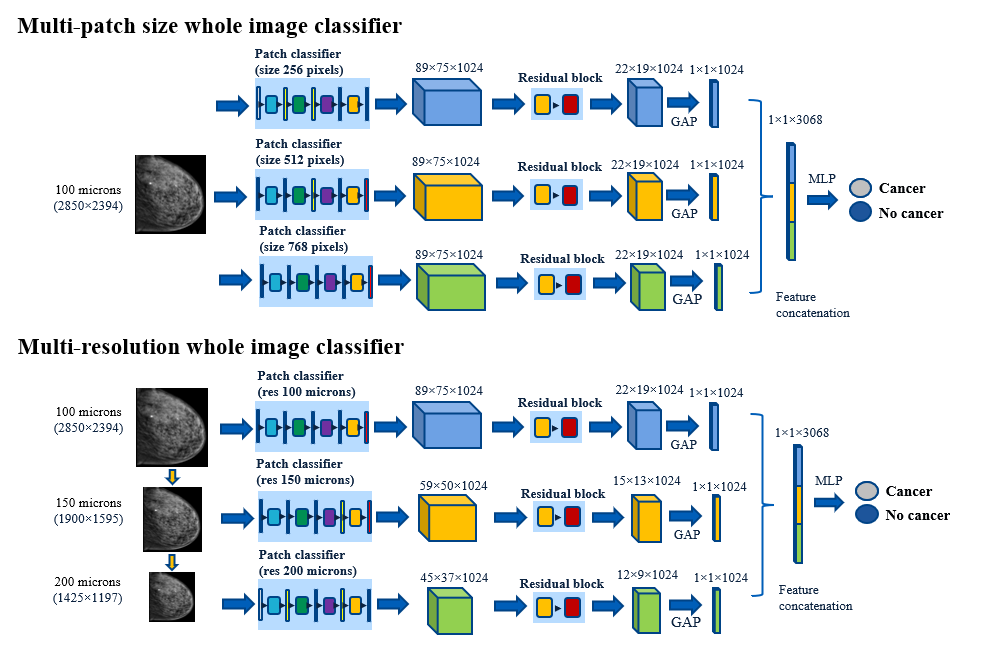 ‹#›
References
Hou, L., Samaras, D., Kurc, T. M., Gao, Y., Davis, J. E., & Saltz, J. H. (2016). Patch-based Convolutional Neural Network for Whole Slide Tissue Image Classification. Proceedings / CVPR, IEEE Computer Society Conference on Computer Vision and Pattern Recognition. IEEE Computer Society Conference on Computer Vision and Pattern Recognition, 2016, 2424–2433.
Kaur, G., Joseph, A. J., & Pournami. (2022, March 10). Patch-based All convolutional neural network model for classification of benign and malignant mammograms. 2022 IEEE International Conference on Signal Processing, Informatics, Communication and Energy Systems (SPICES). 2022 IEEE International Conference on Signal Processing, Informatics, Communication and Energy Systems (SPICES), THIRUVANANTHAPURAM, India. https://doi.org/10.1109/spices52834.2022.9774096
Quintana, G. I., Li, Z., Vancamberg, L., Mougeot, M., Desolneux, A., & Muller, S. (2023). Exploiting Patch Sizes and Resolutions for Multi-Scale Deep Learning in Mammogram Image Classification. Bioengineering (Basel, Switzerland), 10(5). https://doi.org/10.3390/bioengineering10050534
Xi, P., Shu, C., & Goubran, R. (2018). Abnormality Detection in Mammography using Deep Convolutional Neural Networks. In arXiv [cs.CV]. arXiv. http://arxiv.org/abs/1803.01906
Rangarajan, K., Gupta, A., Dasgupta, S., Marri, U., Gupta, A. K., Hari, S., ... & Arora, C. (2022). Ultra-high resolution, multi-scale, context-aware approach for detection of small cancers on mammography. Scientific reports, 12(1), 11622.
‹#›/15
Thank You for Your Attention
Questions?
‹#›